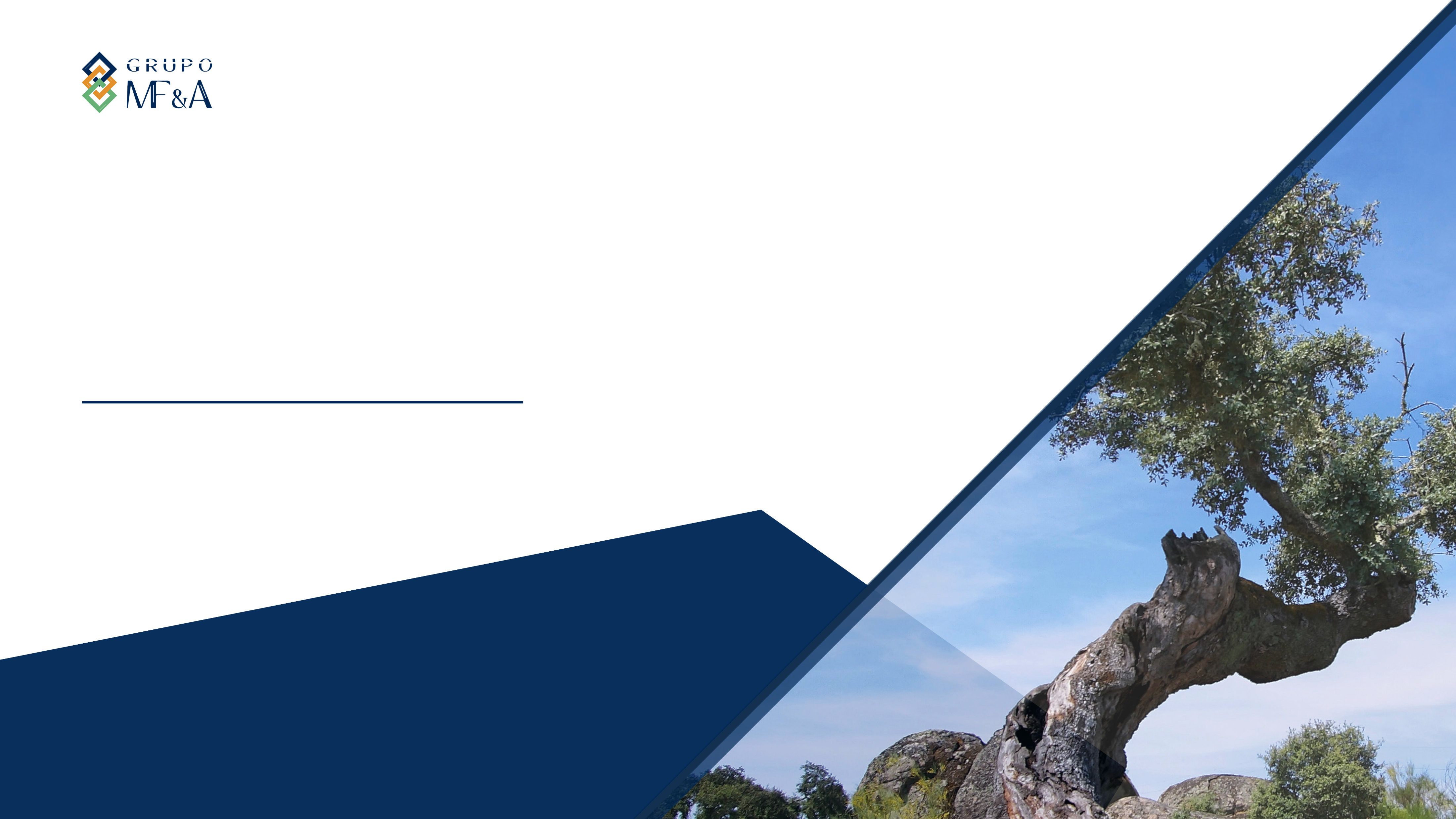 REUNIÃO SEMESTRAL
Apresentação dos Principais Indicadores
de Gestão
Margarida Fonseca
Nuno Matos
Mariana Varela
Escritório
24/07/2024
OJETIVO DAFORMAÇÃO:
Organograma
Apresentação de objetivos, indicadores e respetivos resultados
Satisfação dos Colaboradores
Documento de Registo de Formações
Curriculum Vitae
Outros Assuntos
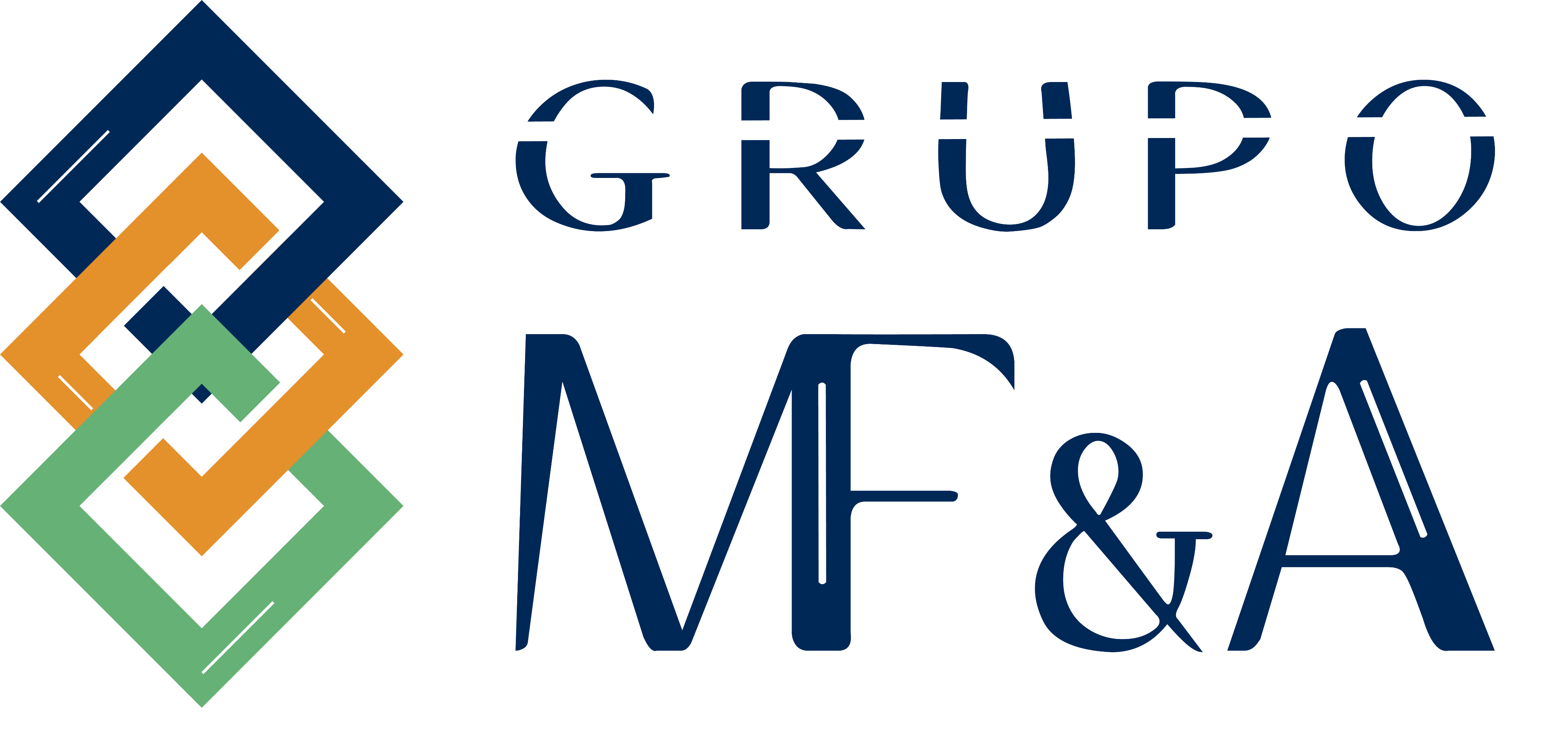 24/07/2024
REUNIÃO SEMESTRAL
24/07/2024
A nossa equipa
Temos novos colaboradores na equipa…
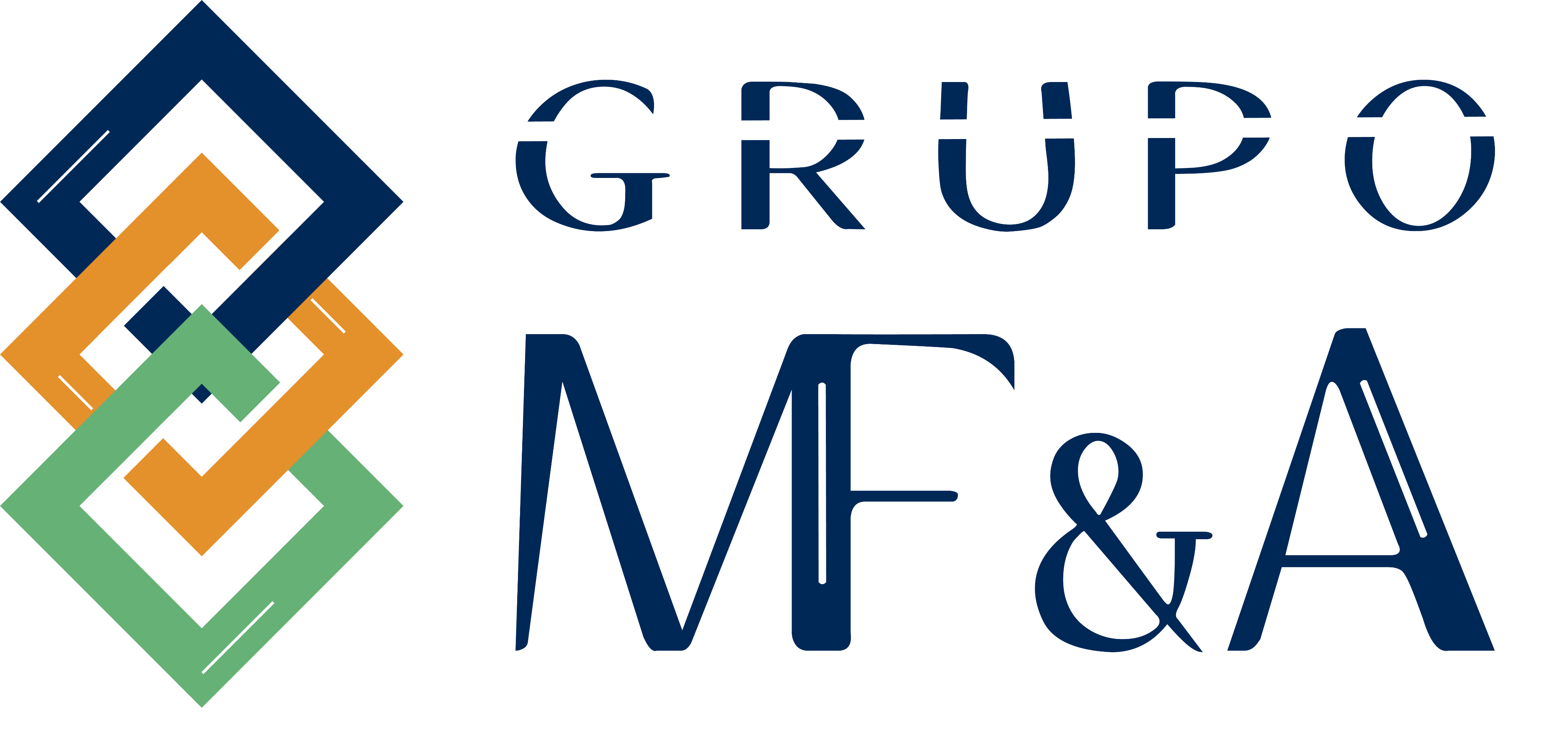 REUNIÃO SEMESTRAL
24/07/2024
A nossa equipa
Temos novos colaboradores na equipa…
BEM-VINDAS!
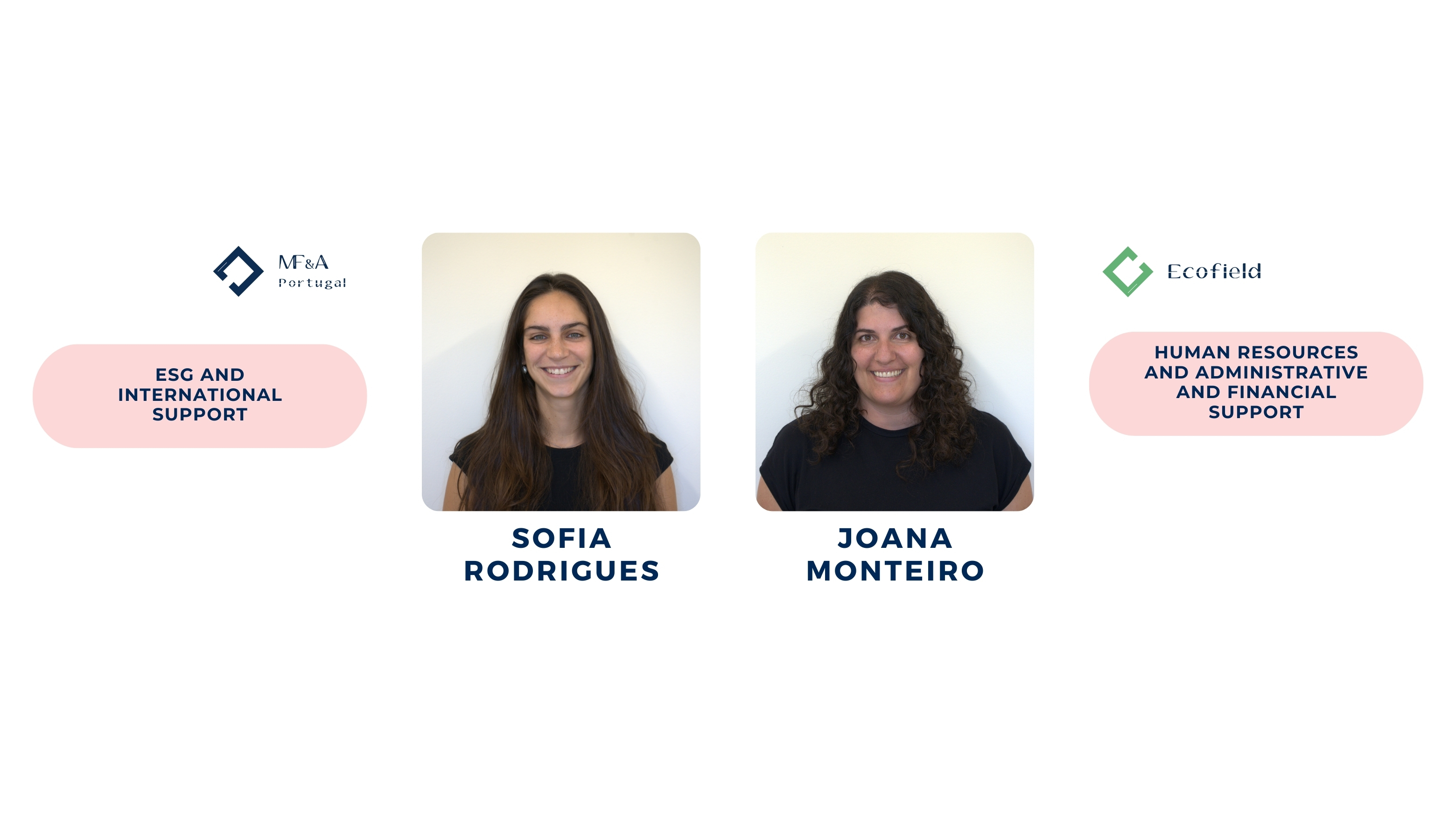 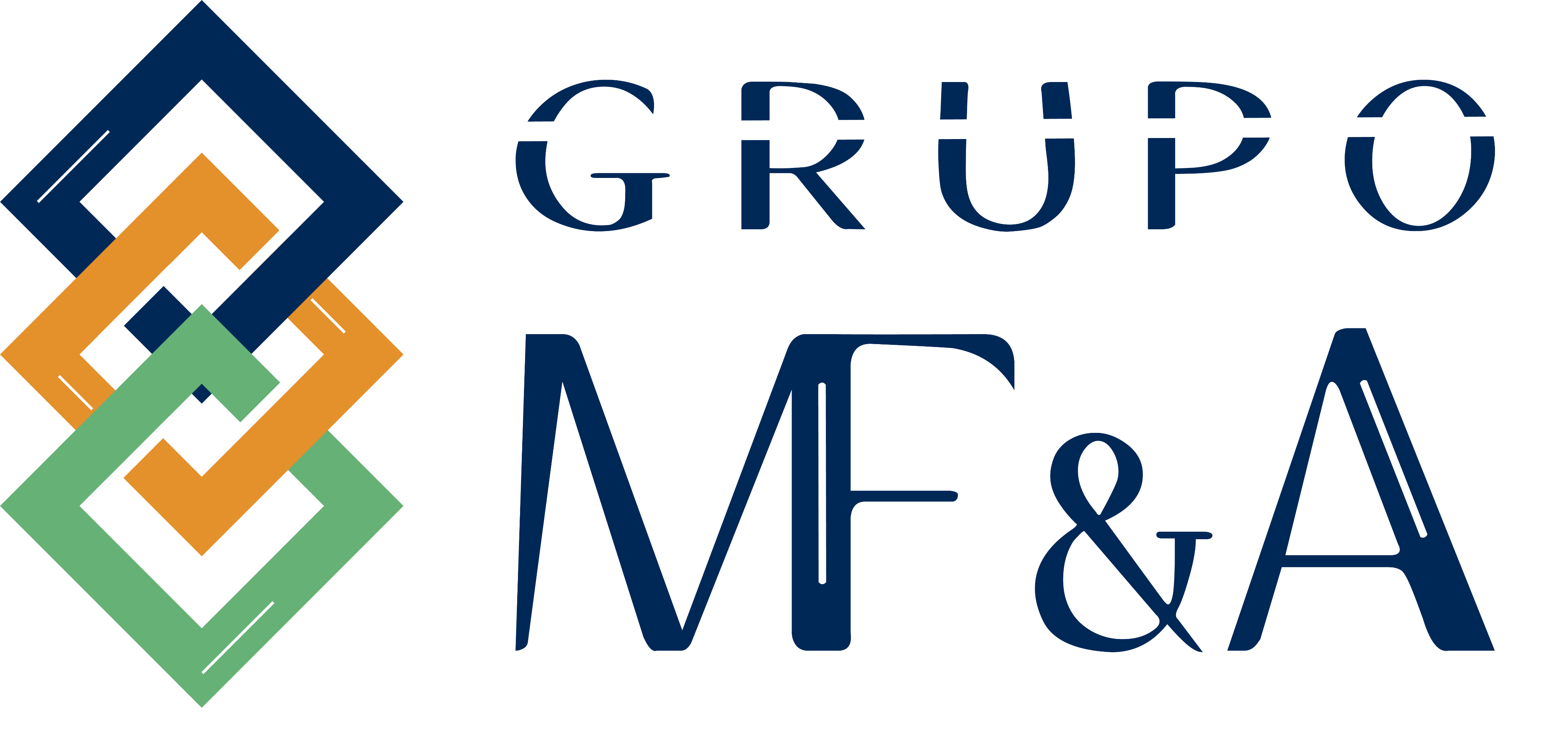 REUNIÃO SEMESTRAL
24/07/2024
Organograma
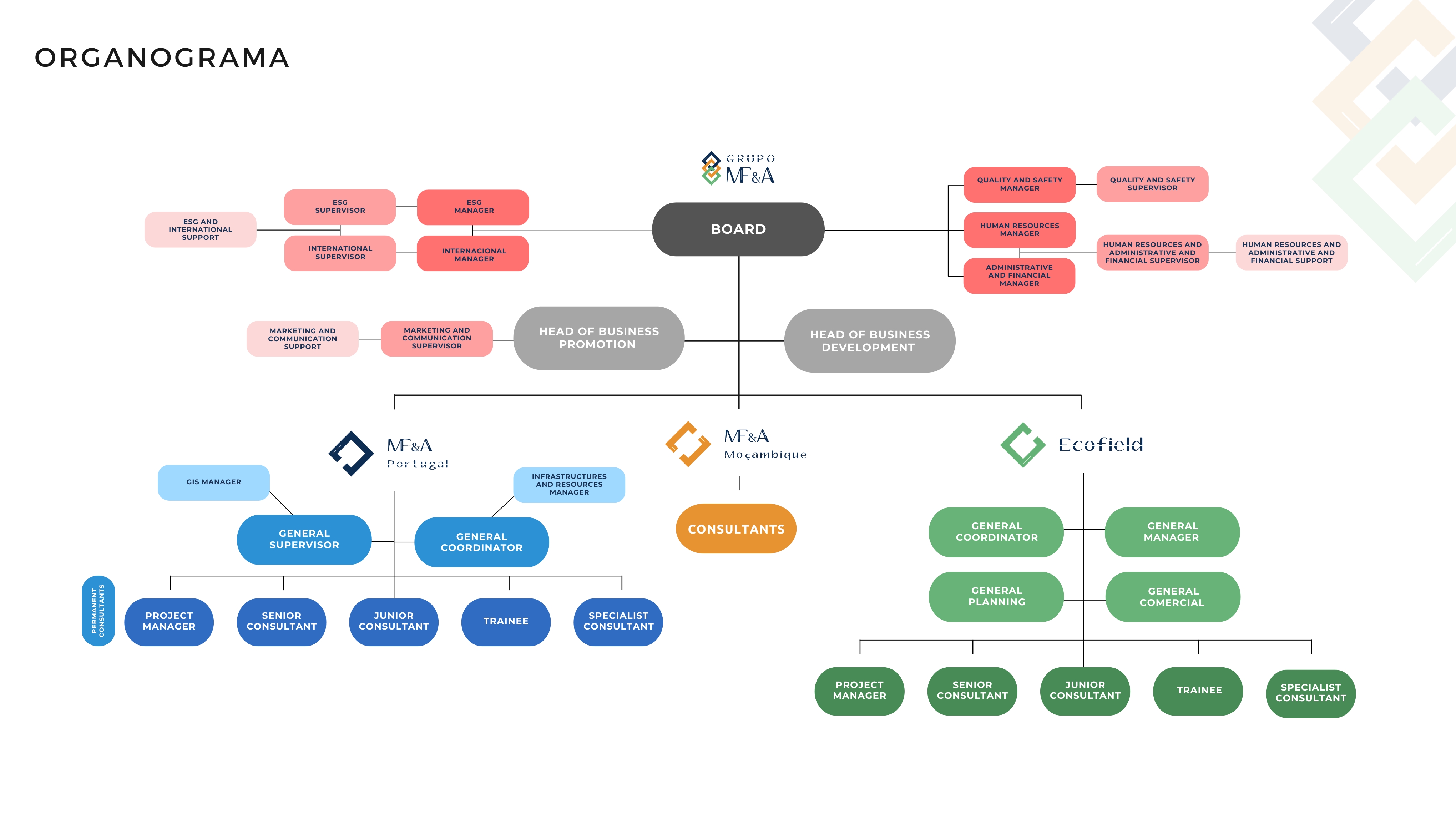 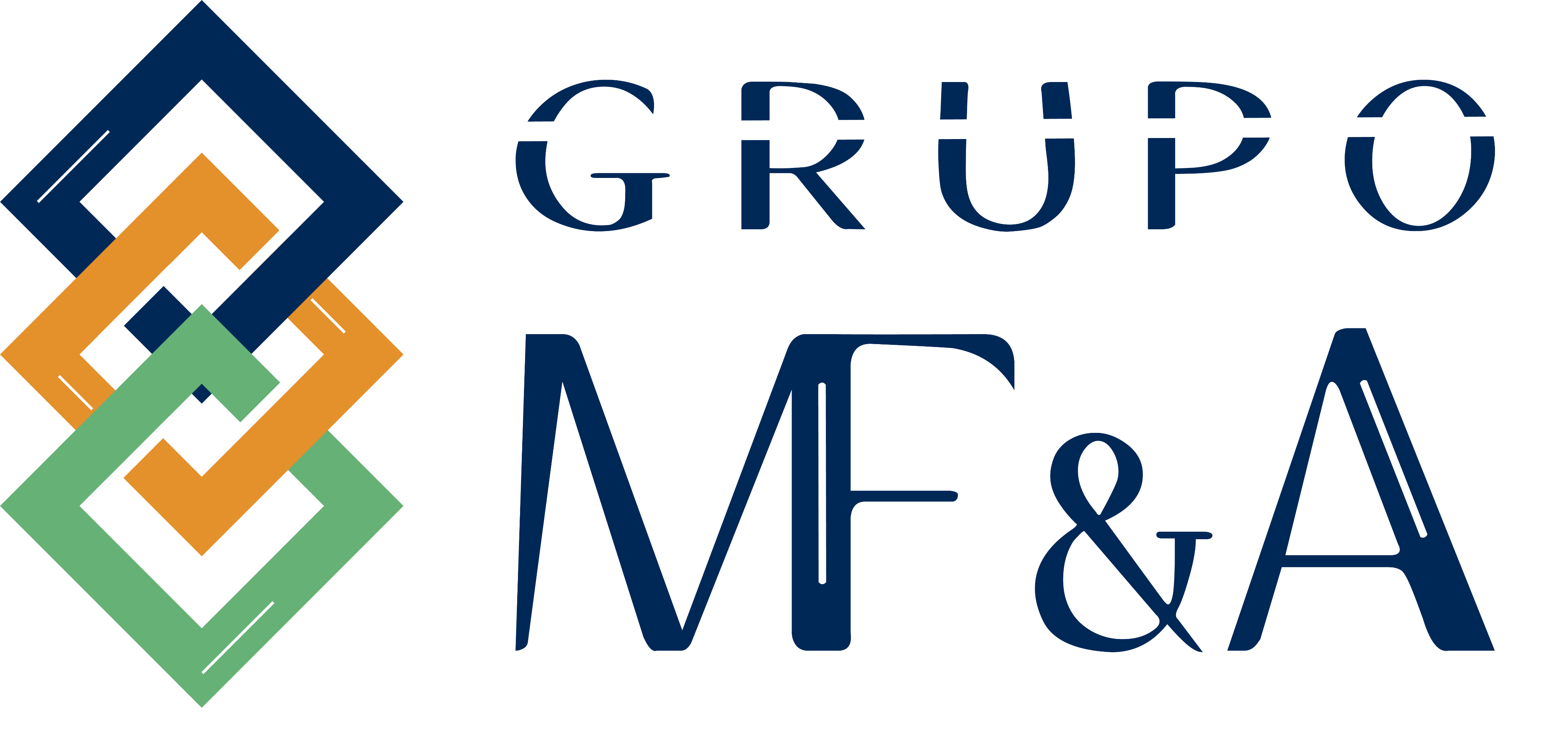 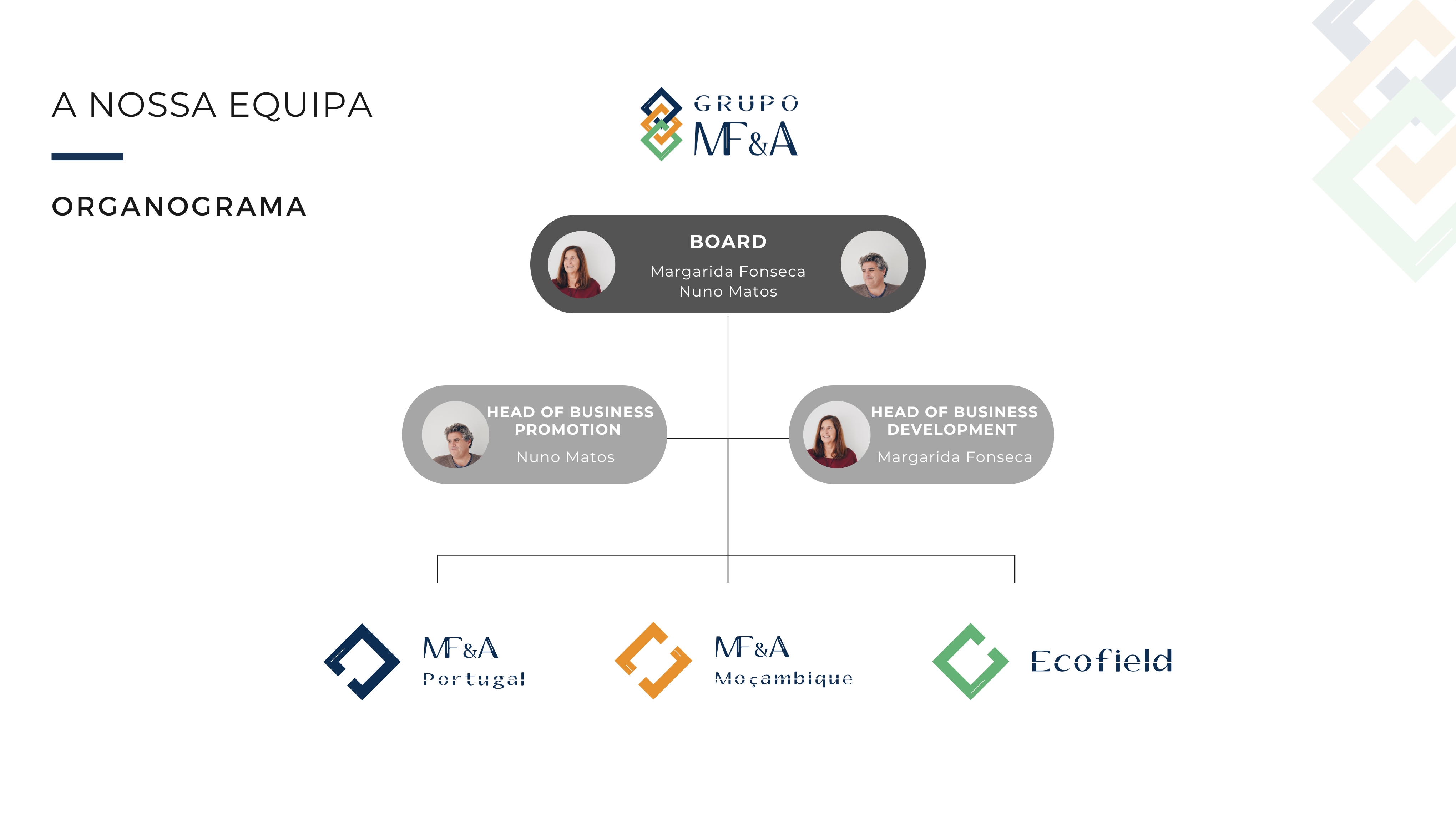 SISTEMA DE GESTÃO DA QUALIDADE
24/07/2024
Organograma
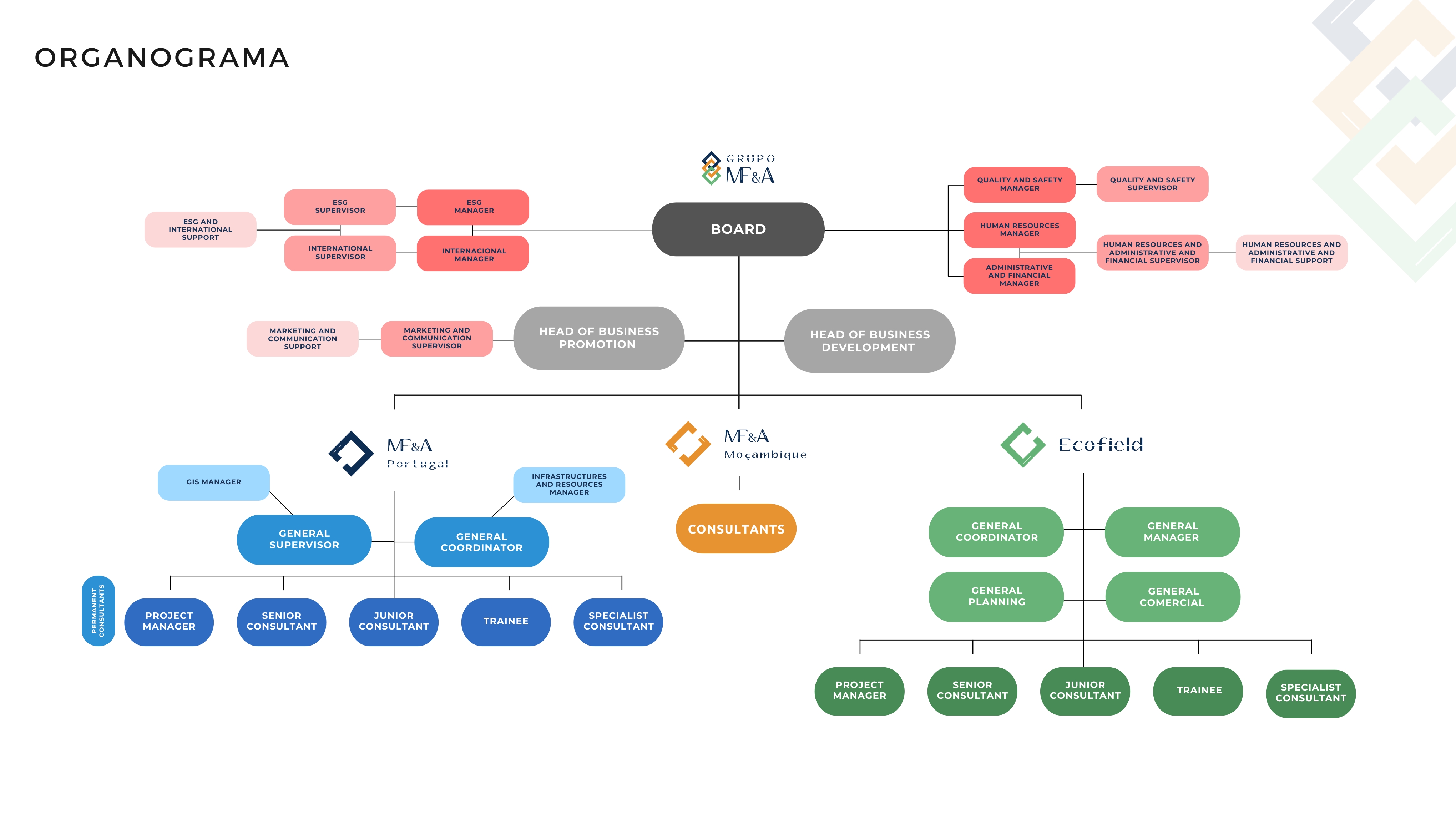 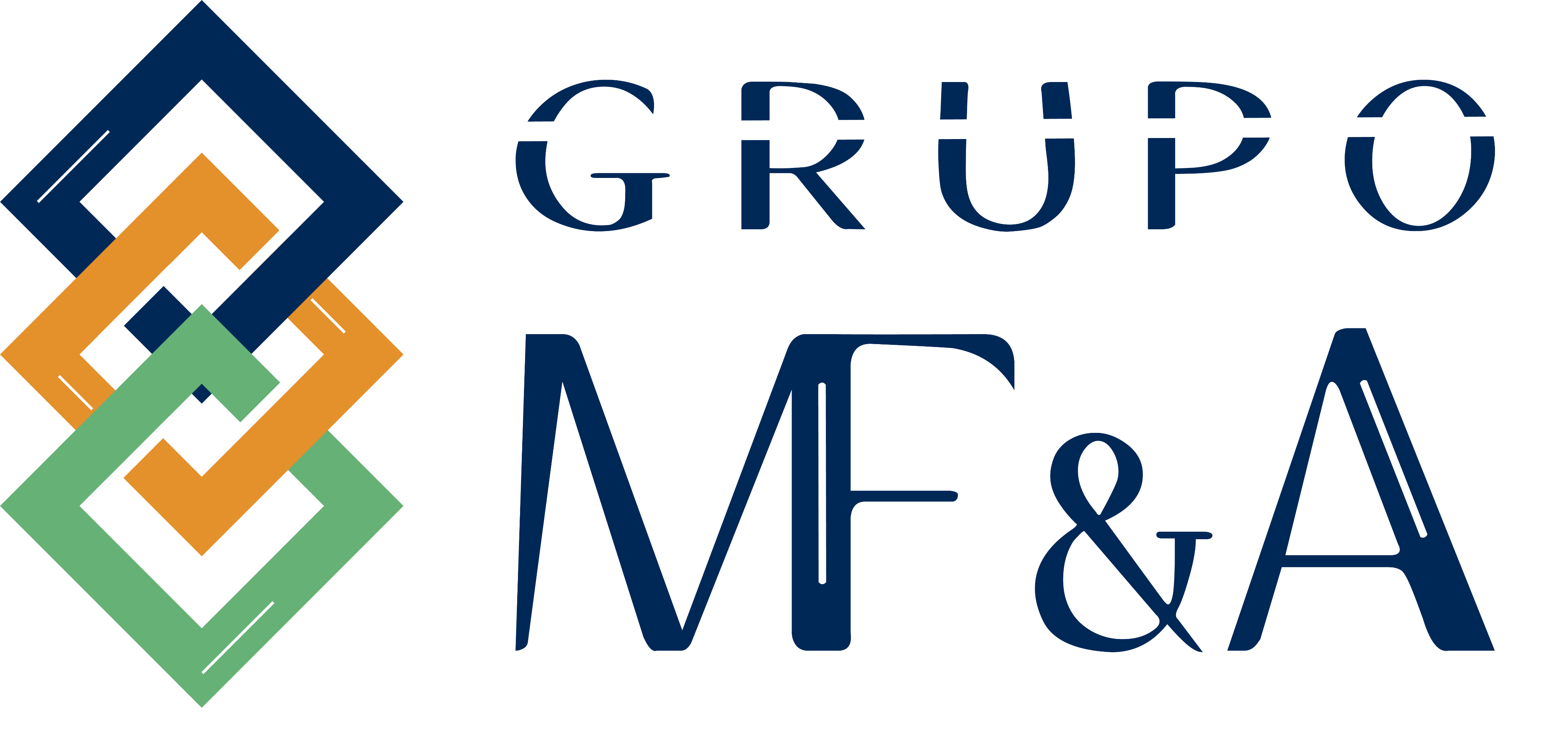 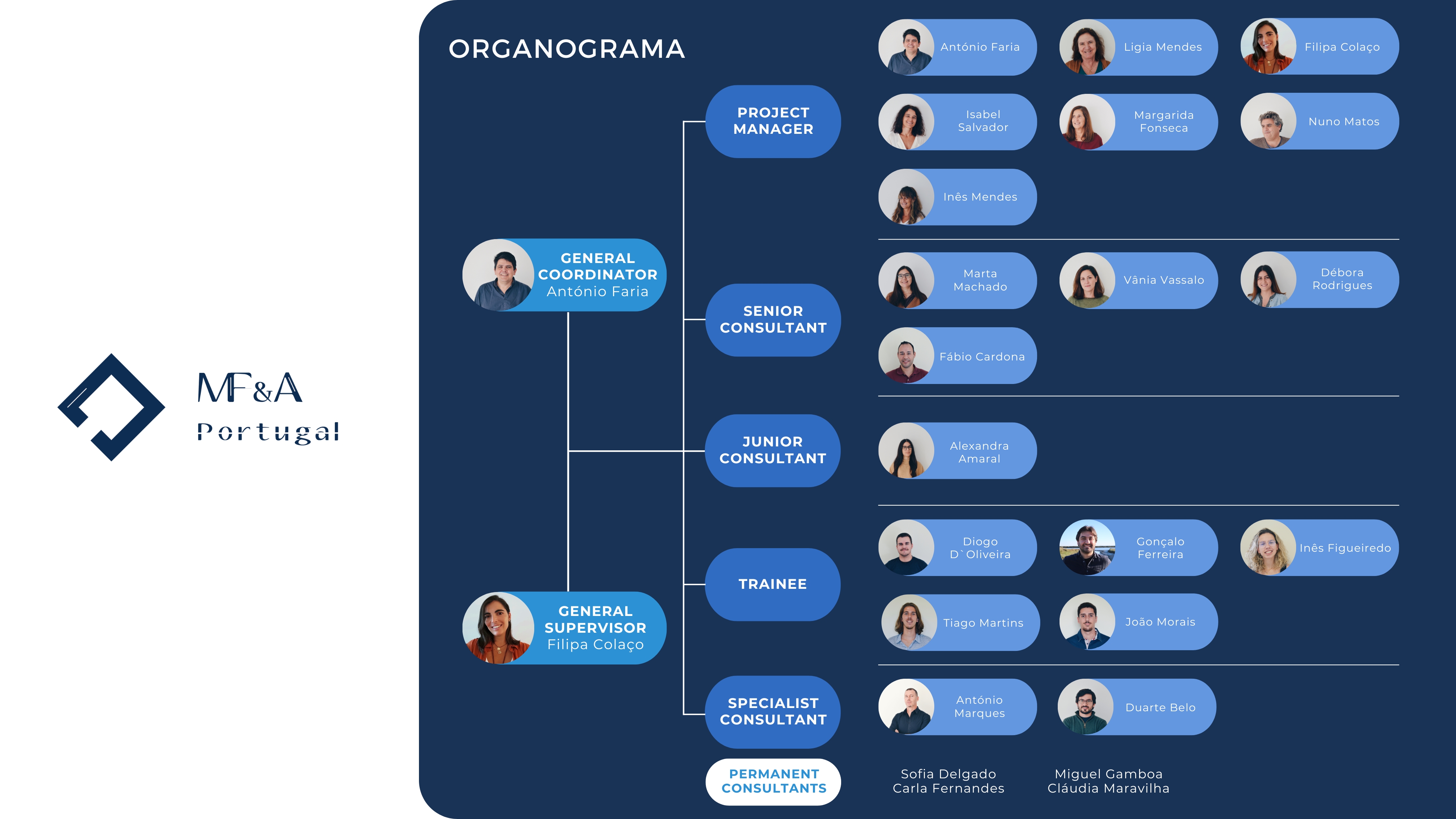 SISTEMA DE GESTÃO DA QUALIDADE
24/07/2024
Organograma
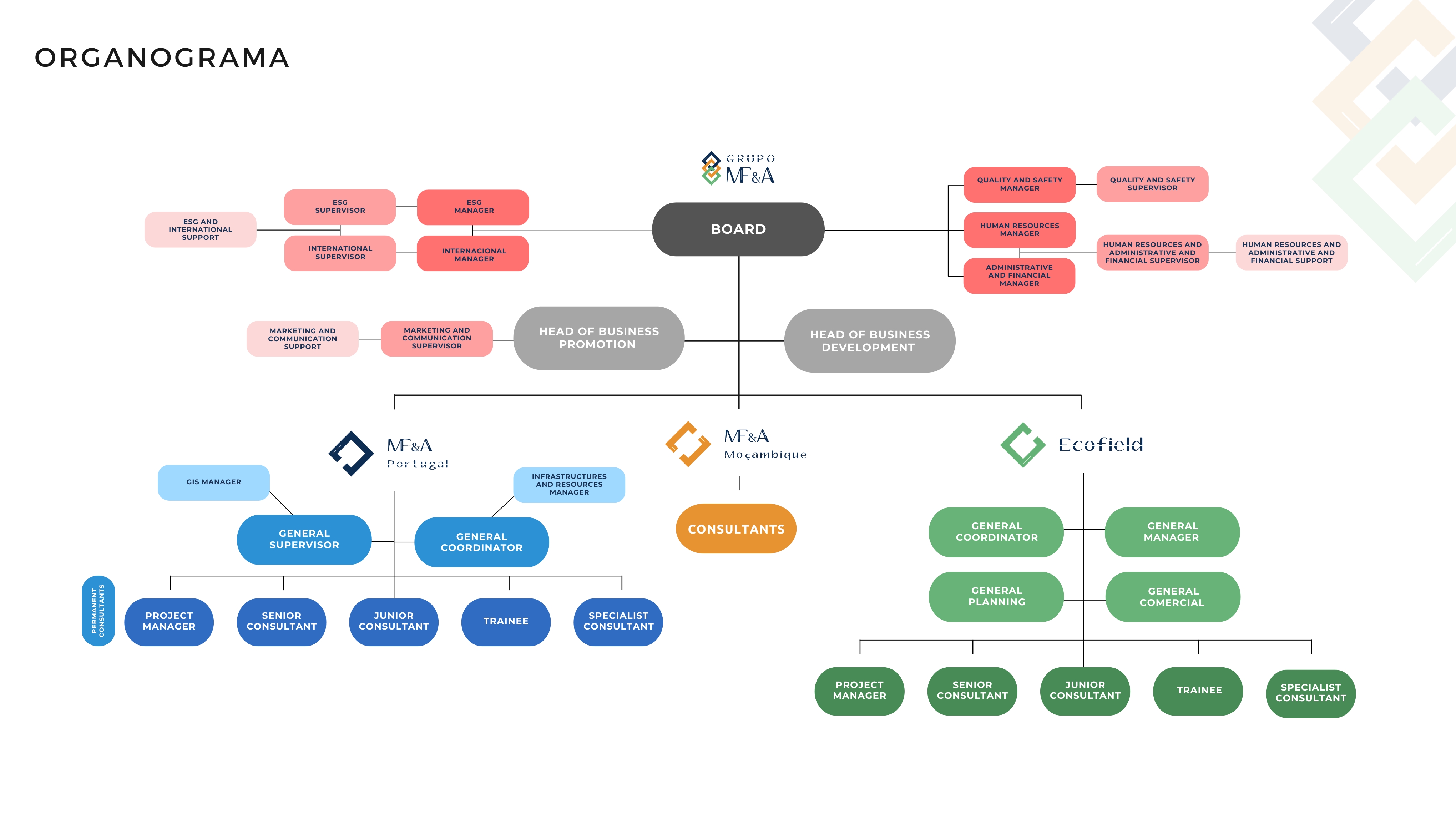 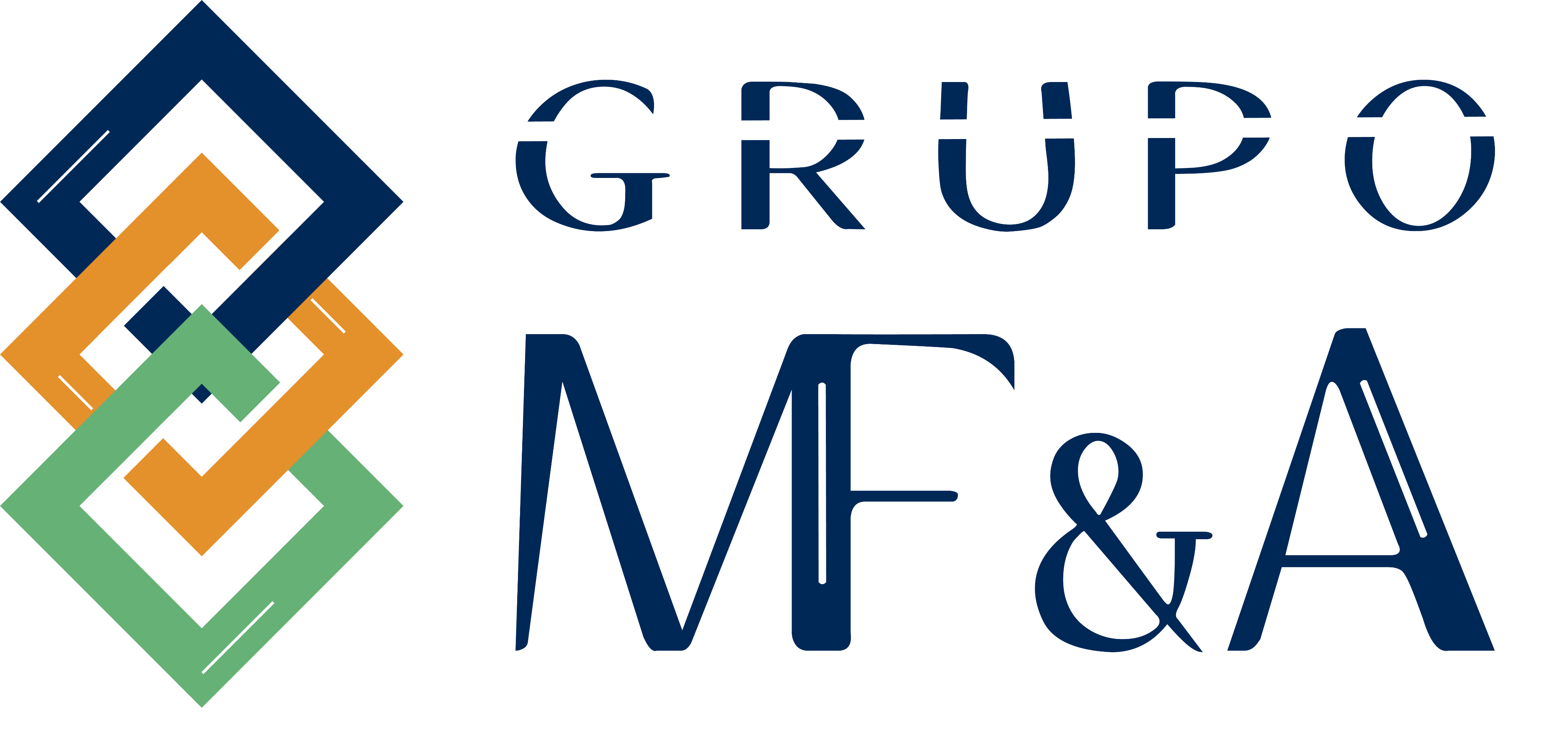 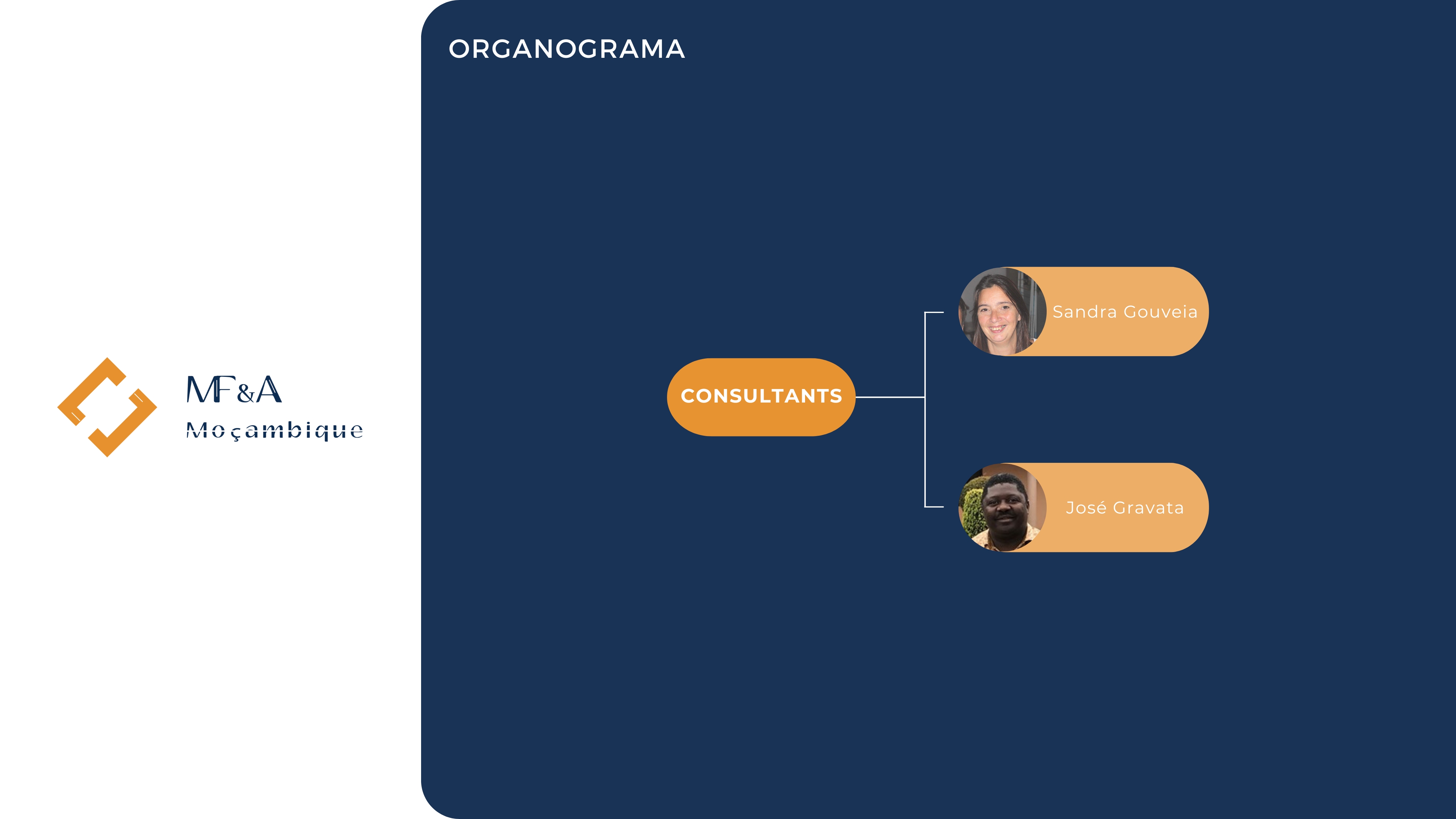 SISTEMA DE GESTÃO DA QUALIDADE
24/07/2024
Organograma
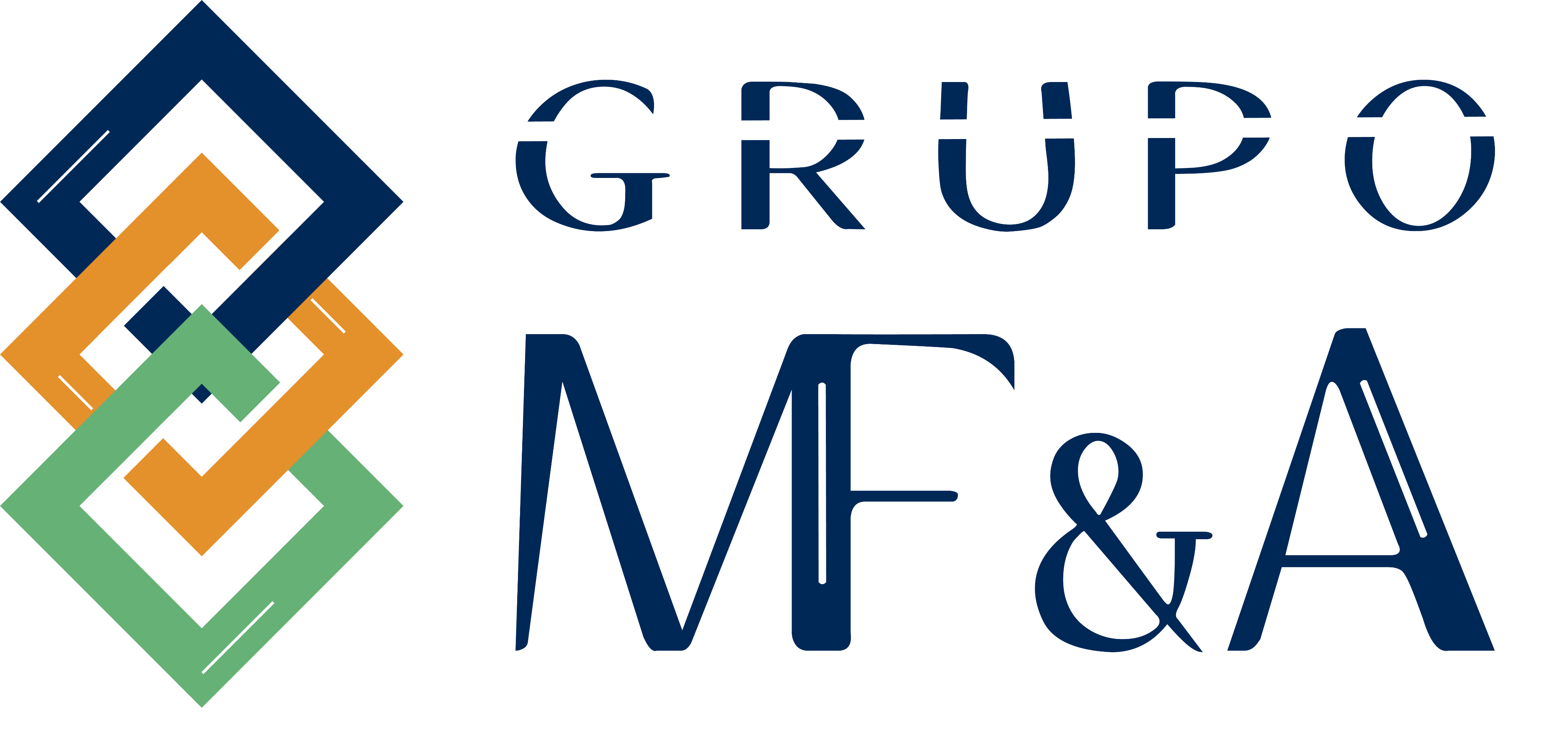 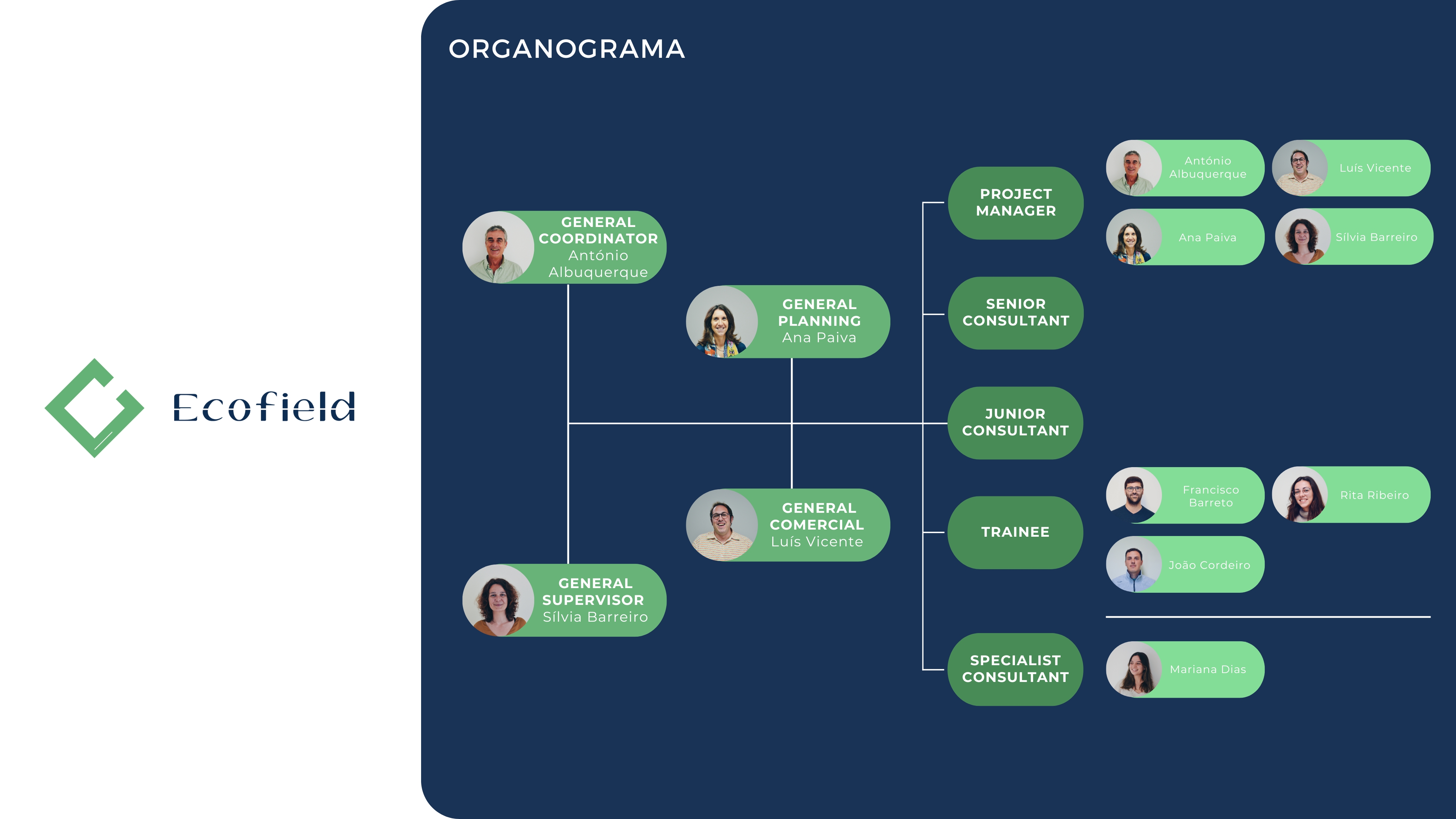 SISTEMA DE GESTÃO DA QUALIDADE
24/07/2024
Organograma
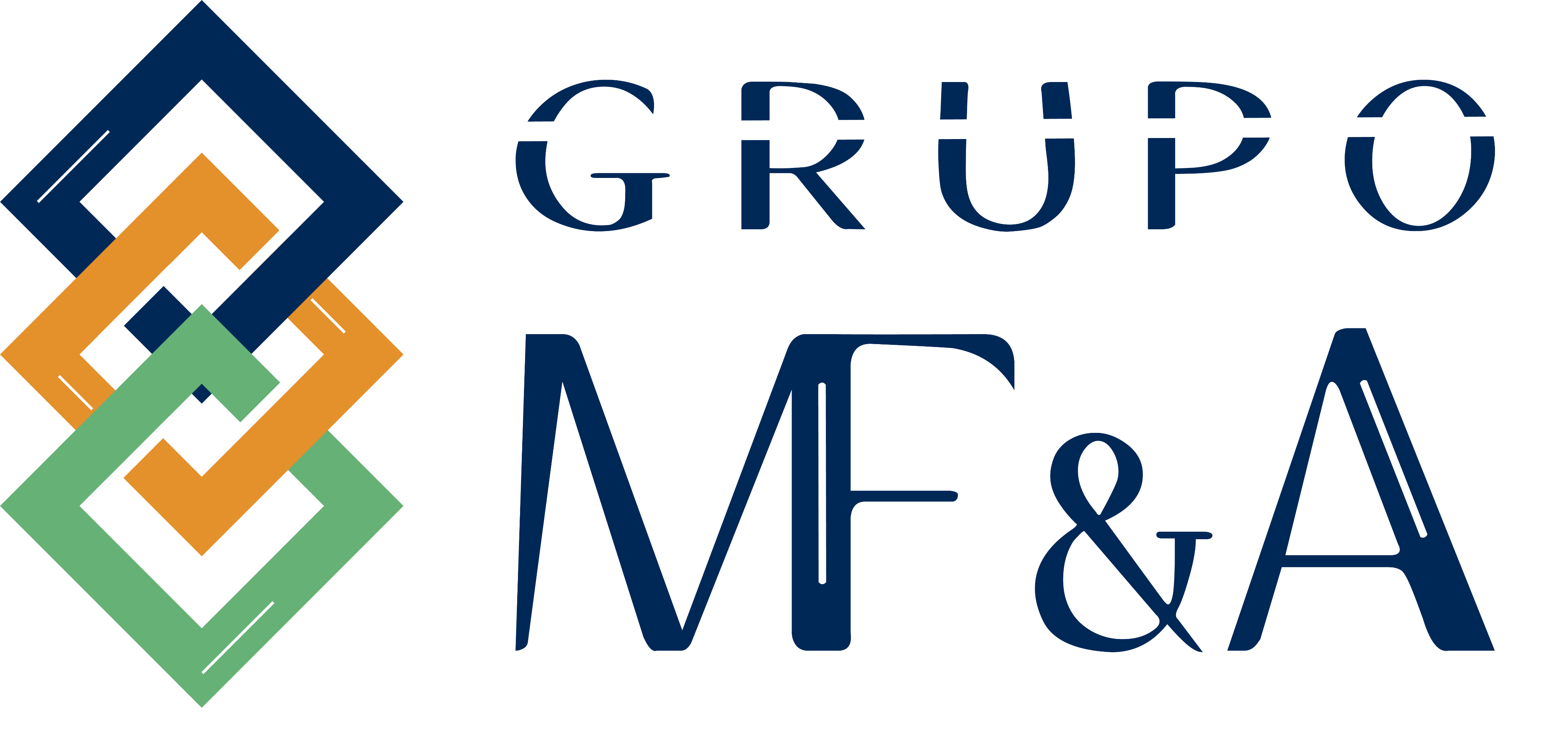 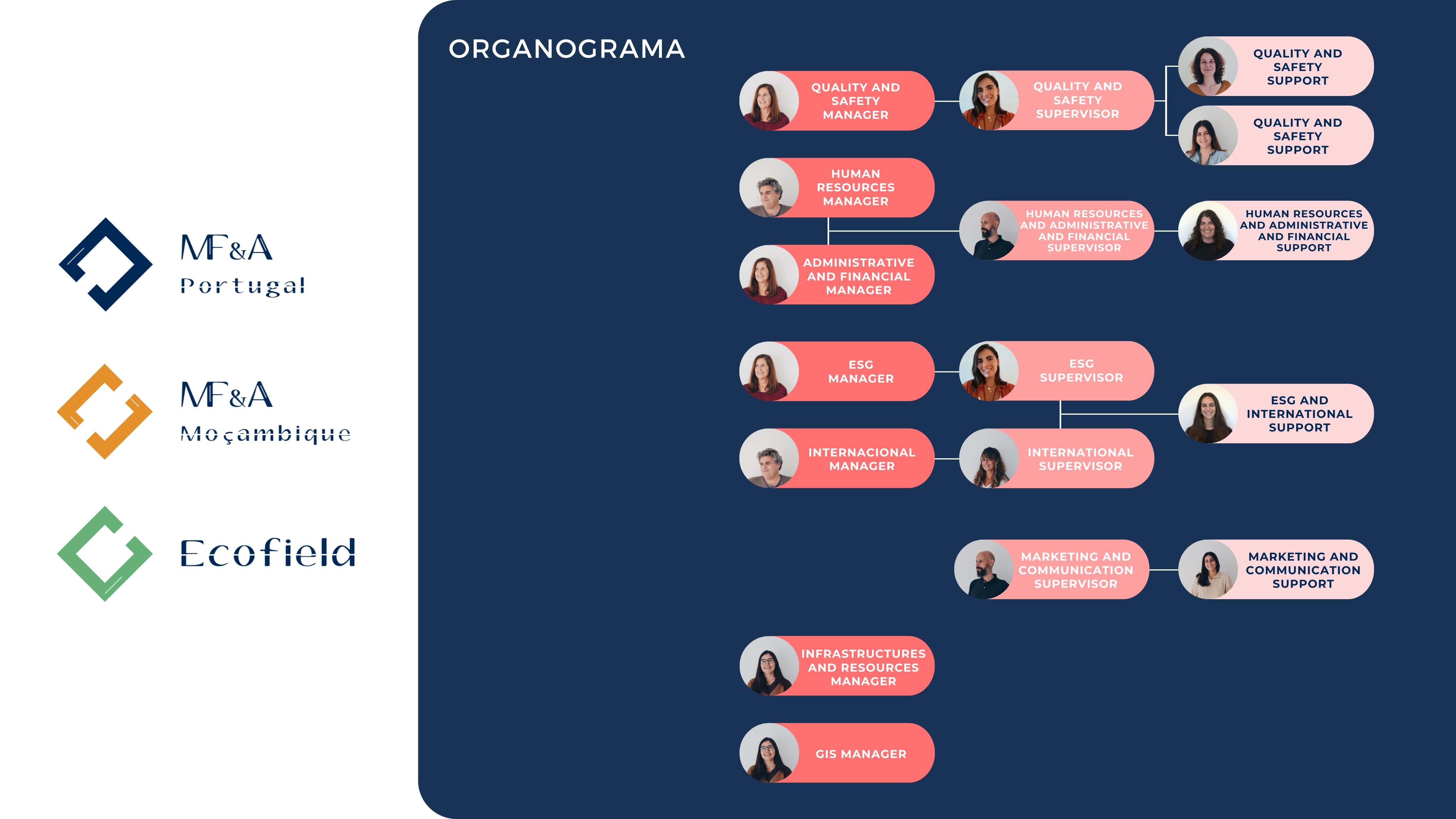 SISTEMA DE GESTÃO DA QUALIDADE
24/07/2024
Organograma
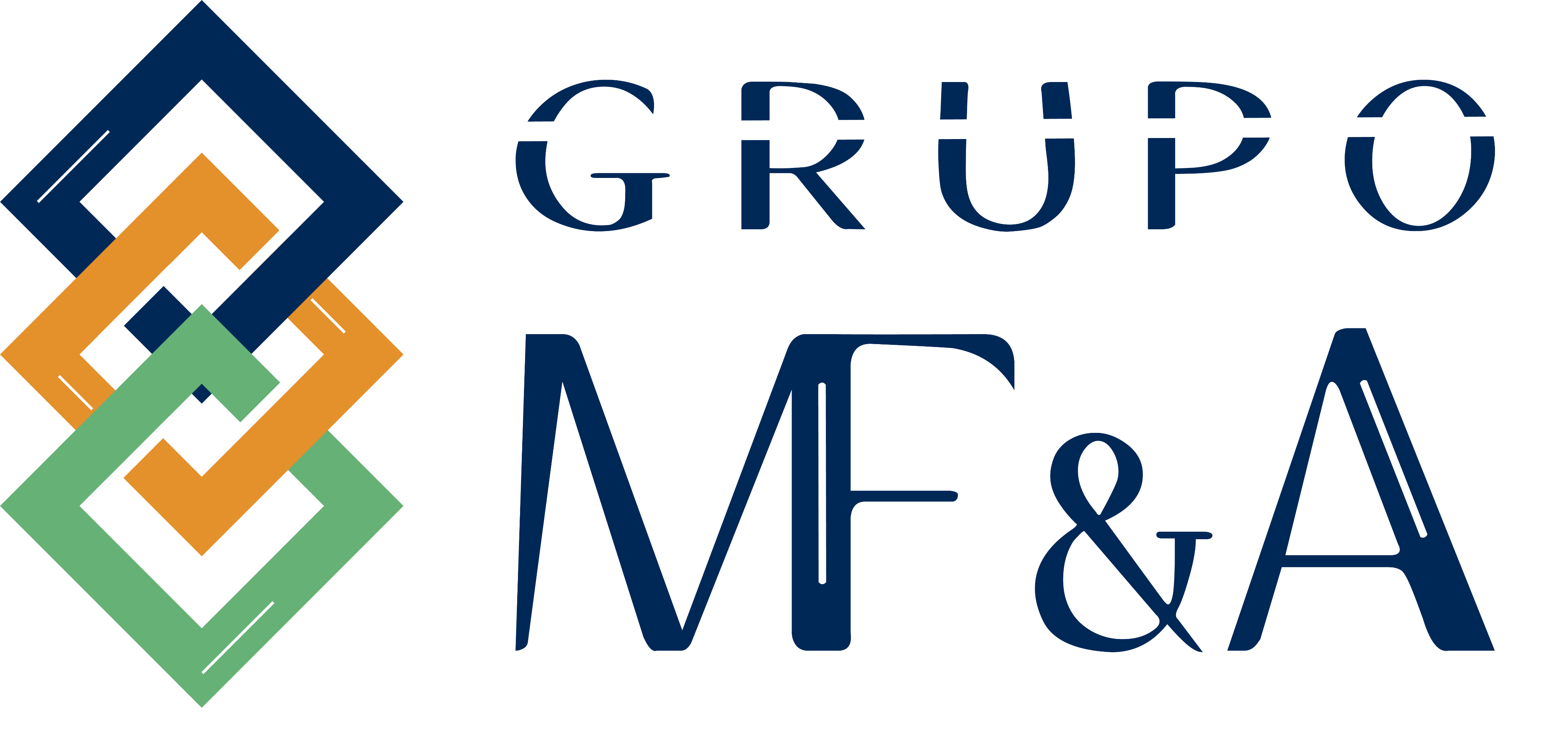 REUNIÃO SEMESTRAL
24/07/2024
Indicadores de Gestão
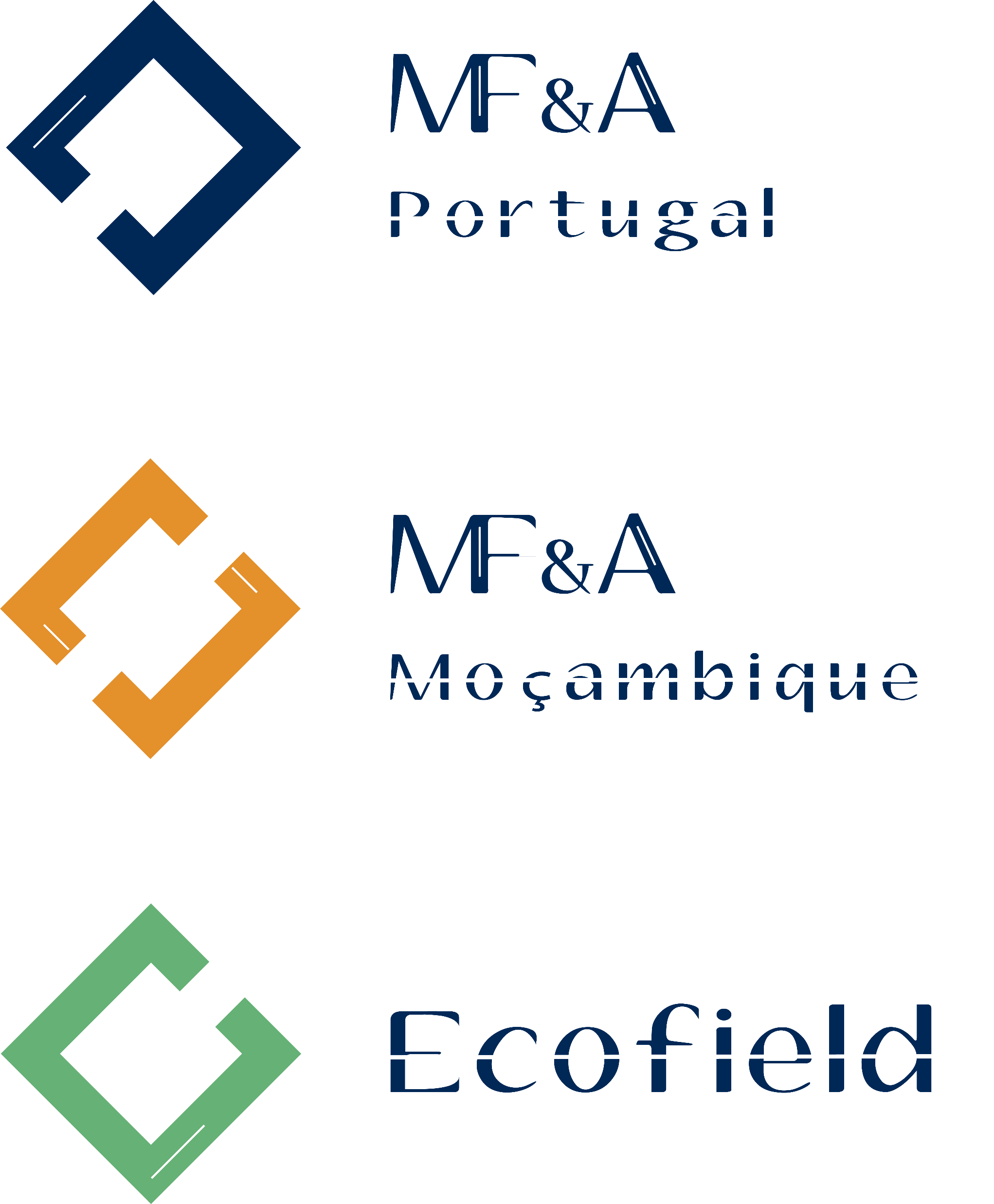 APRESENTAÇÃO DE PROPOSTAS
2022
2023
2024
Objetivo de apresentação de propostas
Objetivo de apresentação de propostas
Objetivo de apresentação de propostas
5 000 000, 00€
6 250 000€
7 450 000€
Apresentação de Propostas
Apresentação de Propostas
Apresentação de Propostas
5 835 658€
3 825 874, 00€
7 372 823€
(% relativa ao objetivo anual)
78%
76,5%
118%
157%
(% relativa ao objetivo a meio do ano)
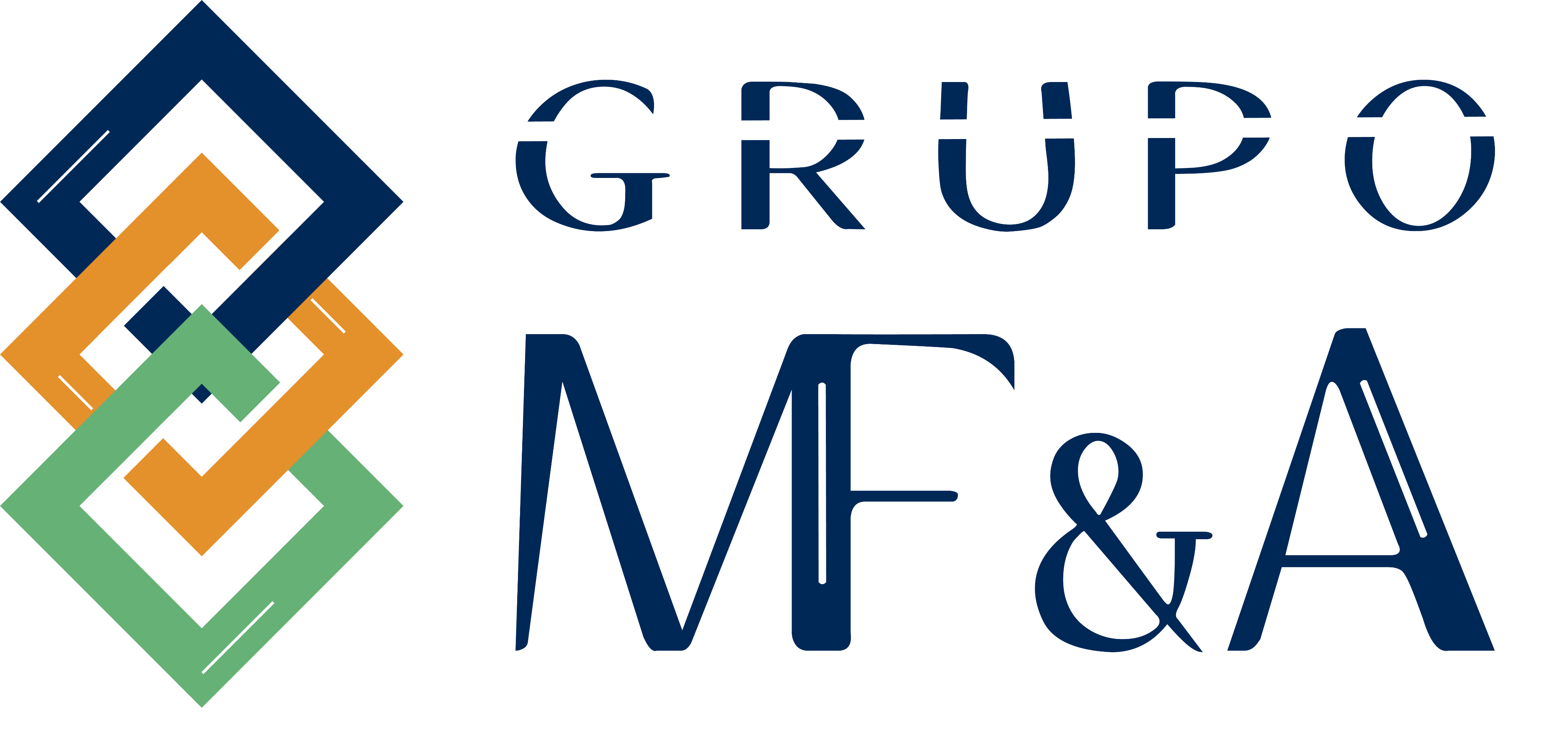 REUNIÃO SEMESTRAL
24/07/2024
Indicadores de Gestão
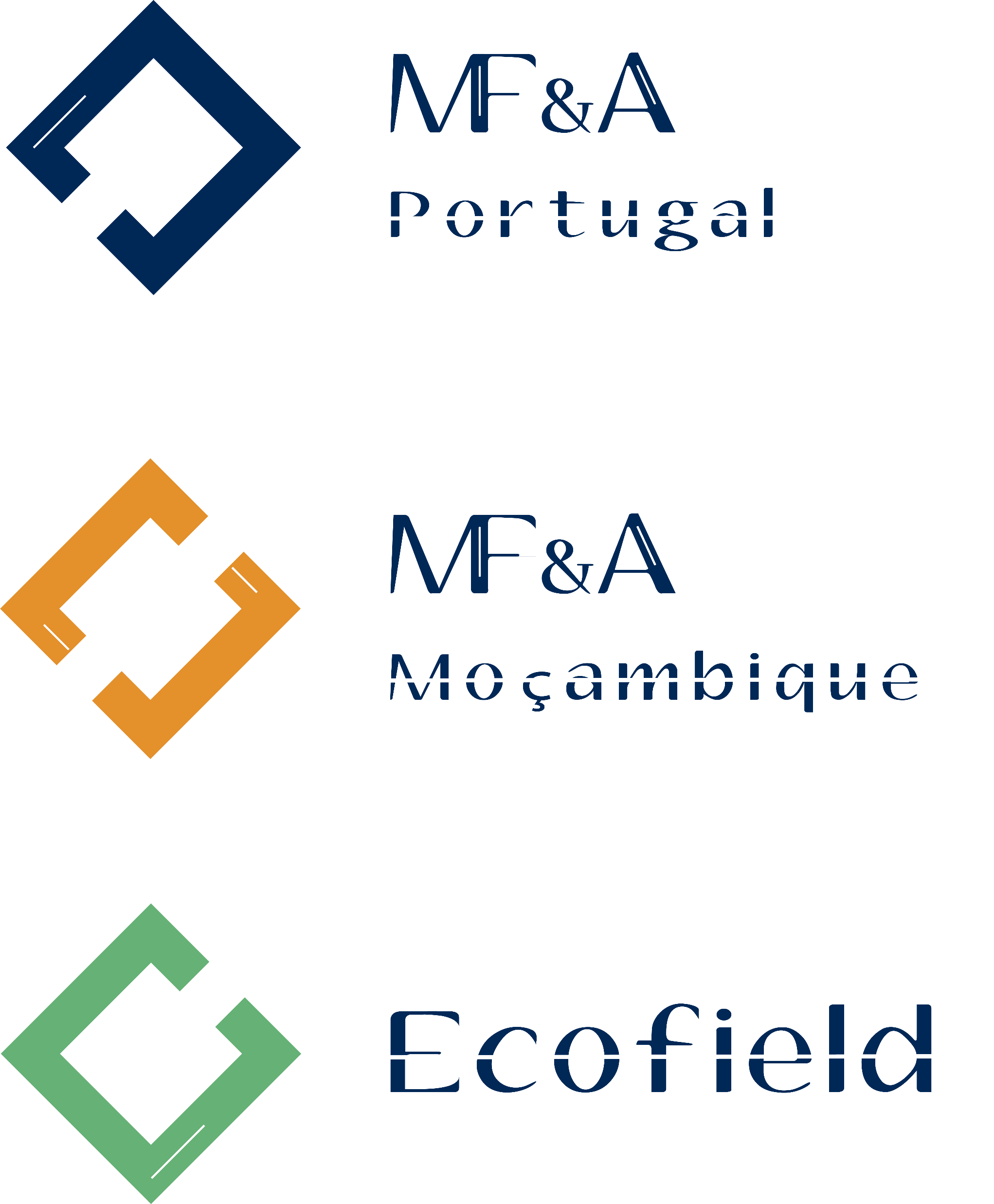 ANGARIAÇÃO
2022
2023
2024
Objetivo de angariação
Objetivo de angariação
Objetivo de angariação
1 400 000, 00€
1 750 000€
2 000 000€
Angariação
Angariação
Angariação
846 874€
1 546 415, 00€
2 063 932 €
(% relativa ao objetivo anual)
42%
85%
110,5%
118%
(% relativa ao objetivo a meio do ano)
Taxa de sucesso (% de propostas adjudicadas)
Taxa de sucesso (% de propostas adjudicadas)
Taxa de sucesso (% de propostas adjudicadas)
28%
15%
40,4%
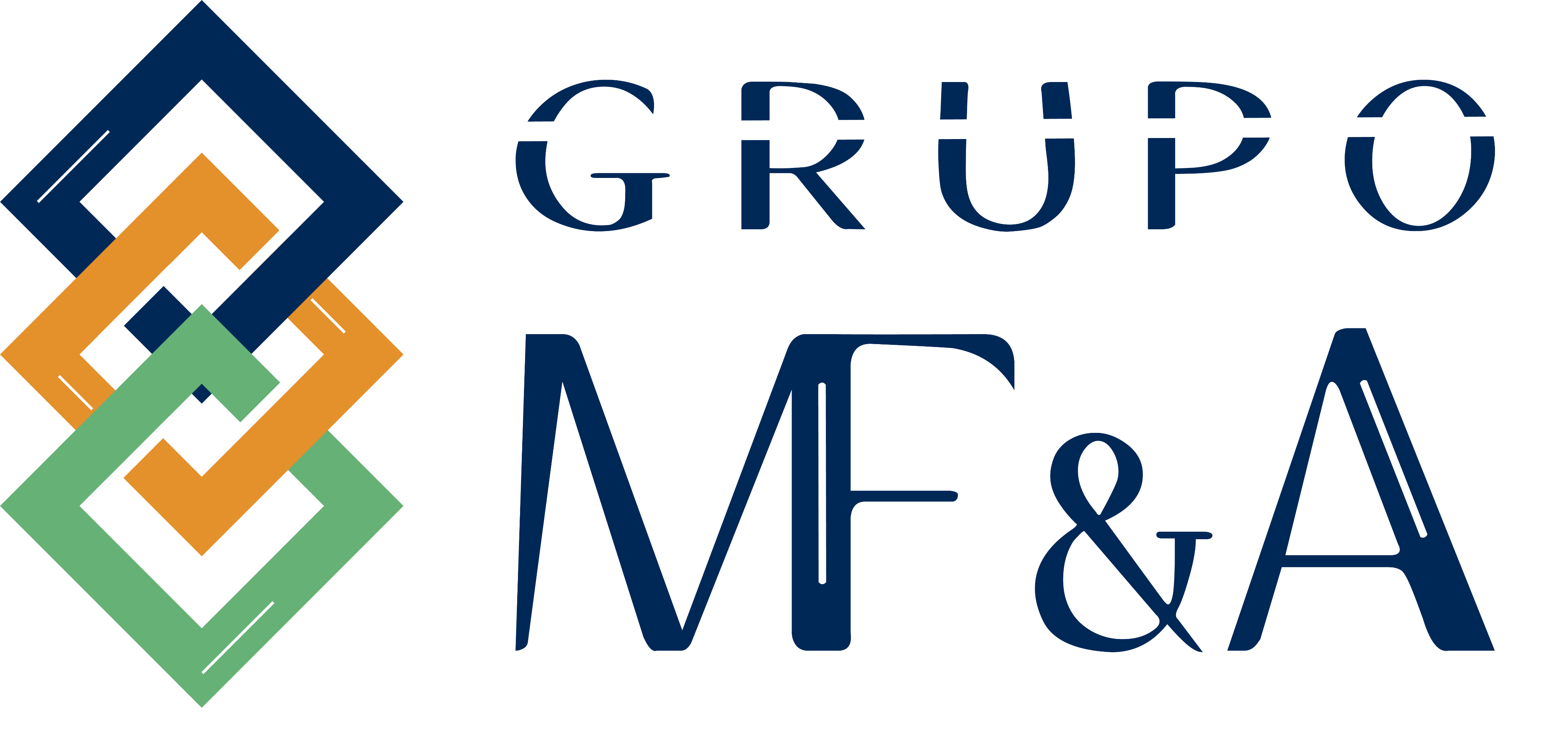 REUNIÃO SEMESTRAL
24/07/2024
Indicadores de Gestão
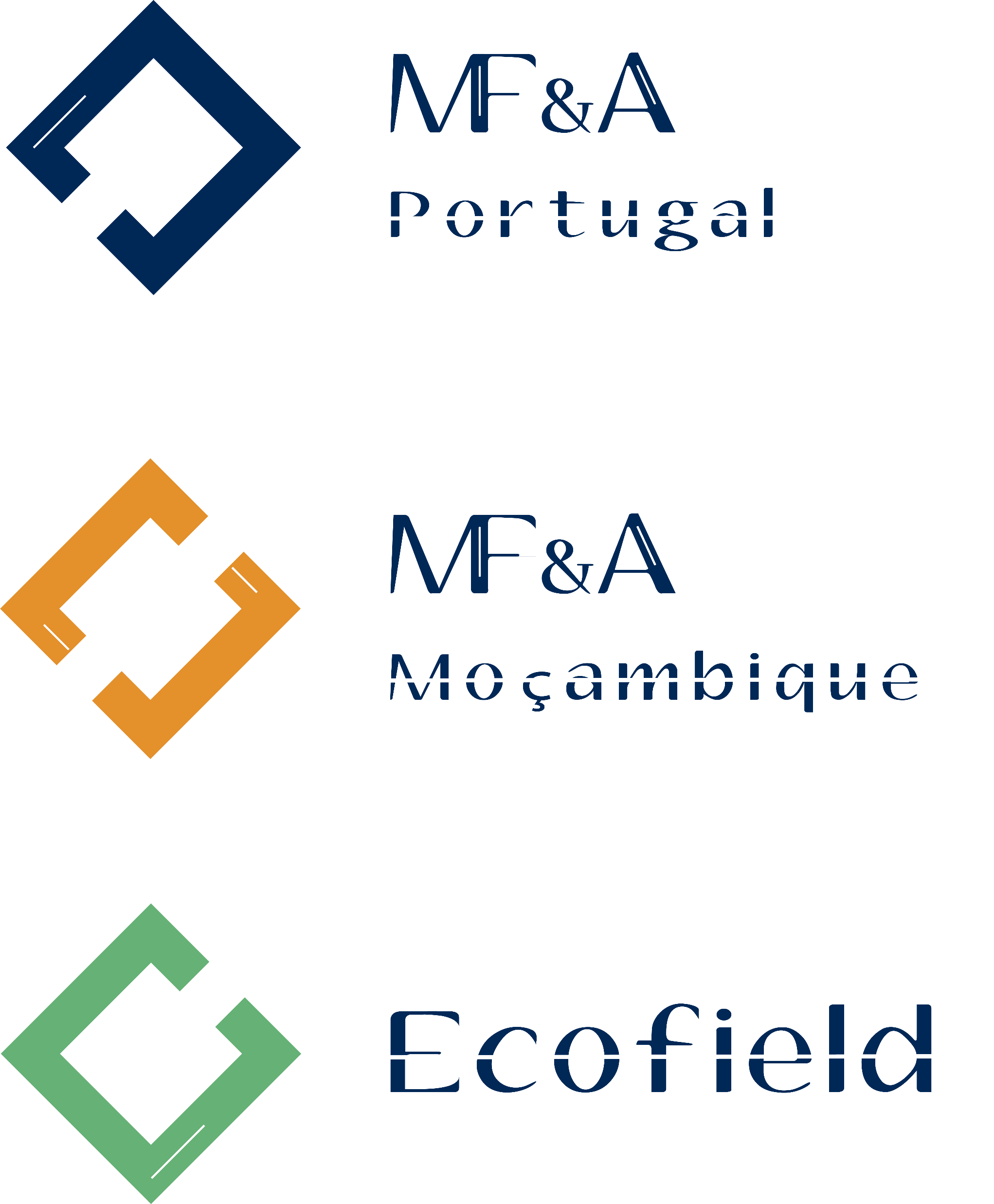 FATURAÇÃO
2022
2023
2024
Objetivo de faturação
Objetivo de faturação
Objetivo de faturação
1 400 000€
1 750 000€
2 000 000€
Faturação
Faturação
Faturação
851 192€
1 865 863€
2 067 672€
(% relativa ao objetivo anual)
43%
133,3%
118%
85%
(% relativa ao objetivo a meio do ano)
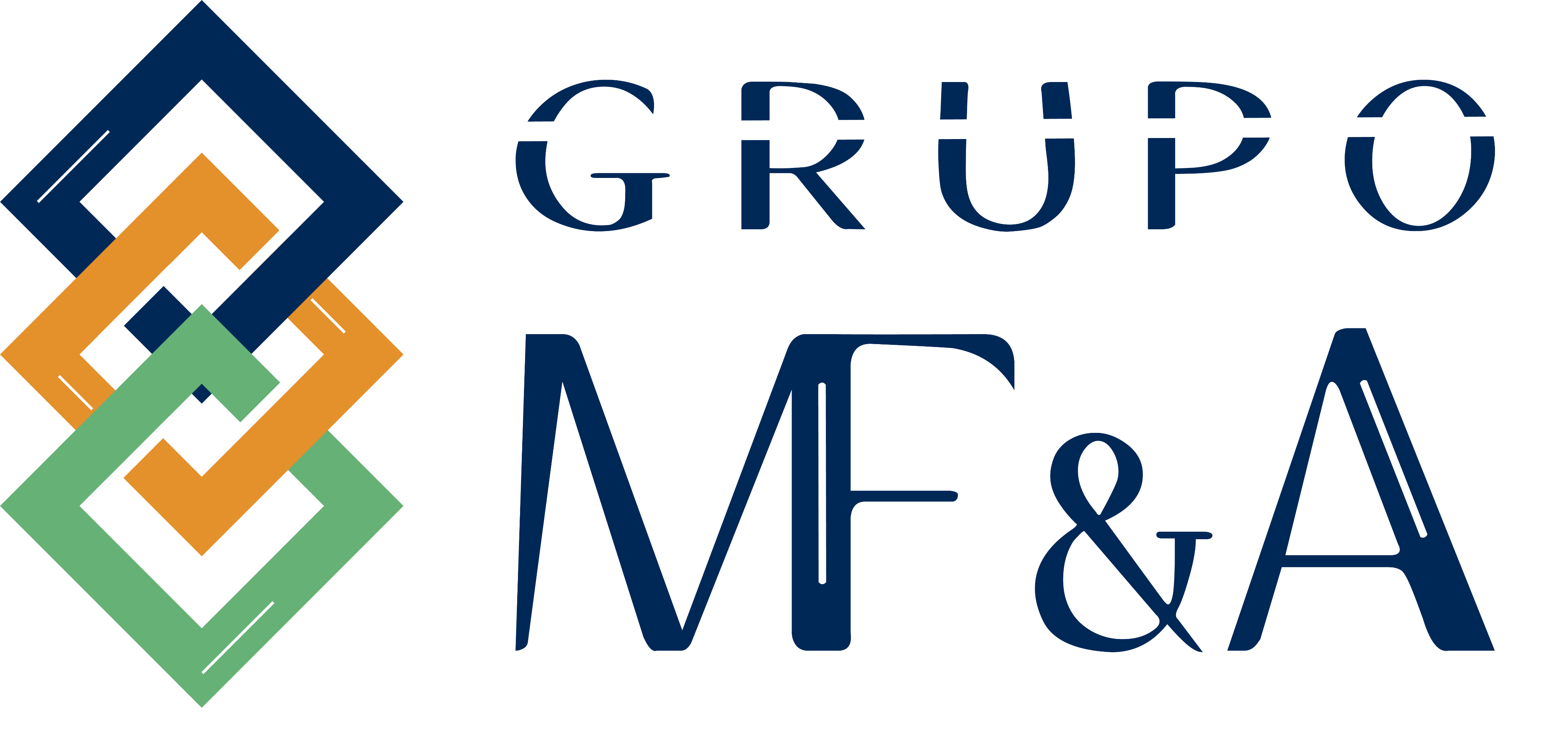 REUNIÃO SEMESTRAL
24/07/2024
Indicadores de Gestão
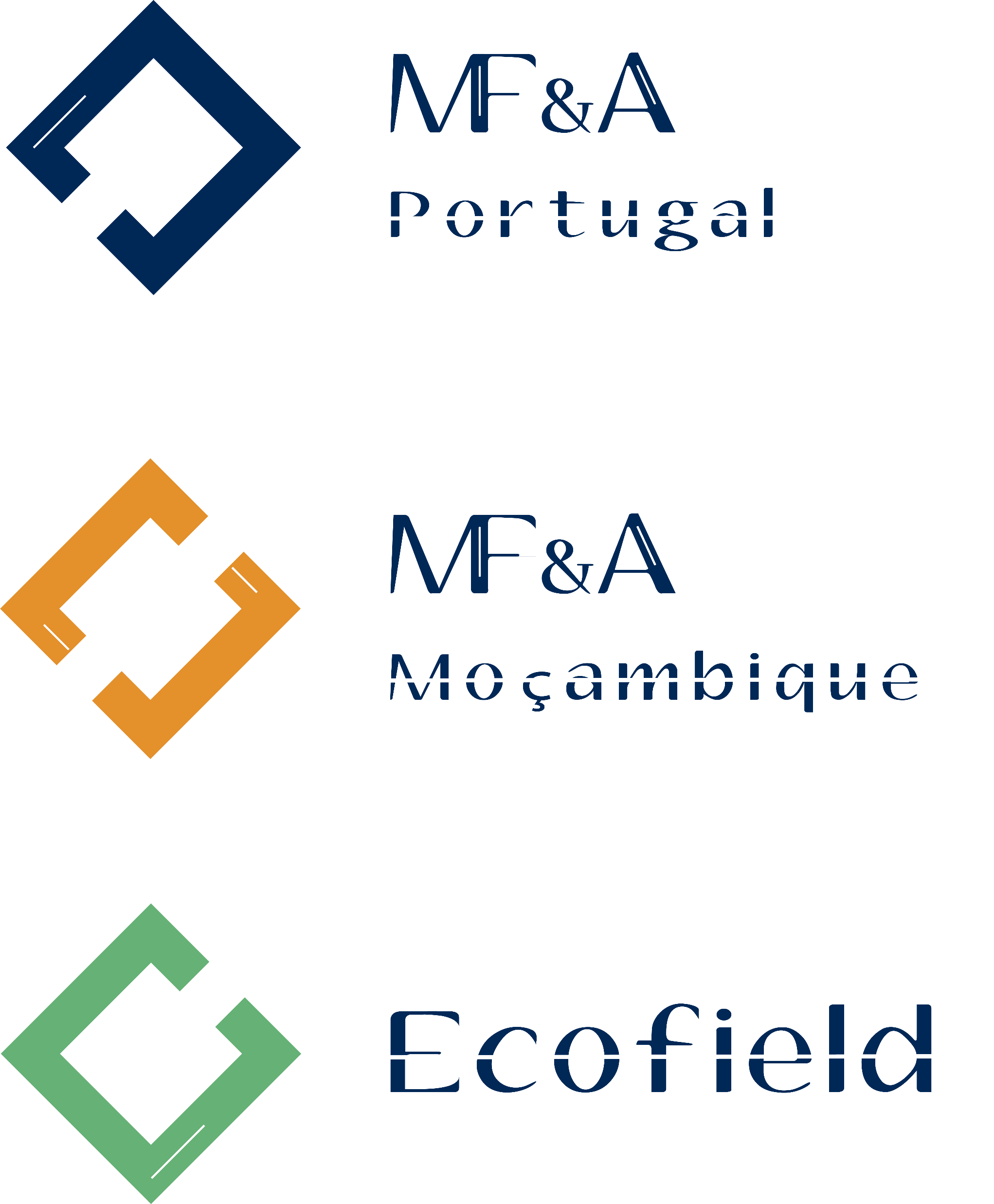 RESULTADOS
2022
2023
2024
Objetivo resultados
Objetivo de resultados
Objetivo de resultados
210 000, 00€
20%
20%
Resultados (antes de impostos)
Resultados (antes de impostos)
Resultados (antes de impostos)
0,45%
350 000, 00€
20%
(A MAIO)
166,7%
100%
Orçamento
Orçamento
Orçamento
40%
39%
40%
% de subcontratos
% de subcontratos
% de subcontratos
34%
33%
34%
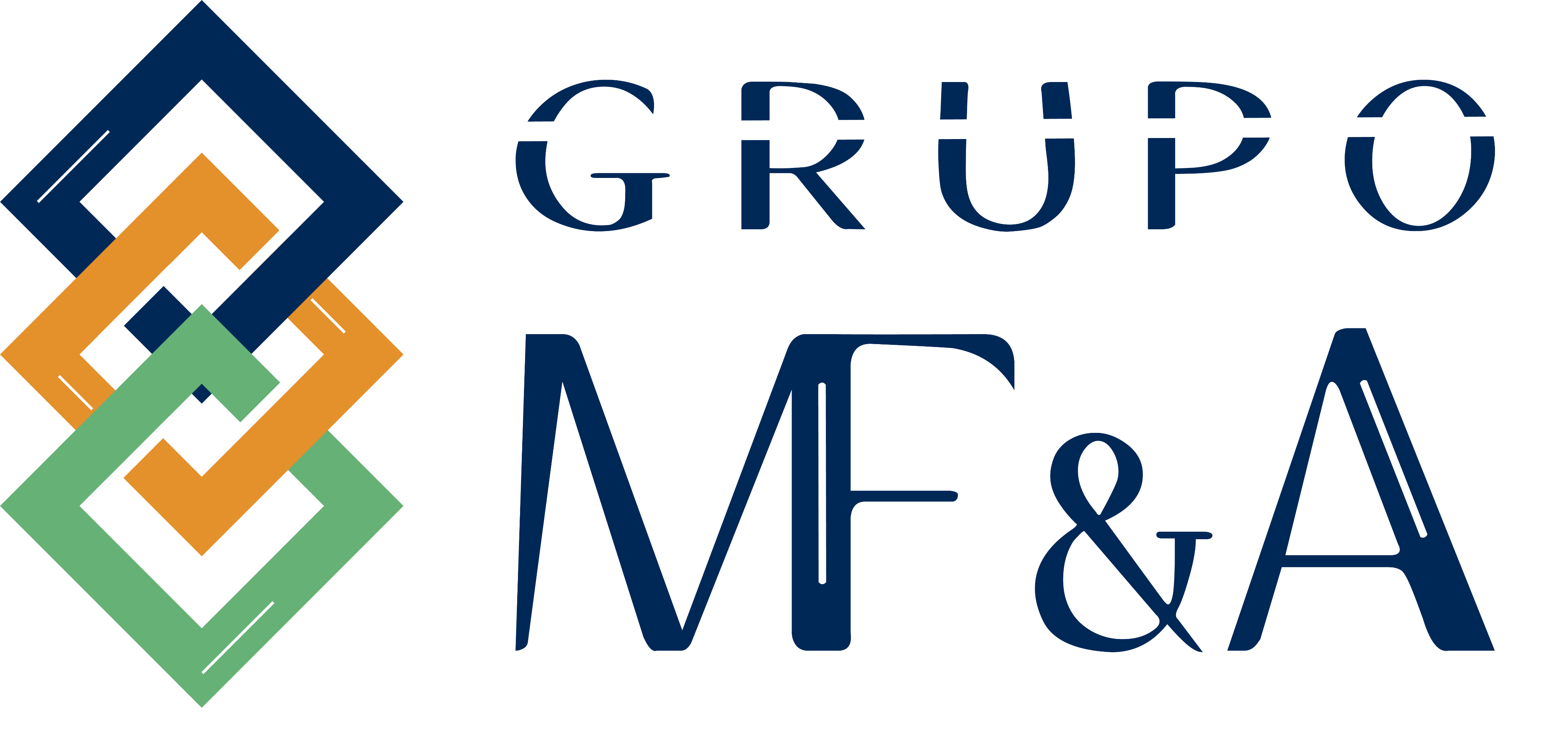 REUNIÃO SEMESTRAL
24/07/2024
Indicadores de Gestão
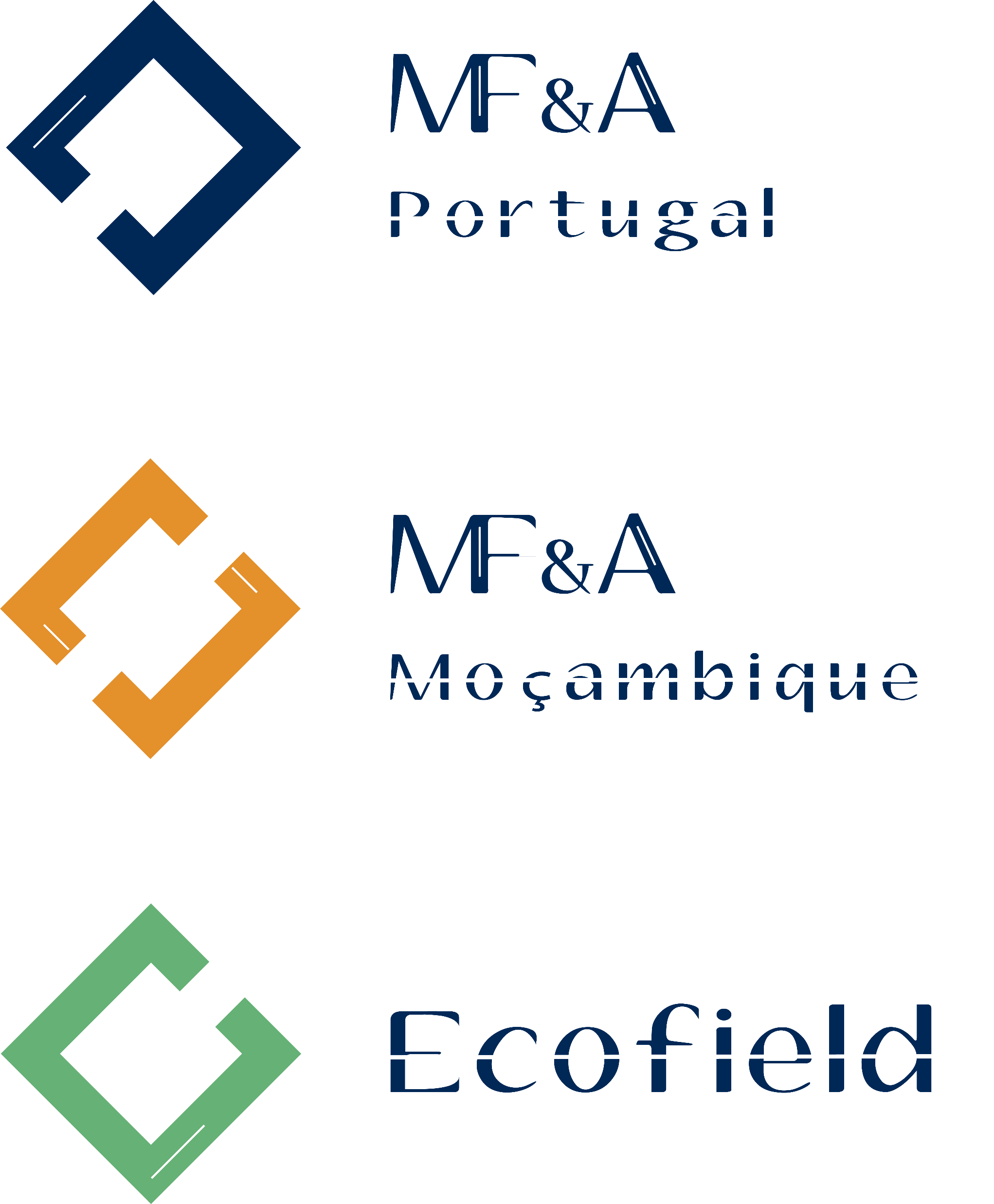 2024
Angariação julho
Propostas apresentadas julho
Faturação prevista (fim do ano)
Faturação julho
451 575€
158 145€
1 845 075€
148 214€
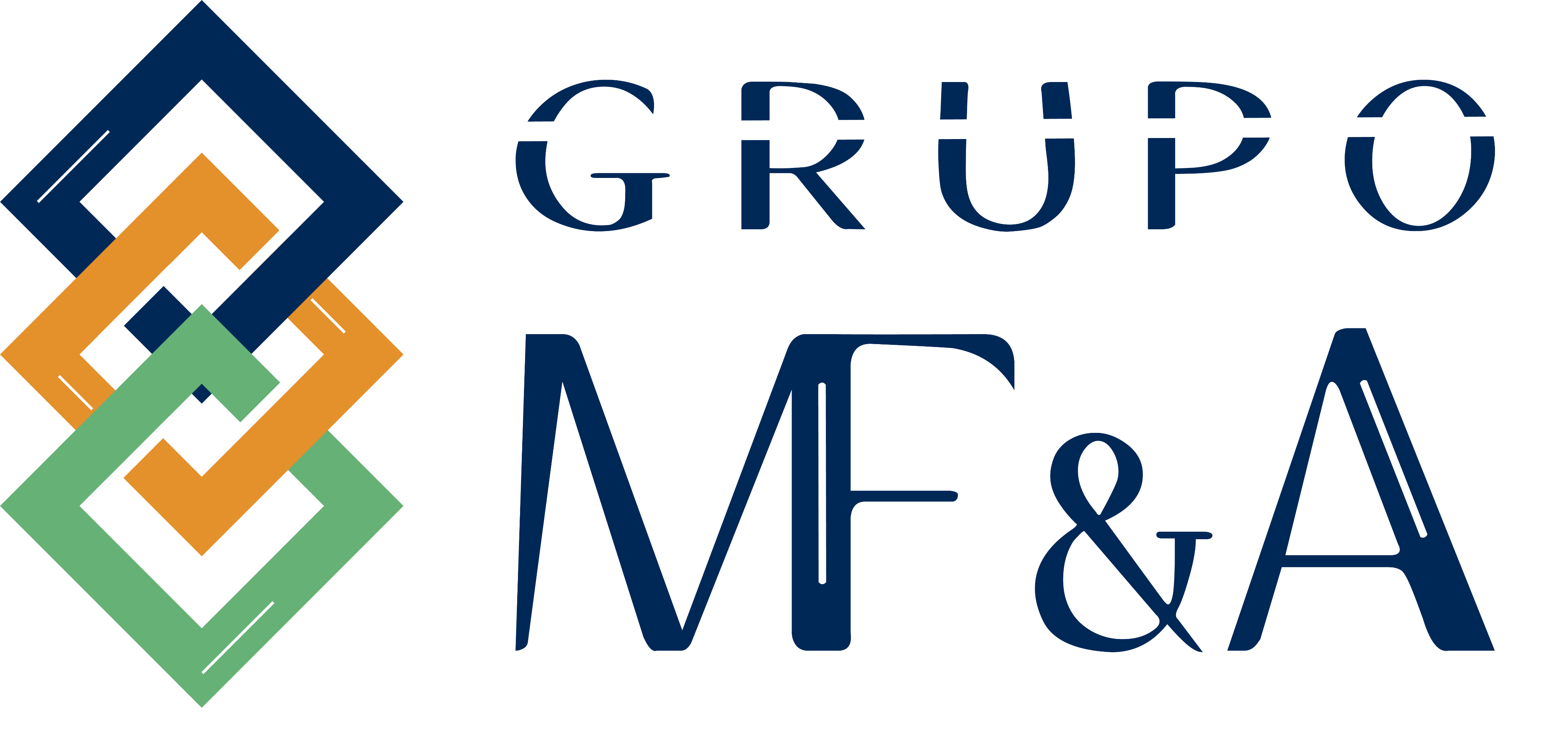 REUNIÃO SEMESTRAL
24/07/2024
Indicadores de Gestão
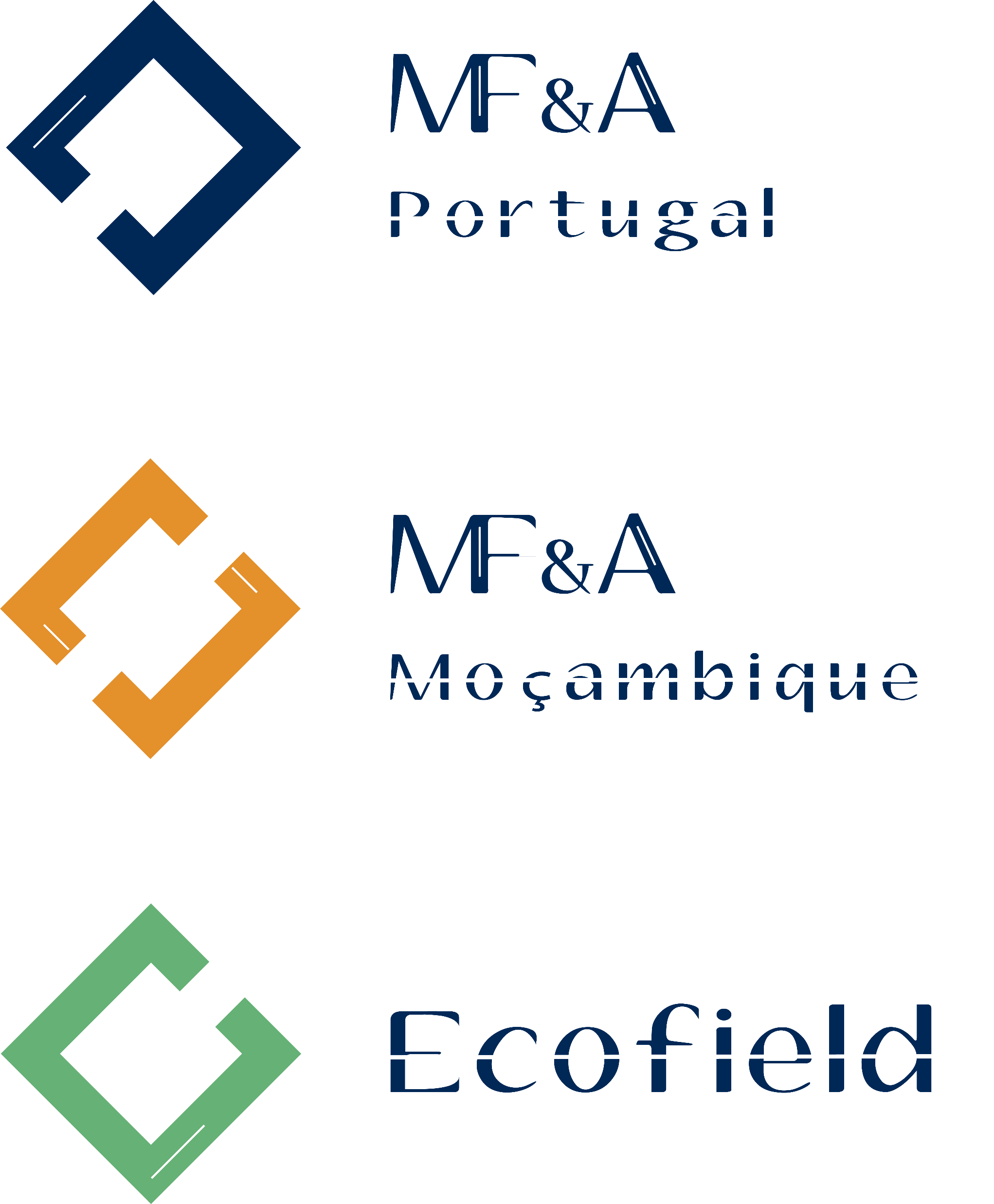 APRESENTAÇÃO DE PROPOSTAS
2022
2023
2024
Objetivo de apresentação de propostas
Objetivo de apresentação de propostas
Objetivo de apresentação de propostas
893 000, 00€
2 678 570, 00€
2 840 000,00 €
Apresentação de Propostas
Apresentação de Propostas
Apresentação de Propostas
2 257 645,00 €
2 071 157, 00€
1 841 035€
(% relativa ao objetivo anual)
79%
231,9%
69%
159%
(% relativa ao objetivo a meio do ano)
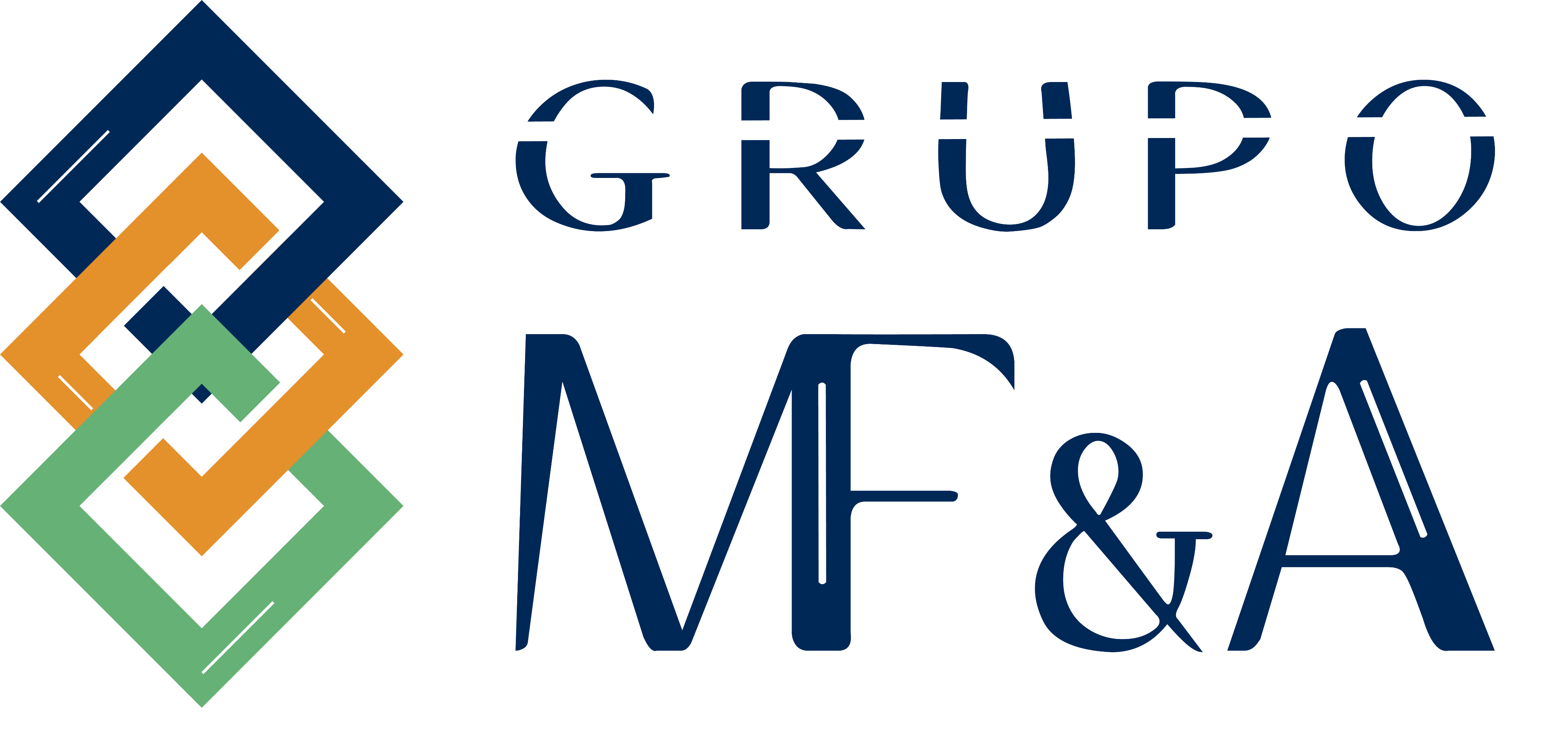 REUNIÃO SEMESTRAL
24/07/2024
Indicadores de Gestão
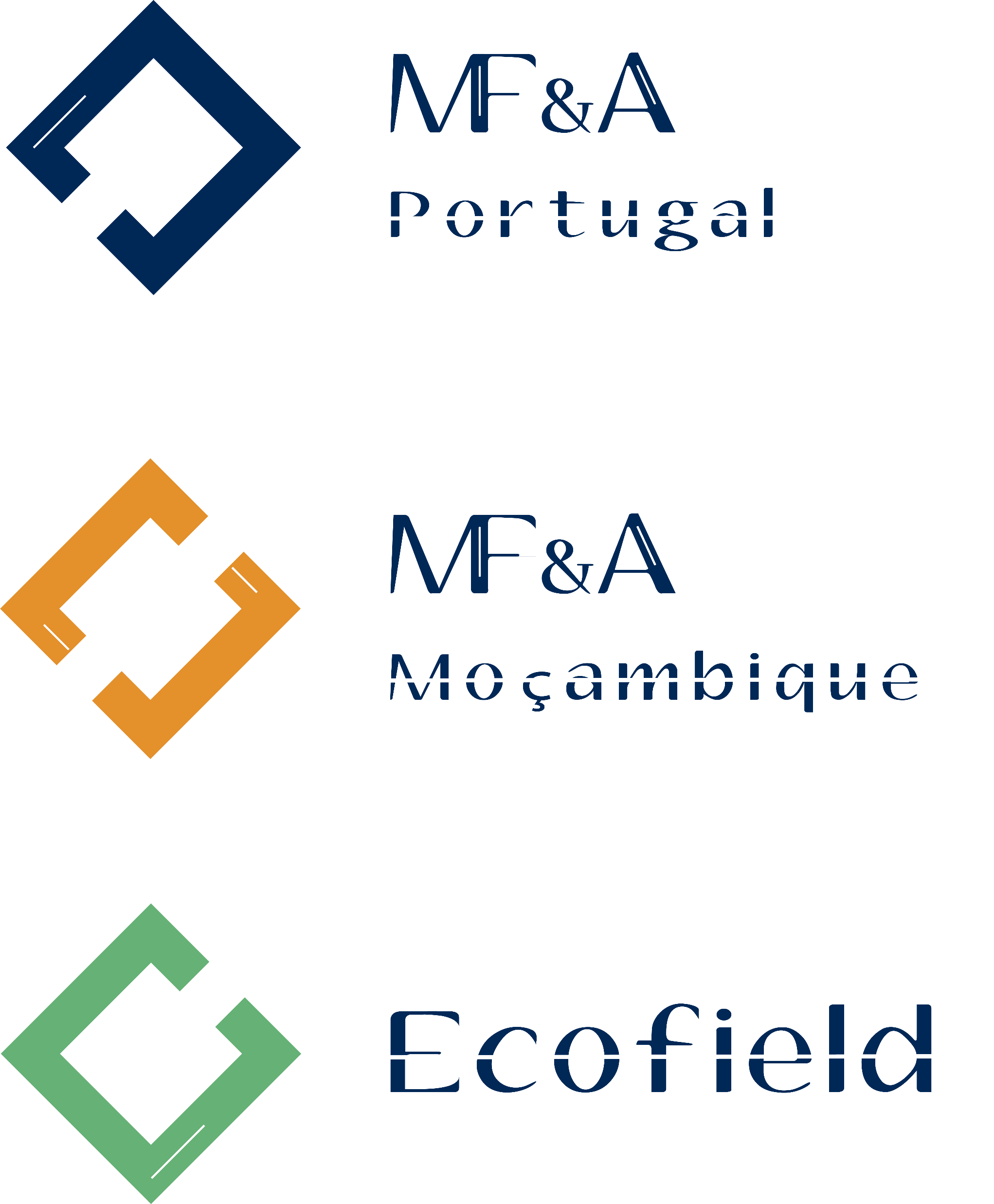 ANGARIAÇÃO
2022
2023
2024
Objetivo de angariação
Objetivo de angariação
Objetivo de angariação
250 000, 00€
750 000, 00€
850 000€
Angariação
Angariação
Angariação
507 010€
798 550, 00€
701 815€
(% relativa ao objetivo anual)
60%
319,42%
94%
119%
(% relativa ao objetivo a meio do ano)
Taxa de sucesso (% de propostas adjudicadas)
Taxa de sucesso (% de propostas adjudicadas)
Taxa de sucesso (% de propostas adjudicadas)
38%
22%
38,6%
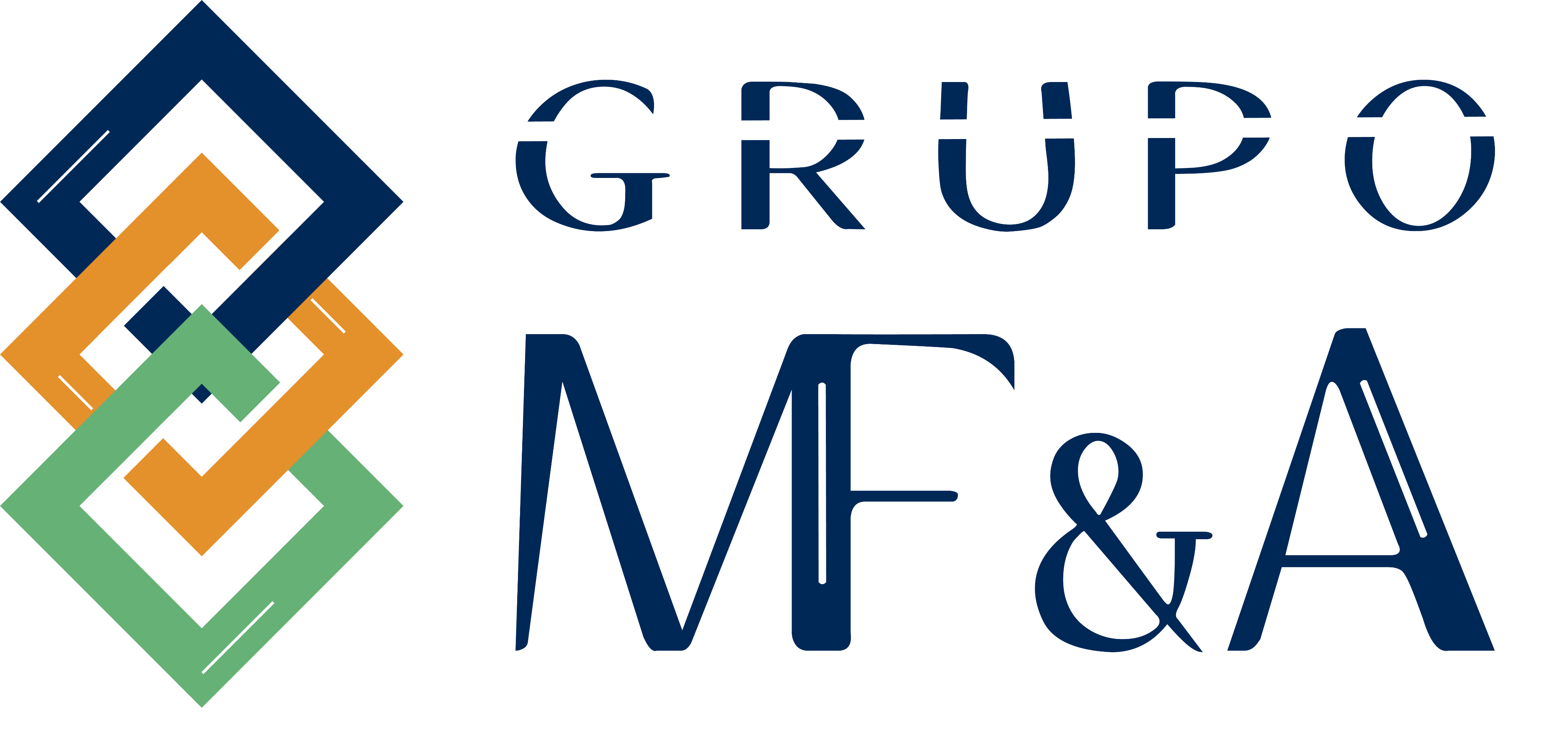 (A MAIO)
REUNIÃO SEMESTRAL
24/07/2024
Indicadores de Gestão
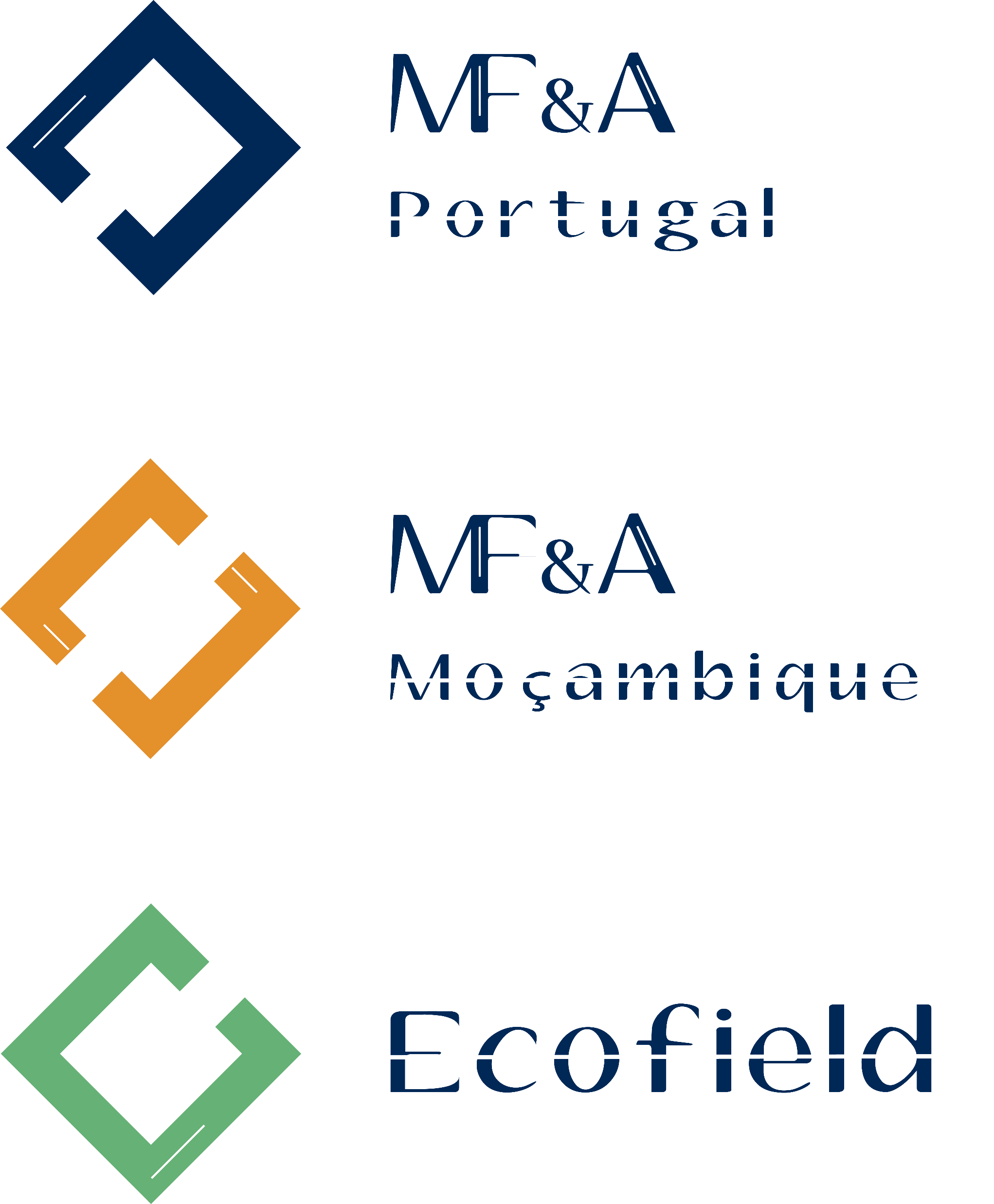 FATURAÇÃO
Até final junho
2022
2023
2024
Objetivo de faturação
Objetivo de faturação
Objetivo de faturação
250 000€
750 000, 00€
850 000€
Faturação
Faturação
Faturação
318 235€
362 700, 00€
664 387€
(% relativa ao objetivo anual)
37%
145,1%
89%
75%
(% relativa ao objetivo a meio do ano)
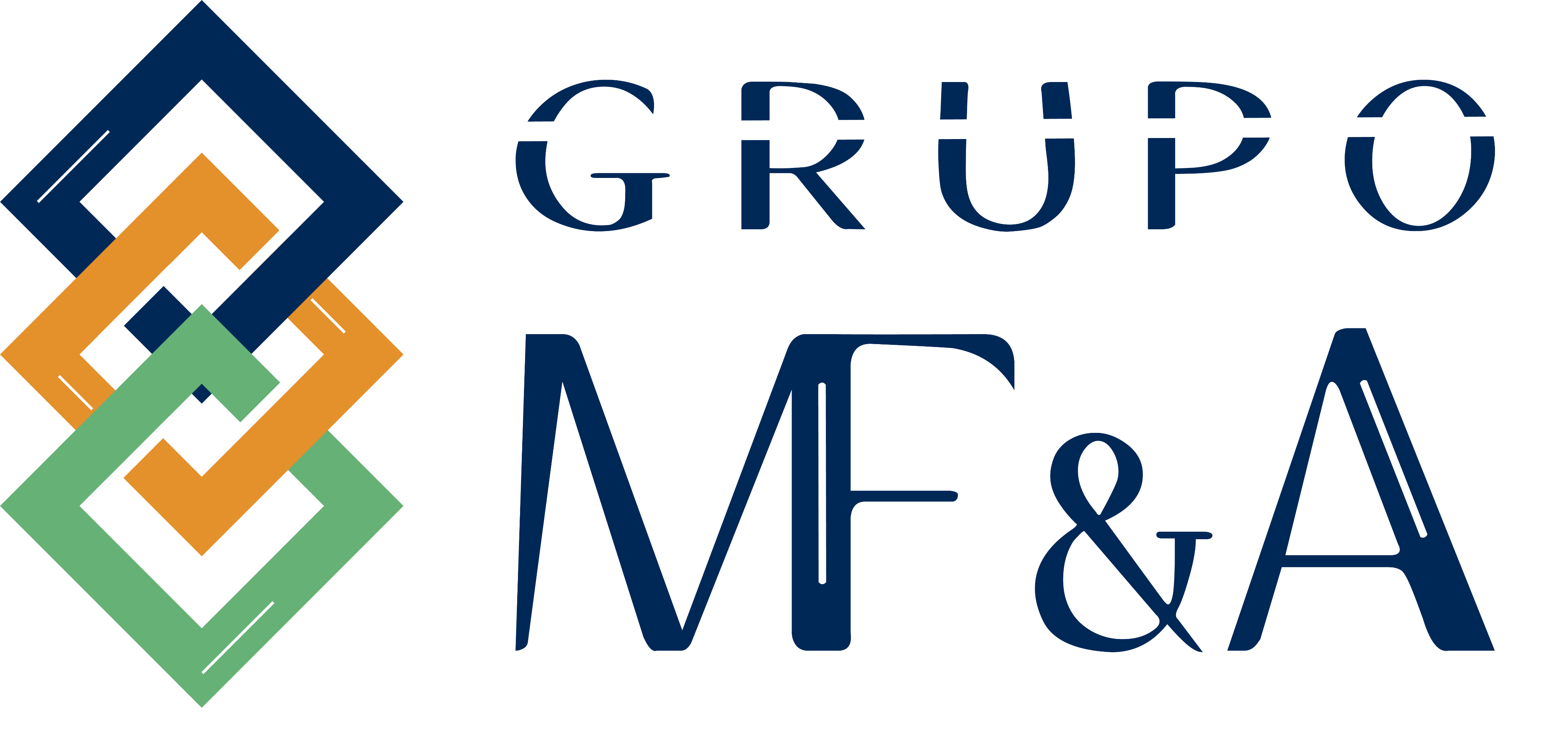 REUNIÃO SEMESTRAL
24/07/2024
Indicadores de Gestão
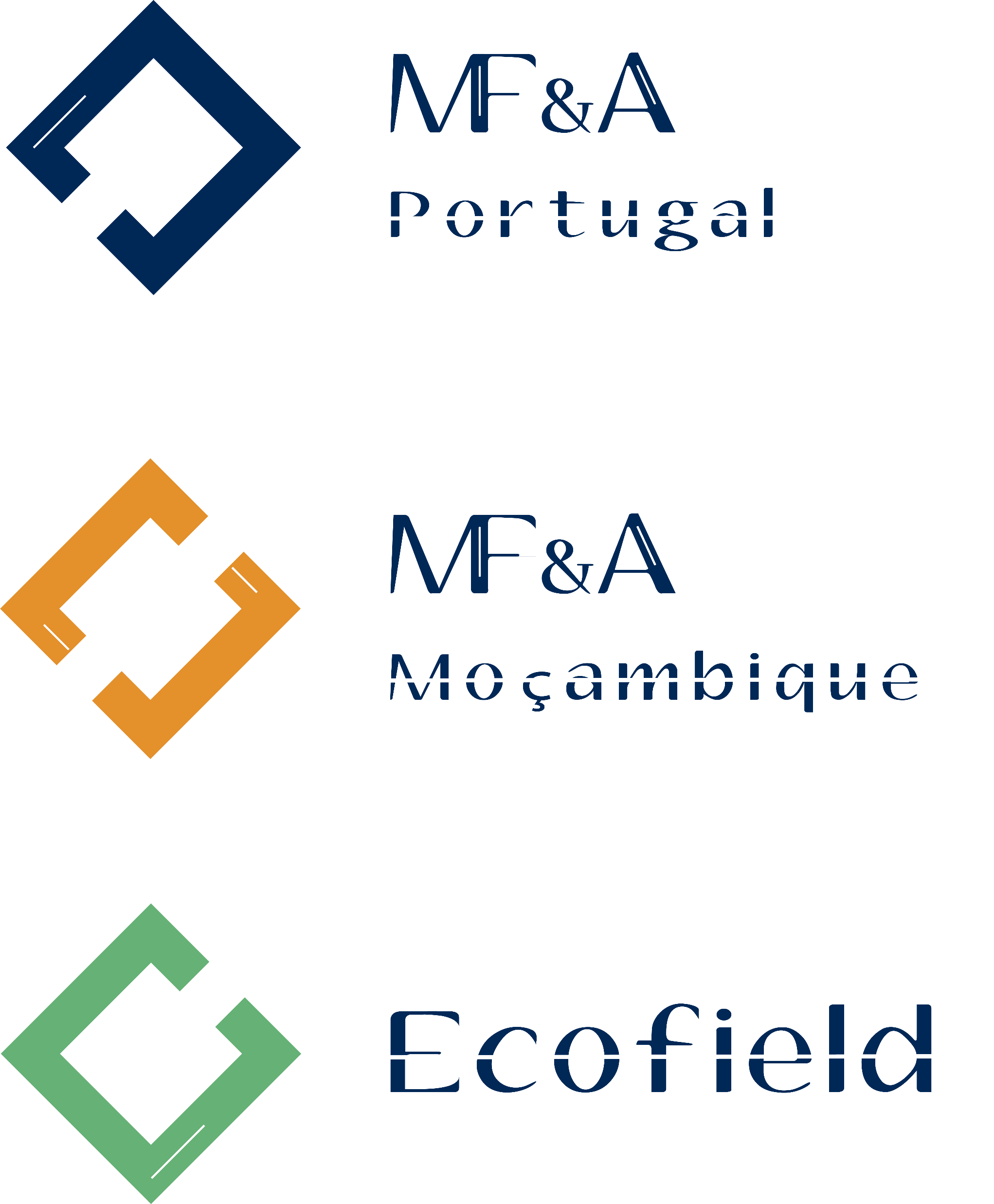 RESULTADOS
2022
2023
2024
Objetivo resultados
Objetivo resultados
Objetivo resultados
15%
20%
20%
Resultados (antes de impostos)
Resultados (antes de impostos)
Resultados (antes de impostos)
7,3%
112%
322,2%
(A MAIO)
Orçamento
Orçamento
30%
30%
25%
Orçamento
% de subcontratos
30%
19%
% de subcontratos
% de subcontratos
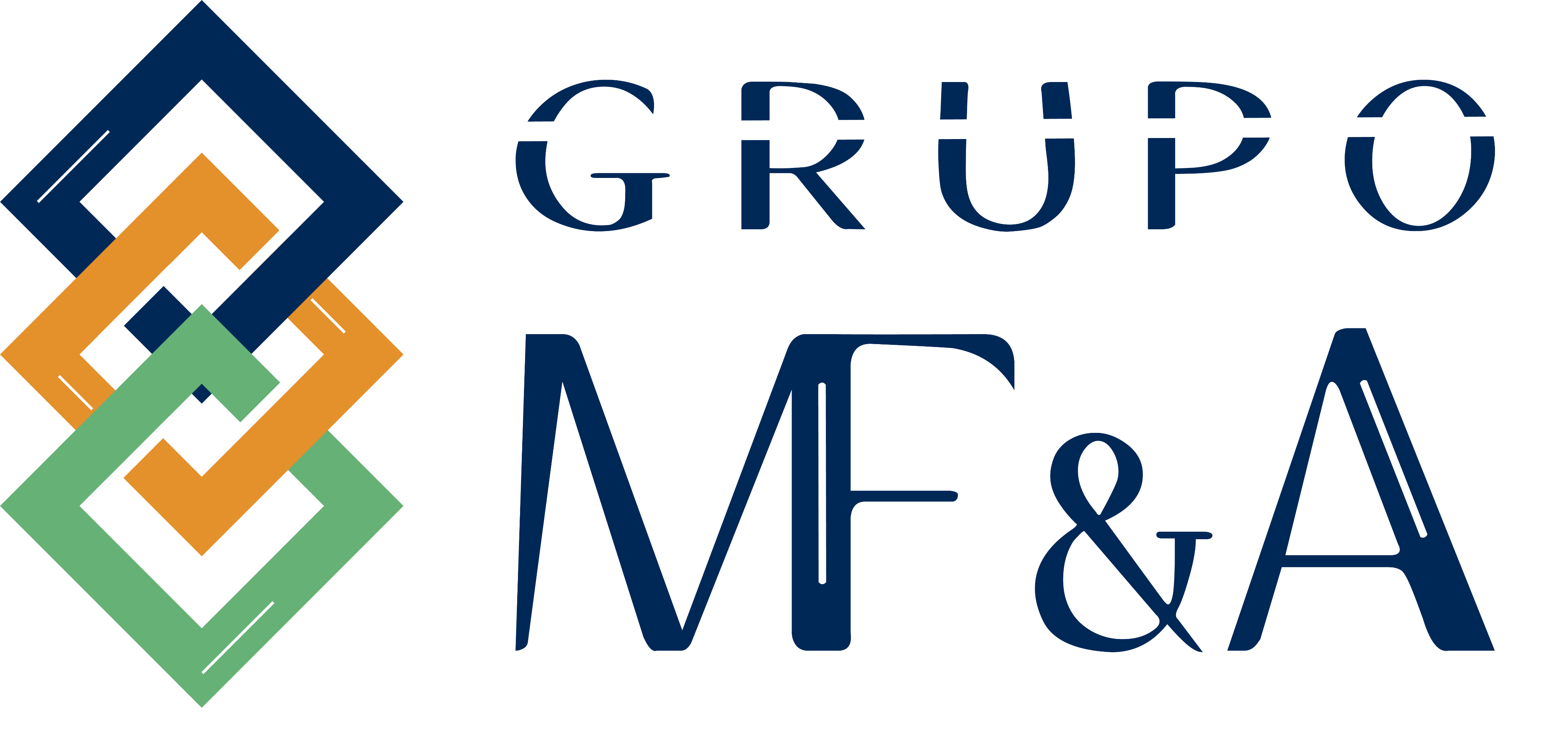 29%
REUNIÃO SEMESTRAL
24/07/2024
Indicadores de Gestão
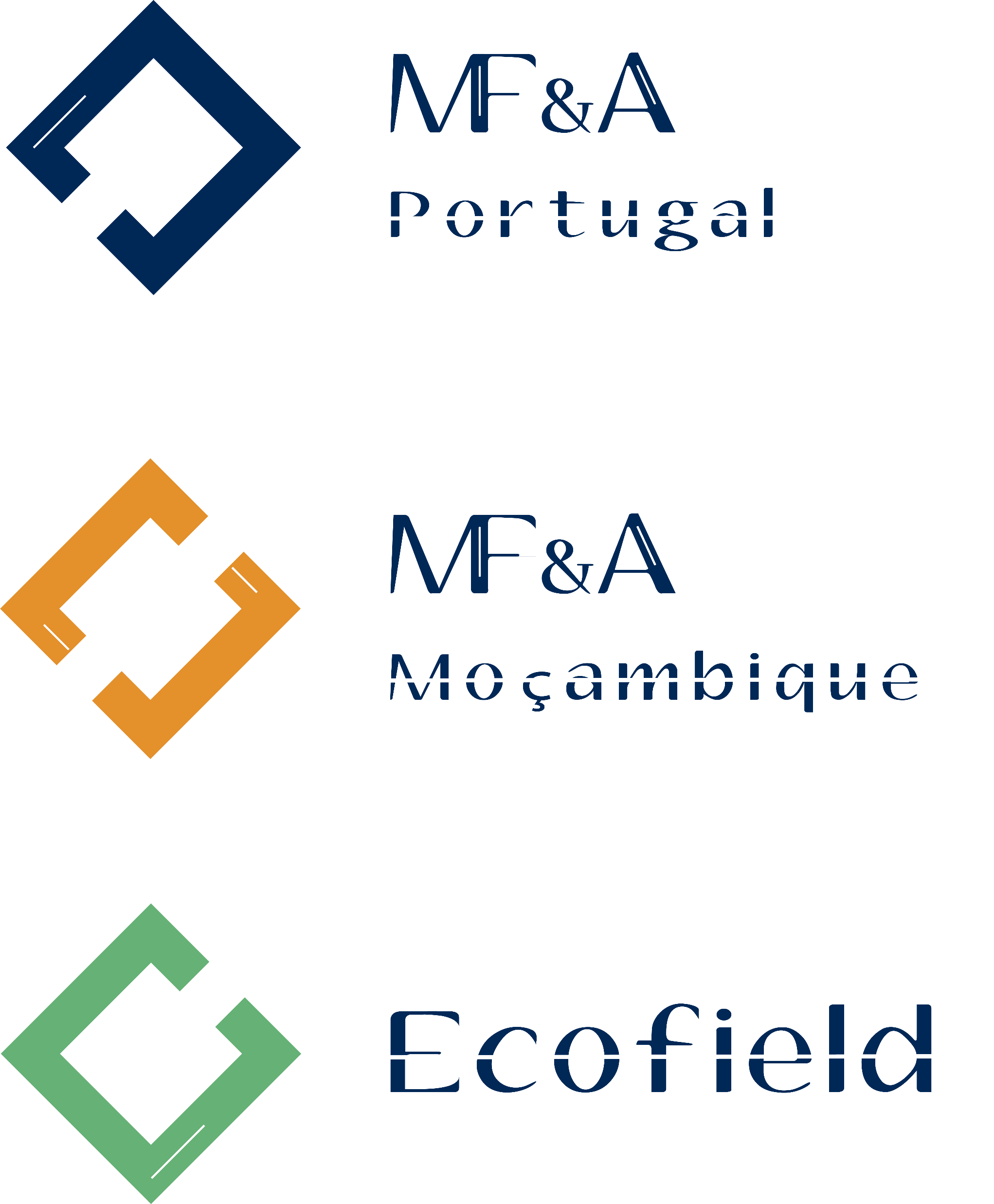 2024
Angariação julho
Propostas apresentadas julho
Faturação prevista (fim do ano)
Faturação julho
145 440€
93 630€
772 343€
43 286€
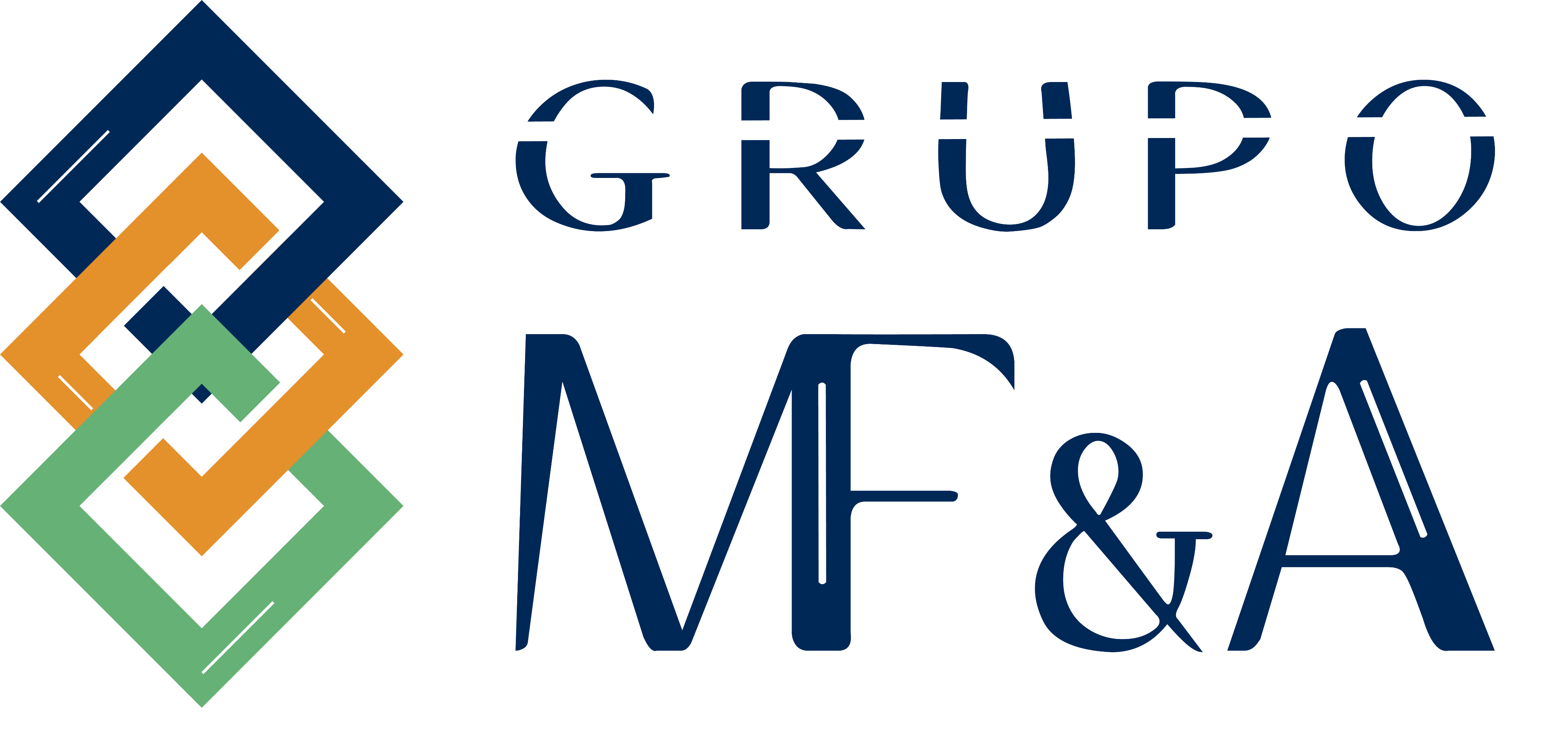 REUNIÃO SEMESTRAL
24/07/2024
Indicadores de Gestão
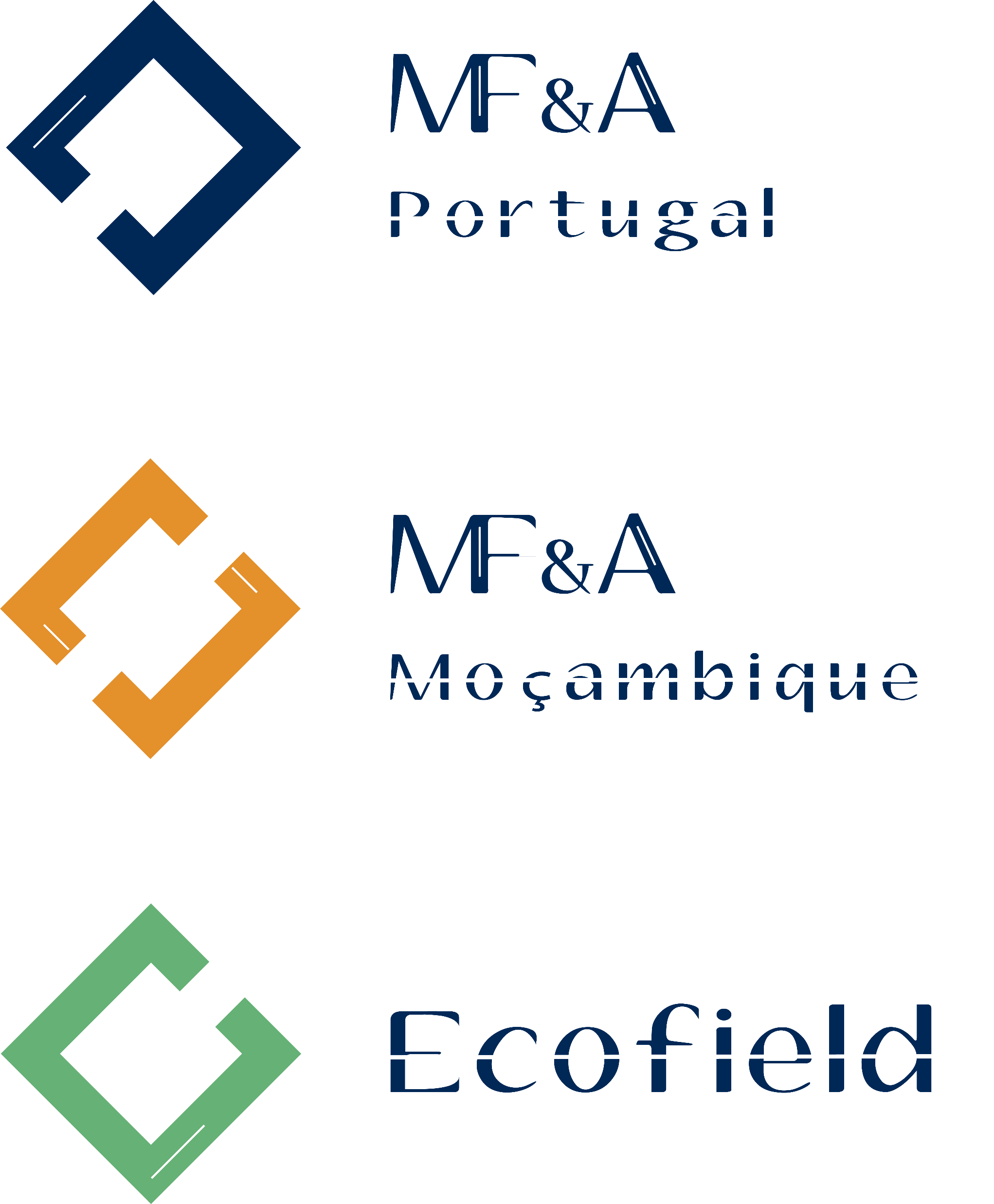 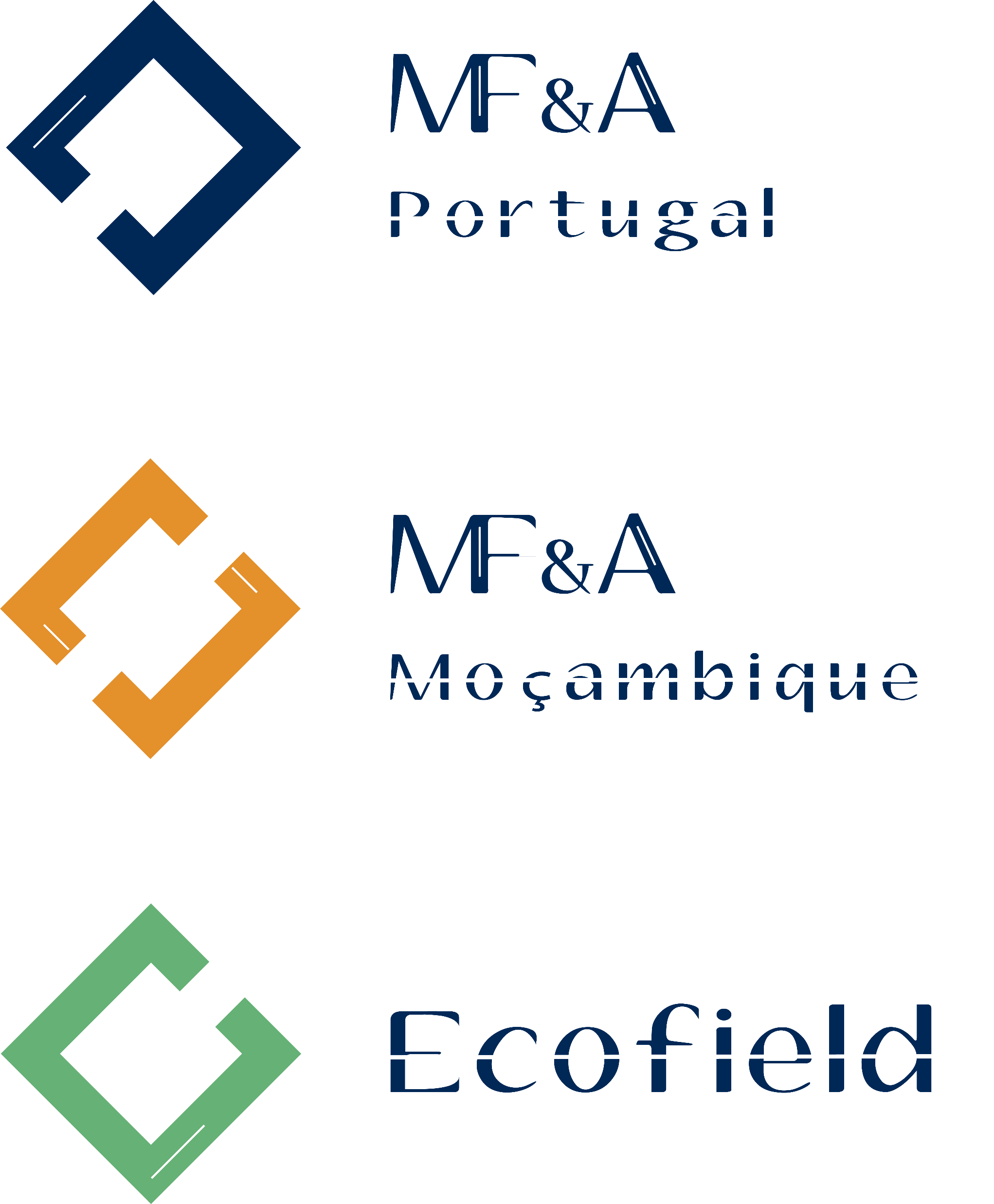 Faturação/resultados maio 2023
Faturação/resultados maio 2023
210 083 €/-7 467€
624 959€/27 692 €
Faturação/resultados maio 2024
Faturação/resultados maio 2024
619 743€/-2811€
250 100€/18 246 €
Faturação julho 2023/2024
Faturação julho 2023/2024
342 190 €/ 362 592 €
1 010 921€/1 000 588 €
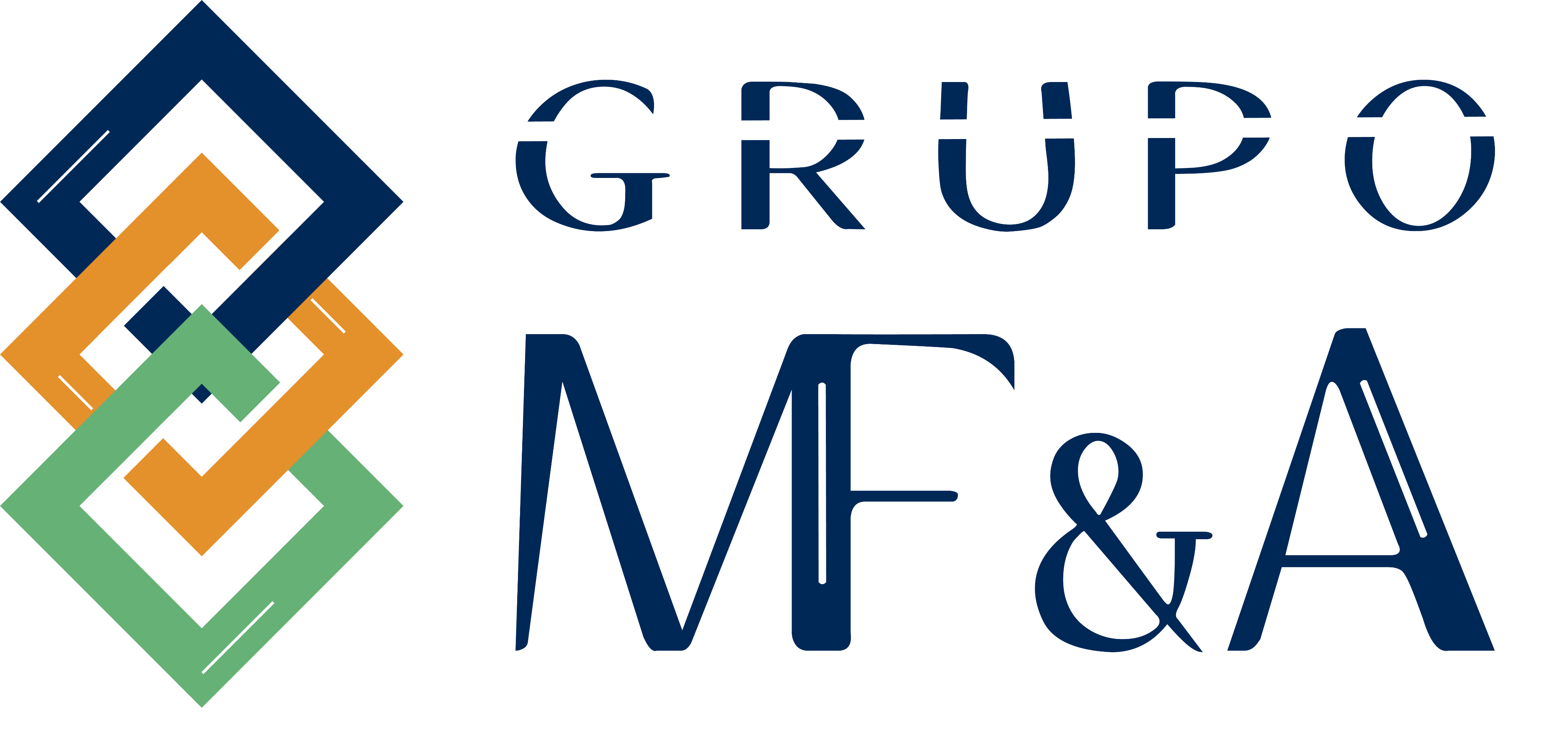 REUNIÃO SEMESTRAL
24/07/2024
Satisfação dos Colaboradores
1. SATISFAÇÃO GLOBAL DOS COLABORADORES COM A ORGANIZAÇÃO
Comentários / Sugestões
Ponto de Situação
Maior integração com comunidade local - ações específicas de âmbito social, ambiental
Política de Sustentabilidade e Responsabilidade Social da MF&A
Já realizadas algumas ações sociais: Doação de Sangue e Voluntariado no BA;
Relacionamento da organização com os cidadão e a sociedade
3,92
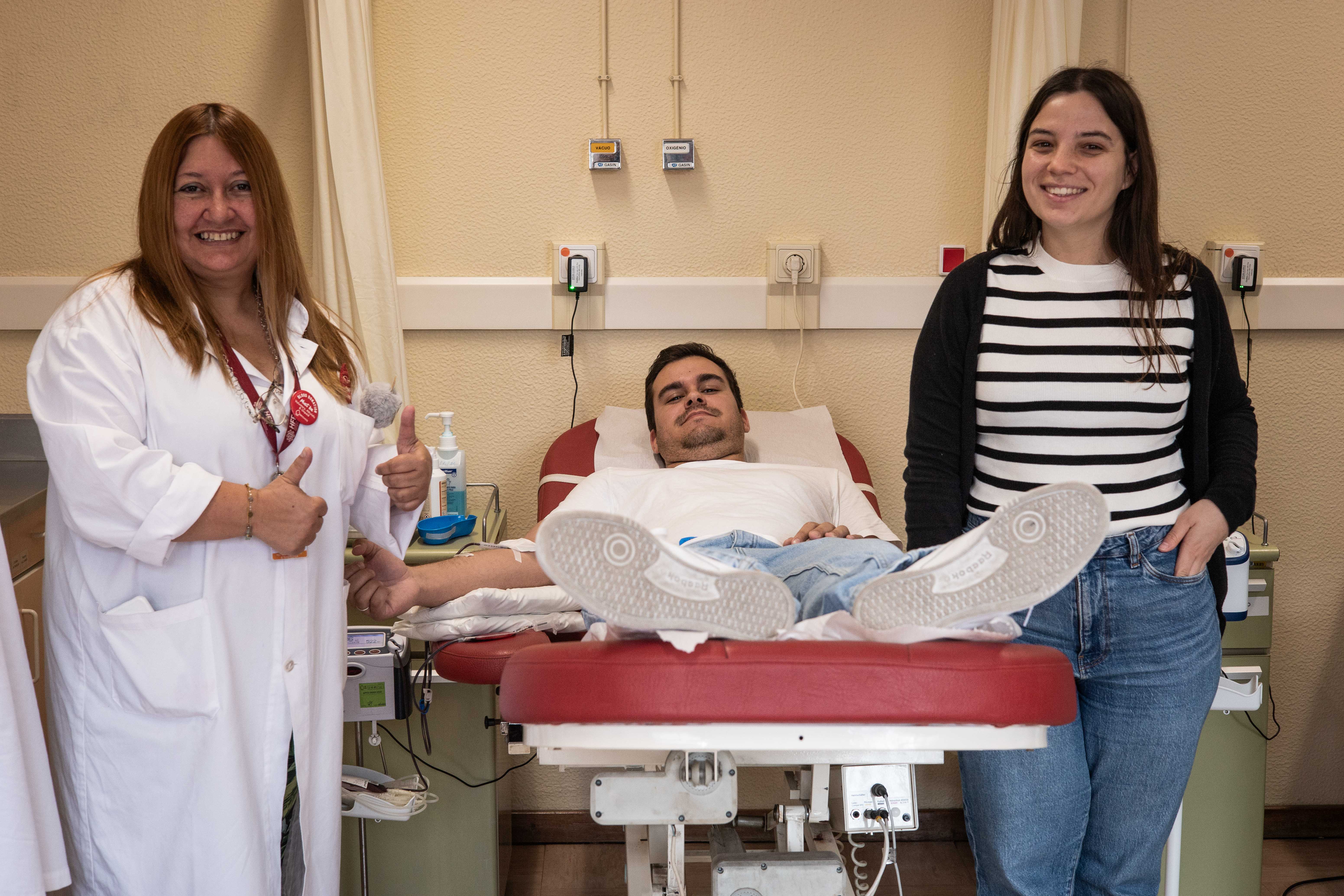 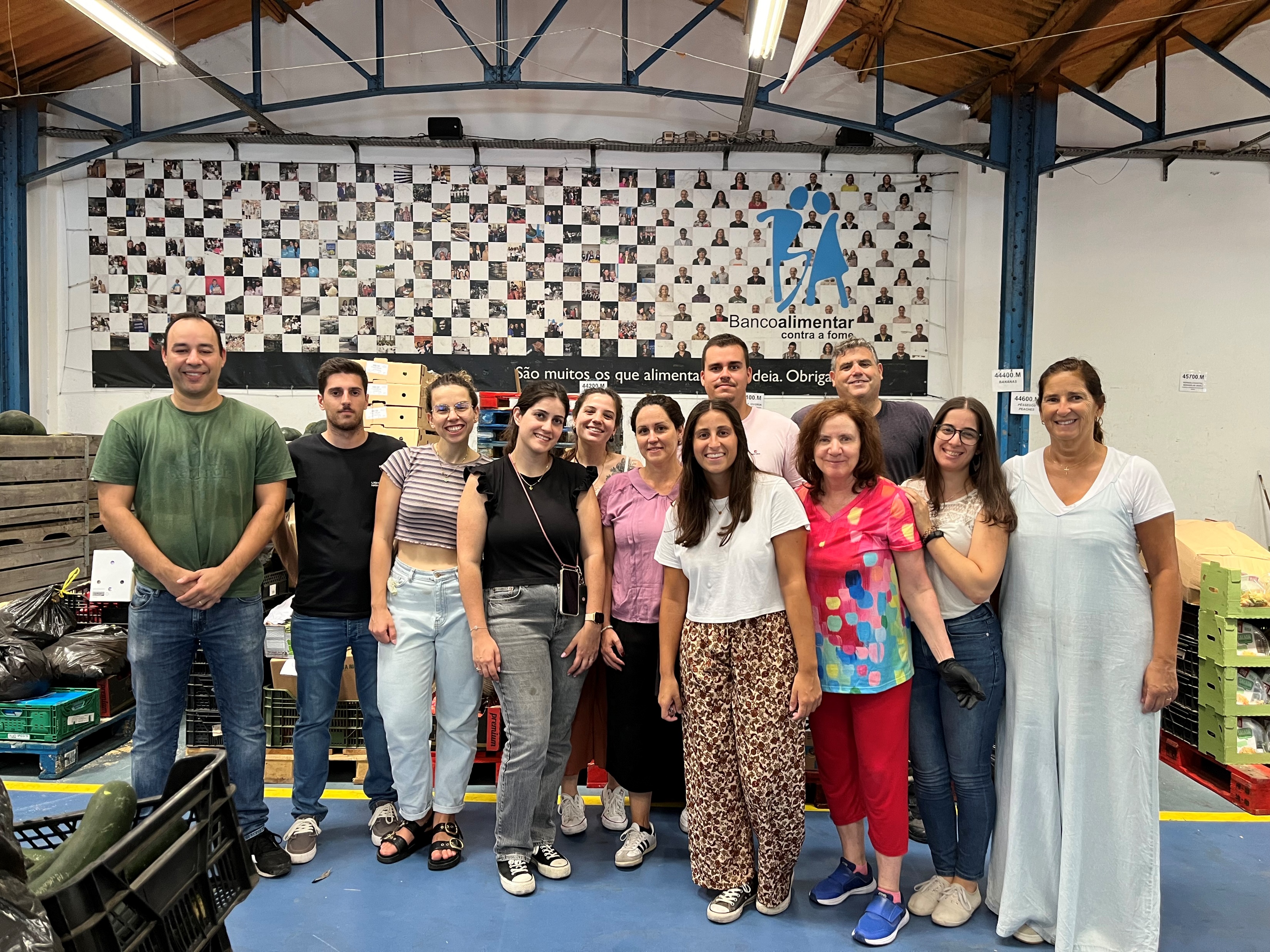 Realizar ações de no âmbito social
Responsabilidade social da organização
3,88
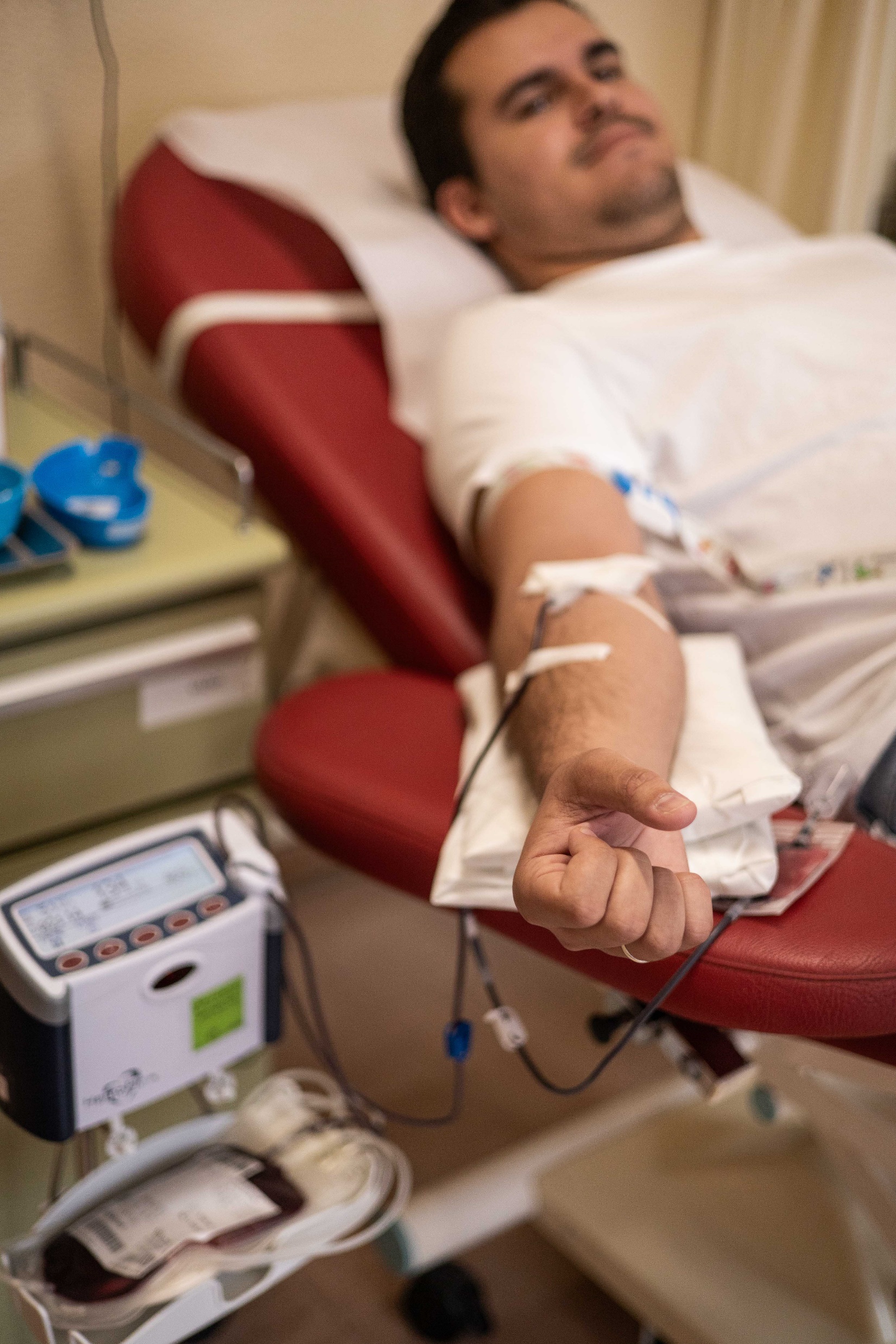 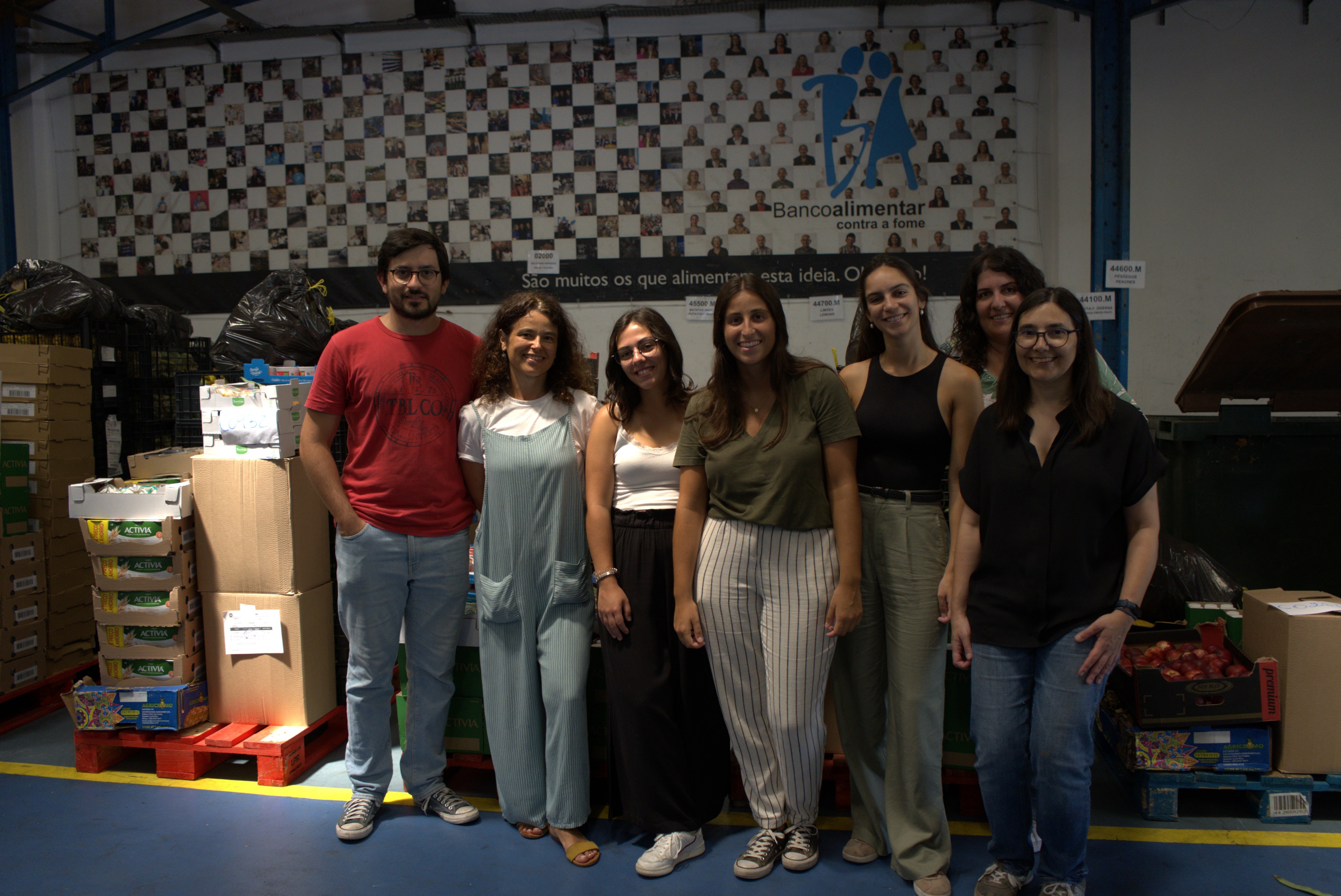 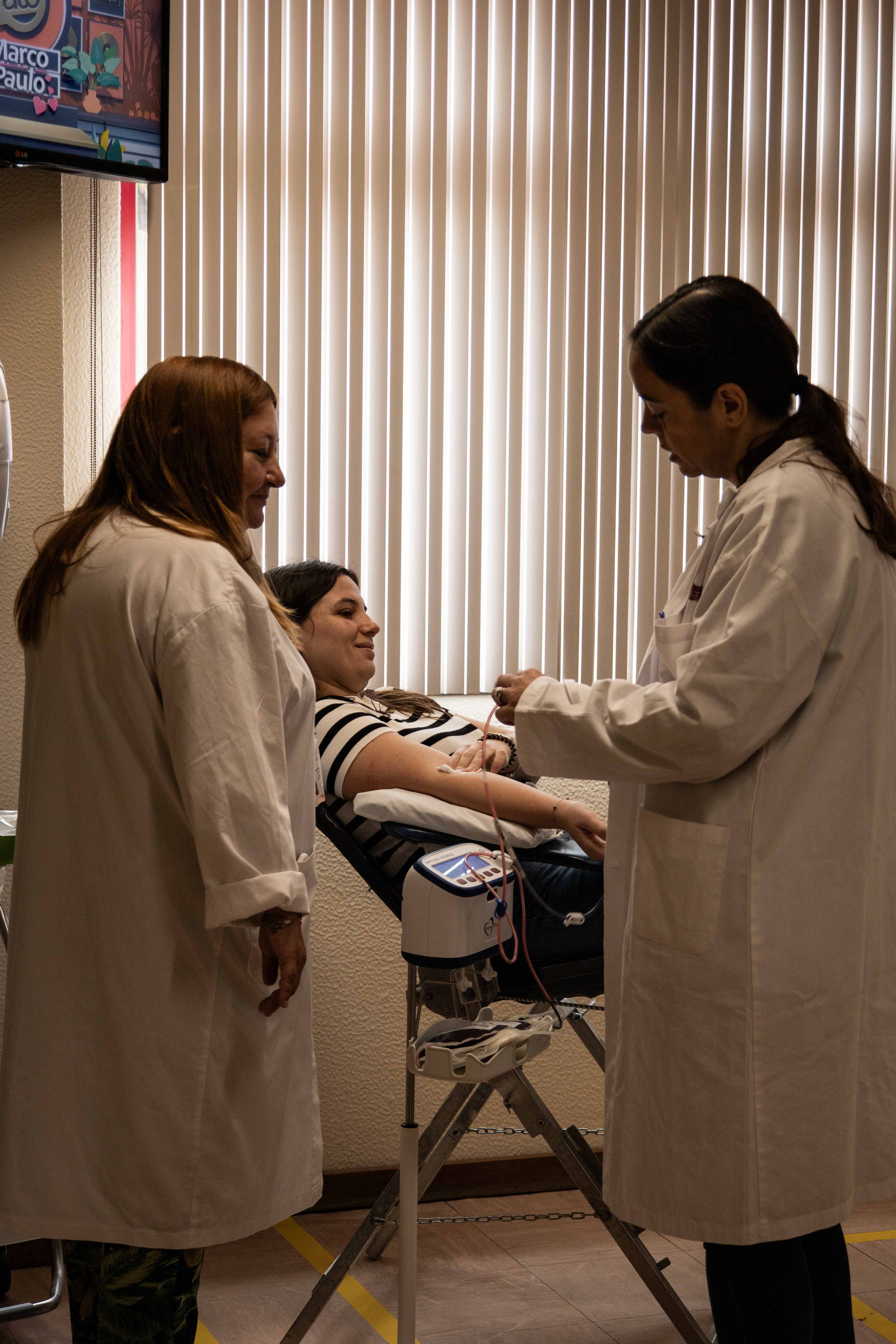 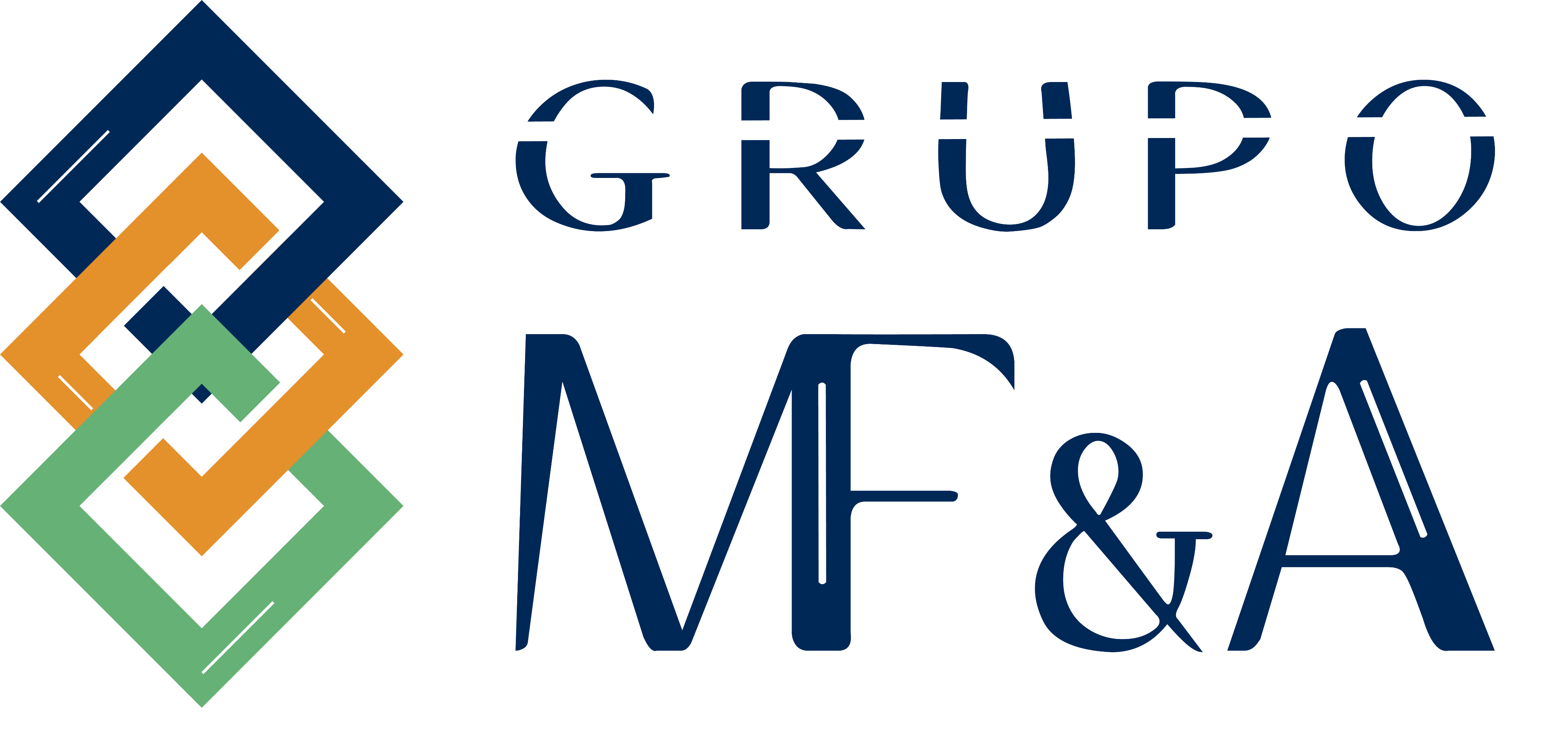 REUNIÃO SEMESTRAL
24/07/2024
Satisfação dos Colaboradores
4. SATISFAÇÃO COM O DESENVOLVIMENTO DA CARREIRA
Comentários / Sugestões
Ponto de Situação
Plano de formações mais ambicioso
Definir plano de formação anual para cada colaborador (colaborador juntamente com a Direção/Chefia)
Falta de motivação e promoção de ações de formação por parte da organização
Grande carga de trabalho pode dificultar ou até impedir o investimento em novas áreas.
Mais tempo dedicado ao desenvolvimento de competências (de forma individual ou pequenos grupos).
Novo plano de formação
Cada colaborador terá o seu plano, construído pelo gestor e próprio colaborador
Formações já realizadas:
Qualidade (10 jan, 2024)
Autocad (jan, 2024)
AIA – Impactes (31 jan, 2024)
EGC – Estudos de Grandes Condicionantes (9 jul, 2024)
Acesso a formação relevante para desenvolver os objetivos individuais
3,69
Oportunidade de desenvolver novas competências
3,96
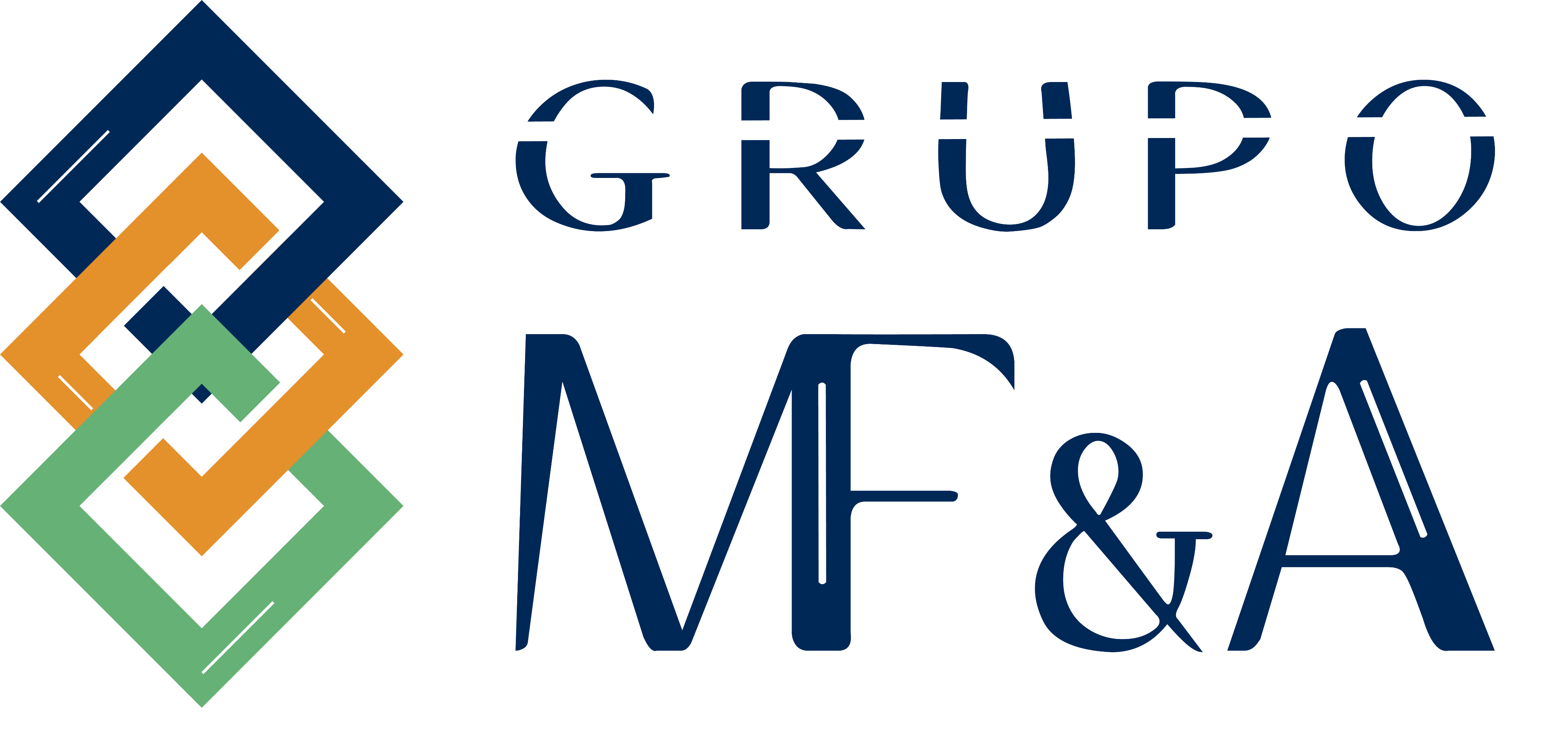 REUNIÃO SEMESTRAL
24/07/2024
Documento de Registo de Formações
CAMINHO
6.
4.
3.
2.
1.
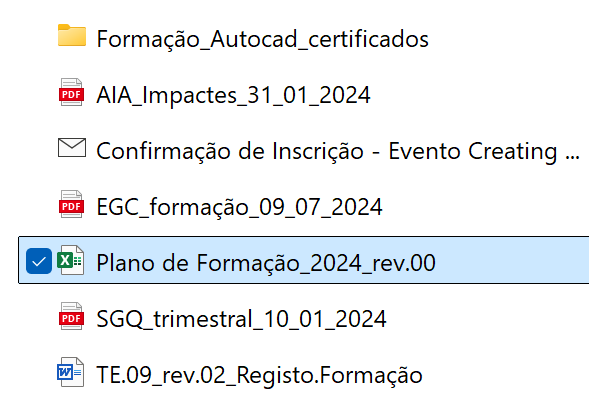 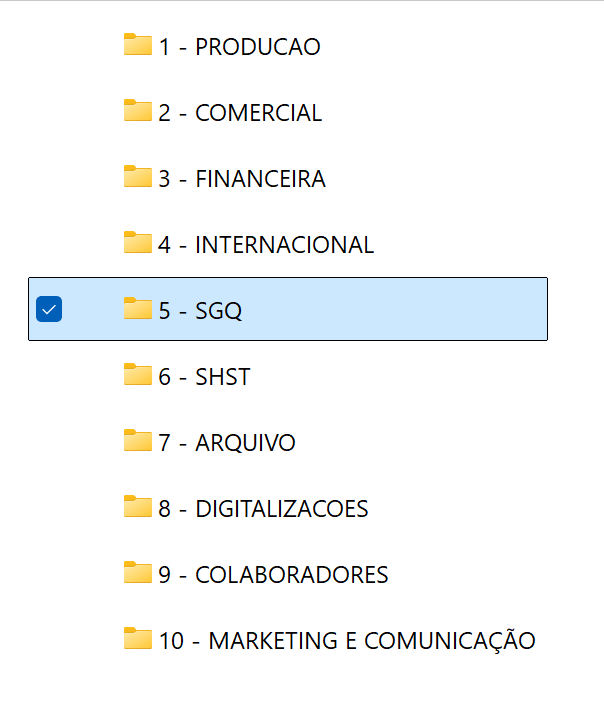 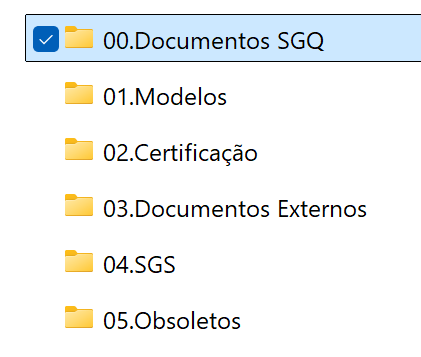 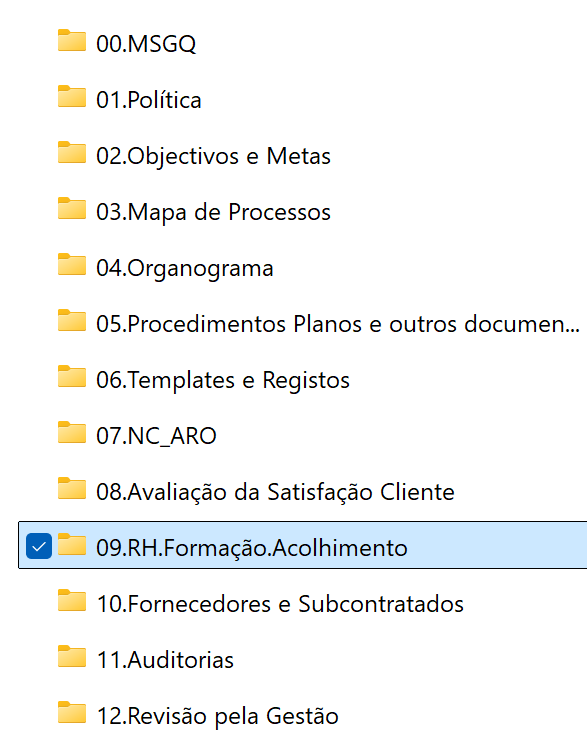 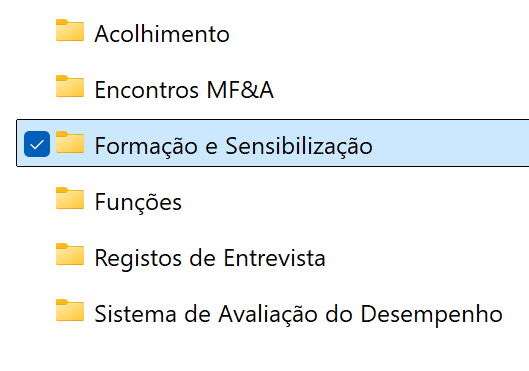 5.
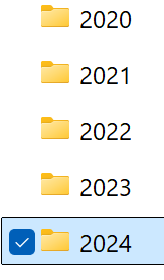 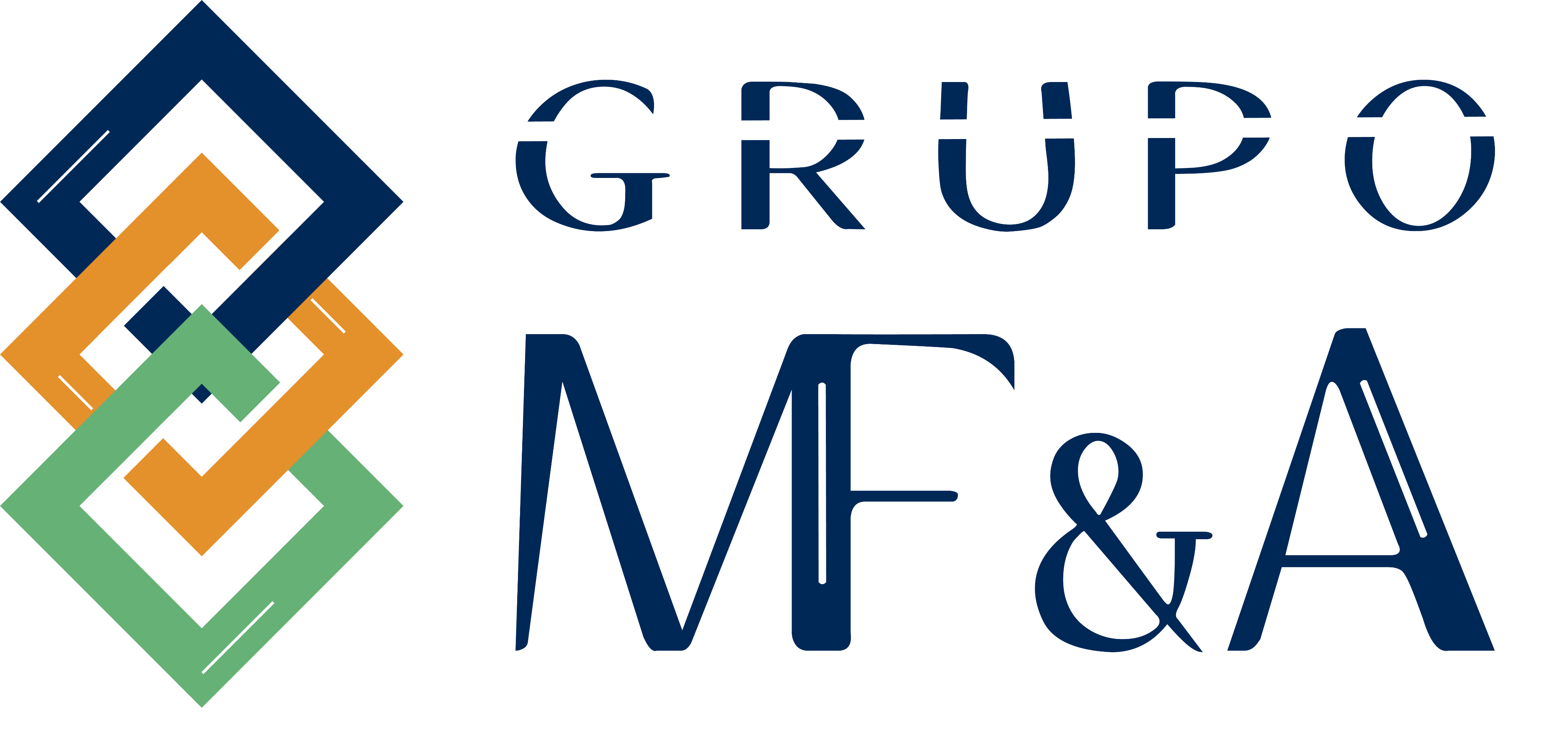 REUNIÃO SEMESTRAL
24/07/2024
Documento de Registo de Formações
COMO PREENCHER
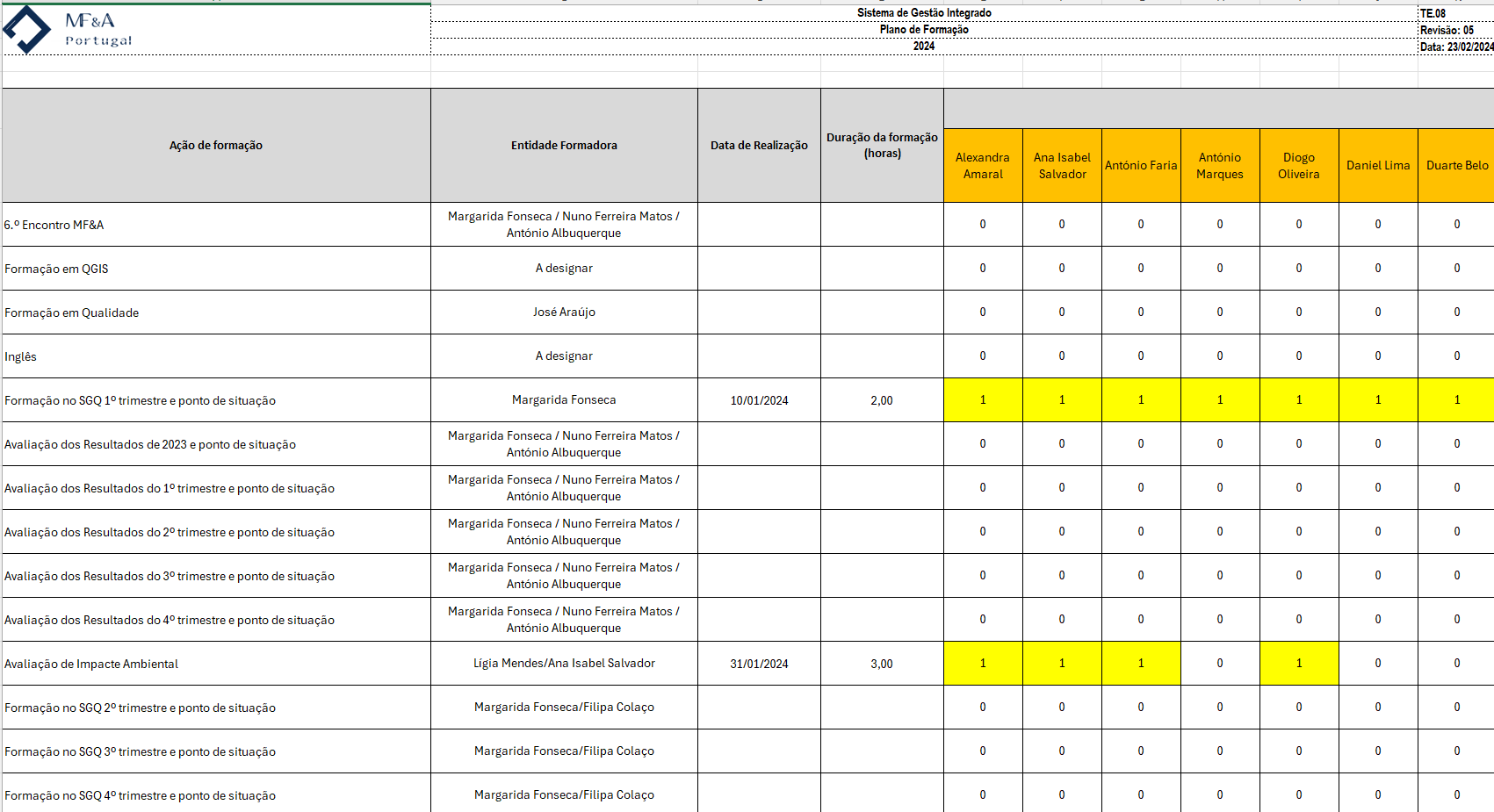 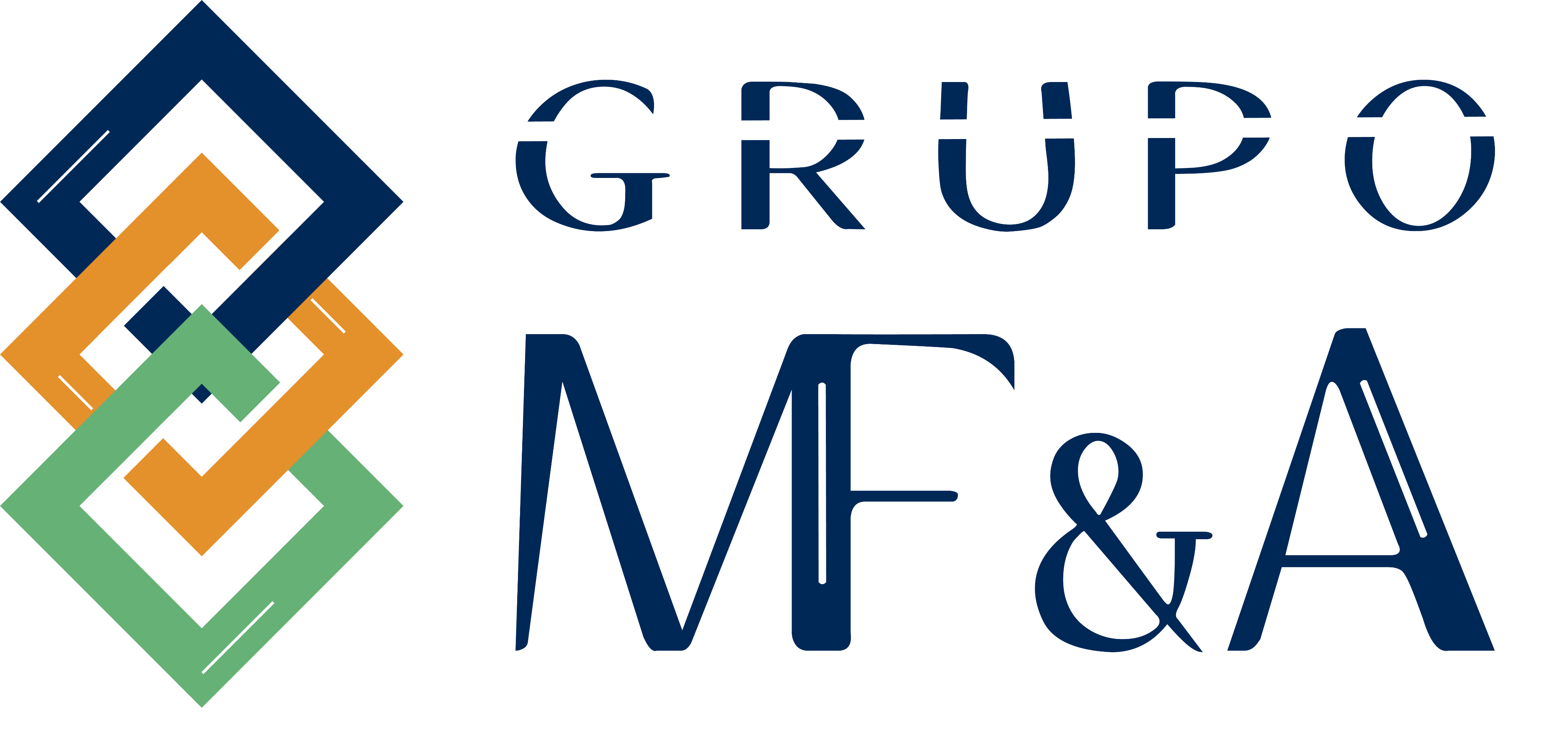 REUNIÃO SEMESTRAL
24/07/2024
Curriculum Vitae
CAMINHO
1.
2.
3.
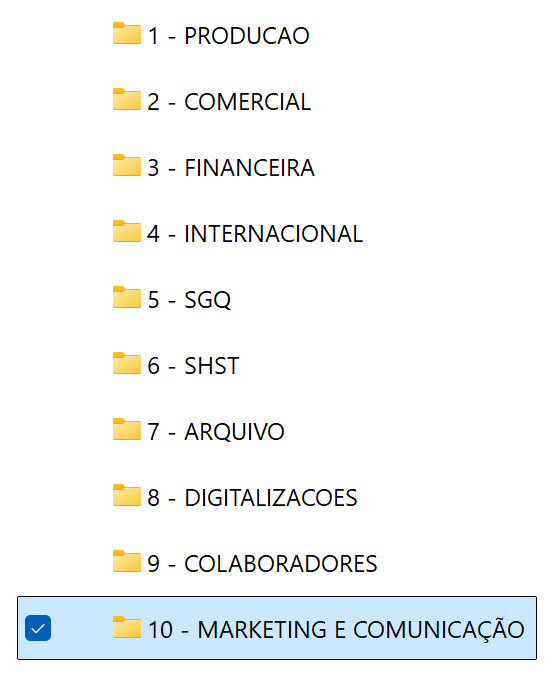 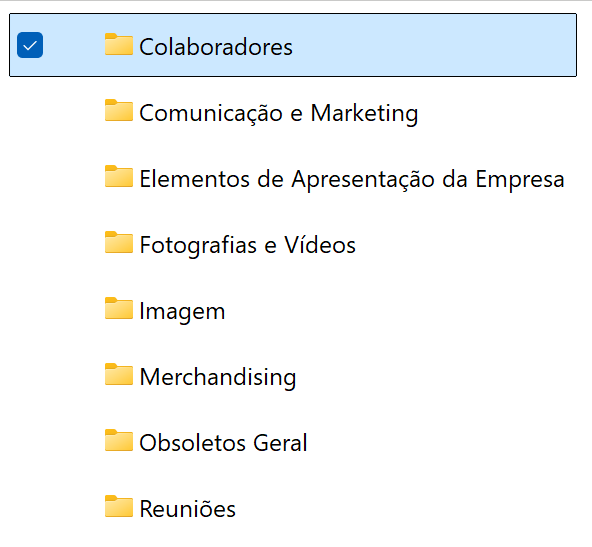 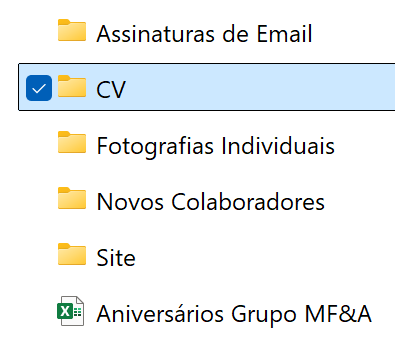 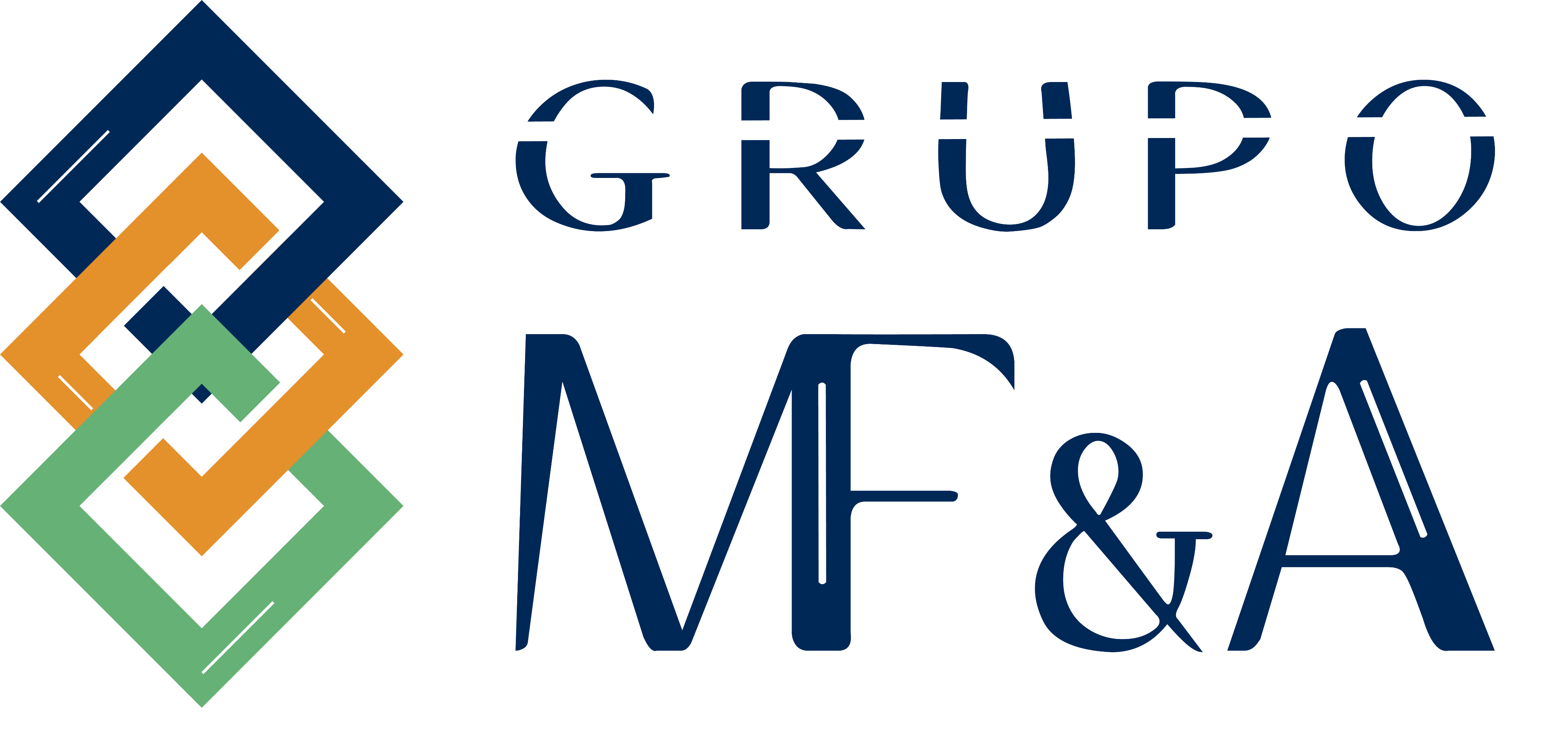 REUNIÃO SEMESTRAL
24/07/2024
Curriculum Vitae
A CADA DIA 25 DE CADA MÊS O CV TEM QUE ESTAR ATUALIZADO
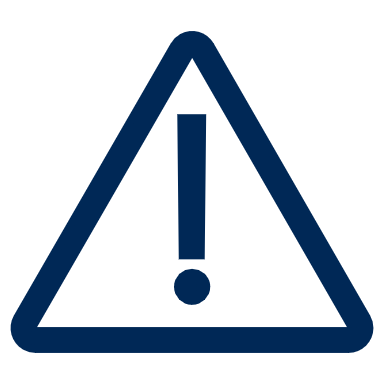 NOVO TEMPLATE
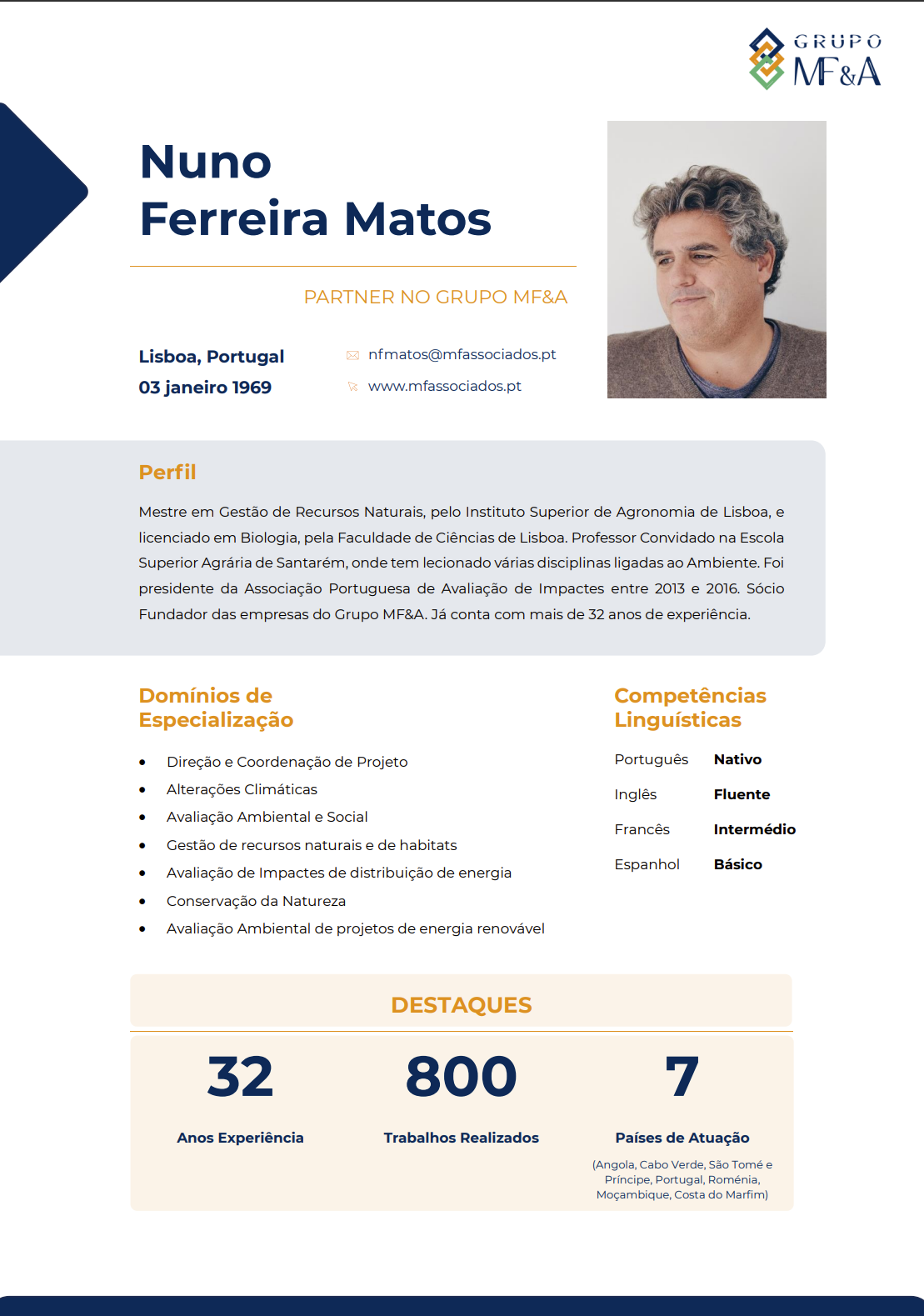 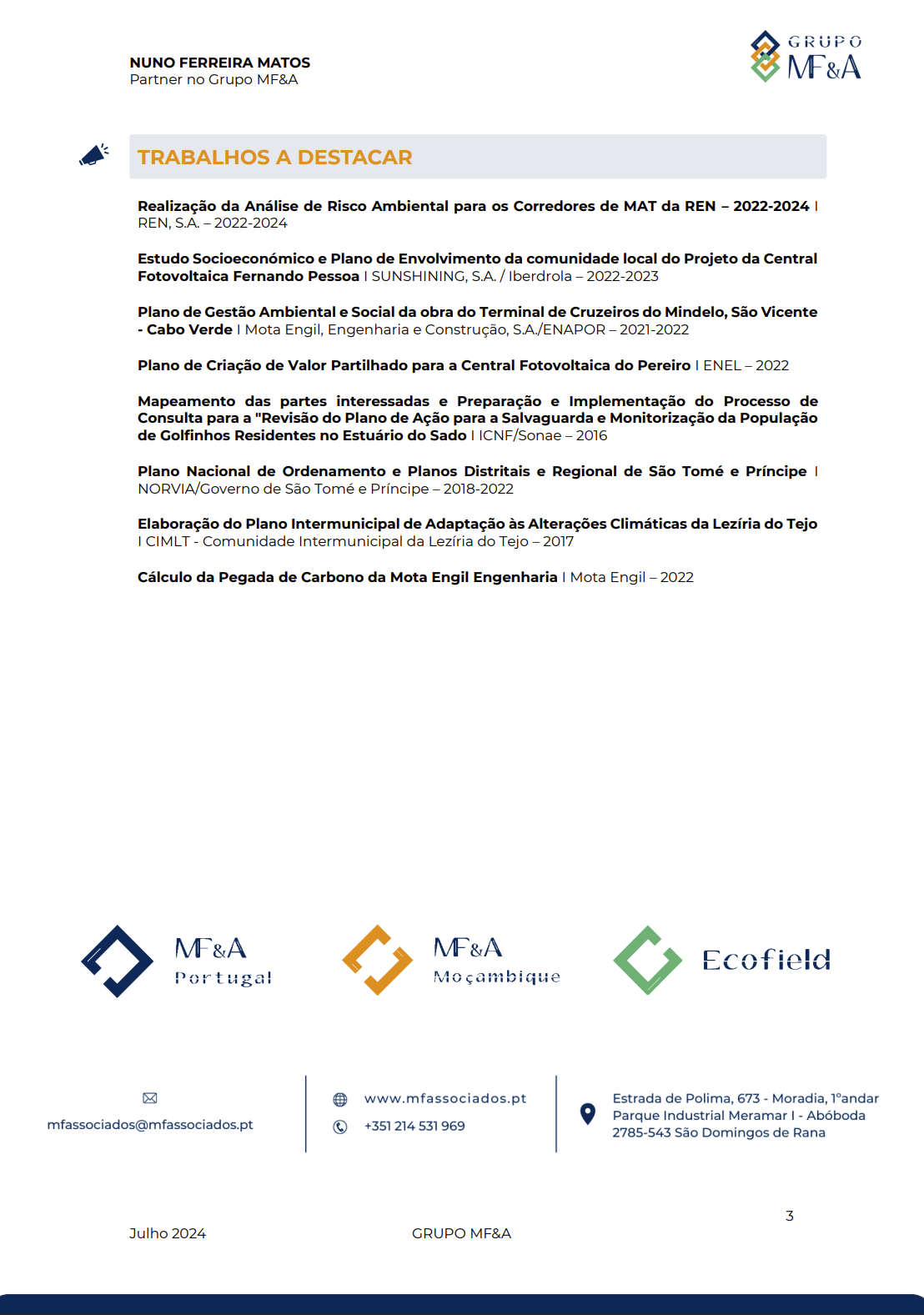 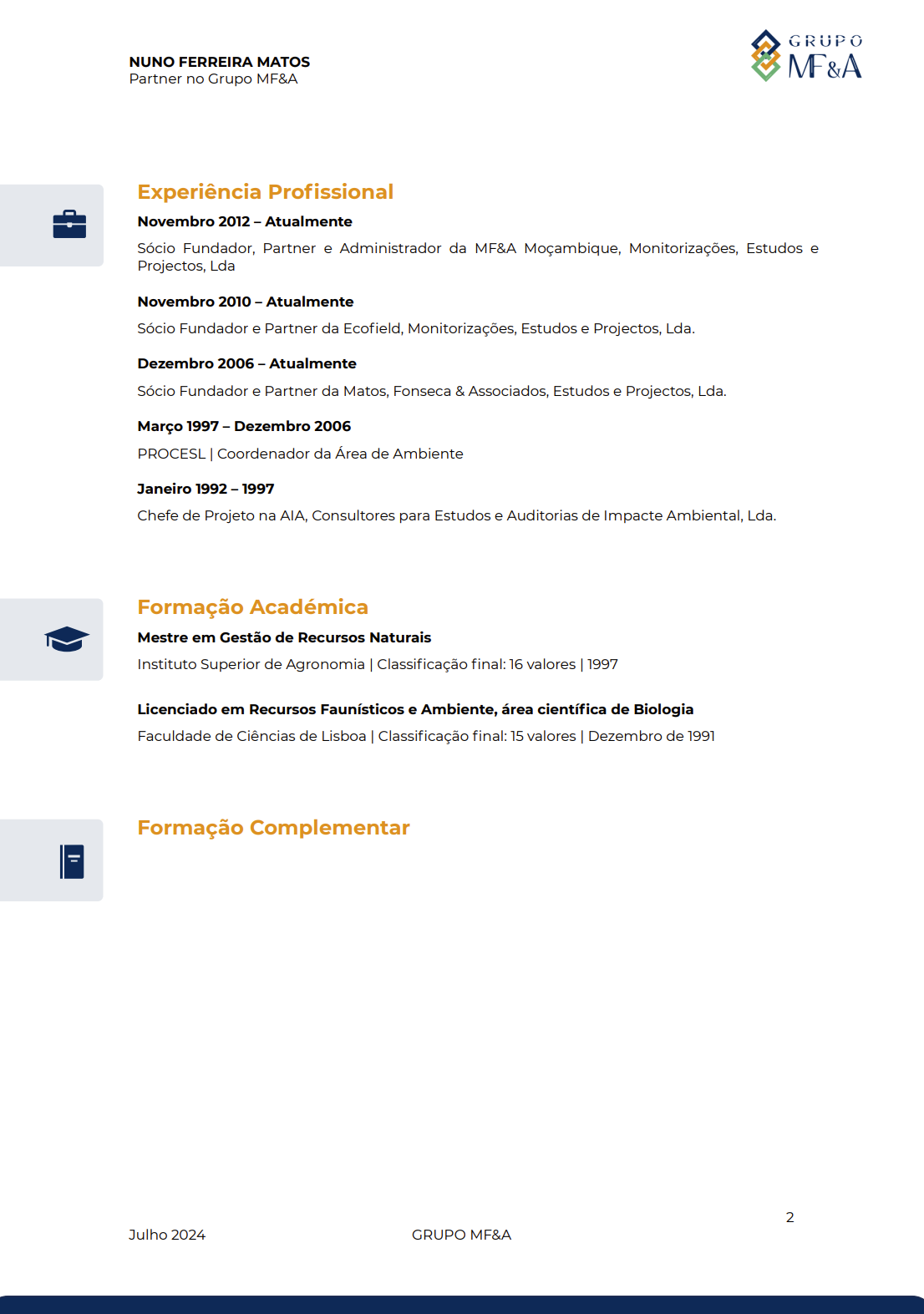 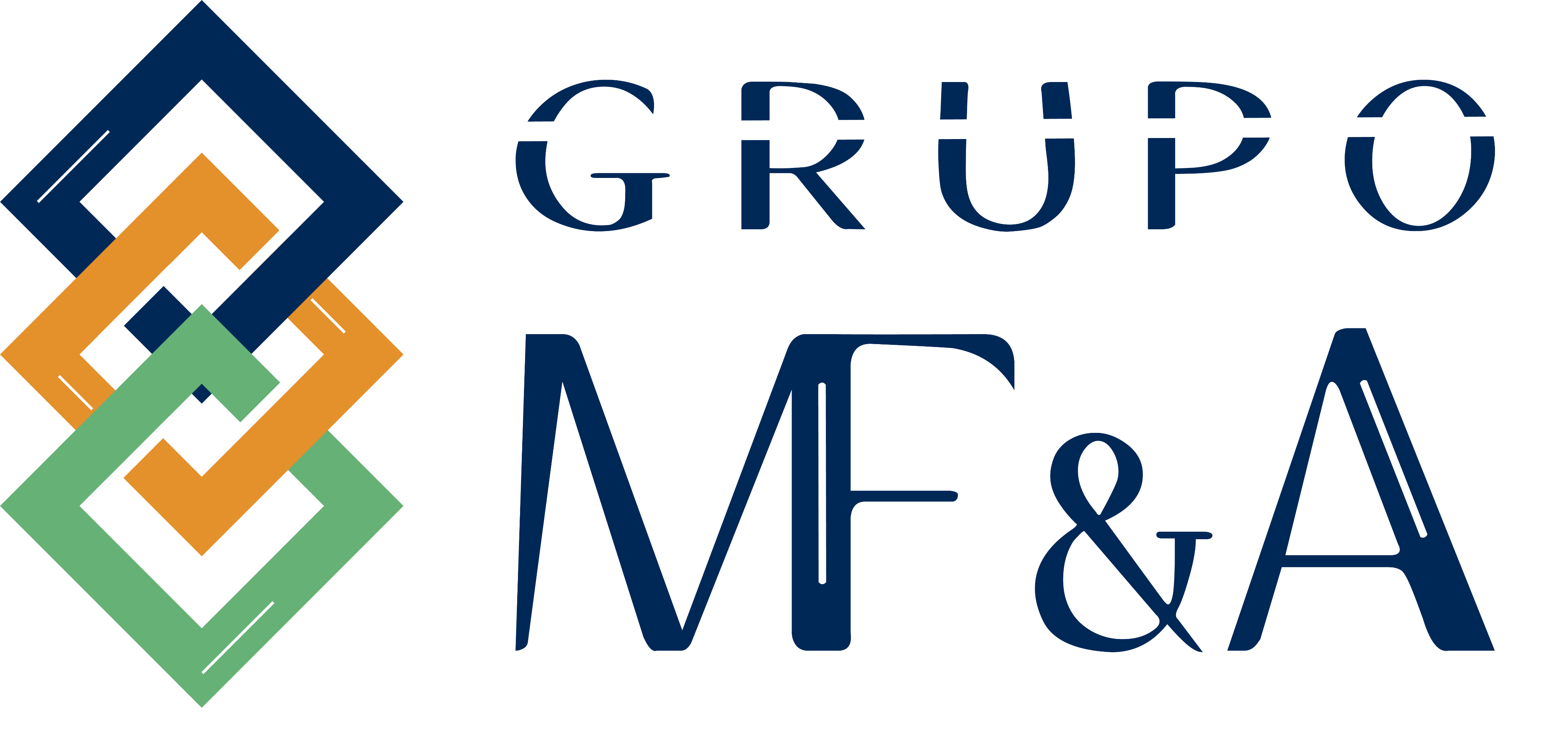 REUNIÃO SEMESTRAL
24/07/2024
Outros Assuntos
MICROFONE ABERTO
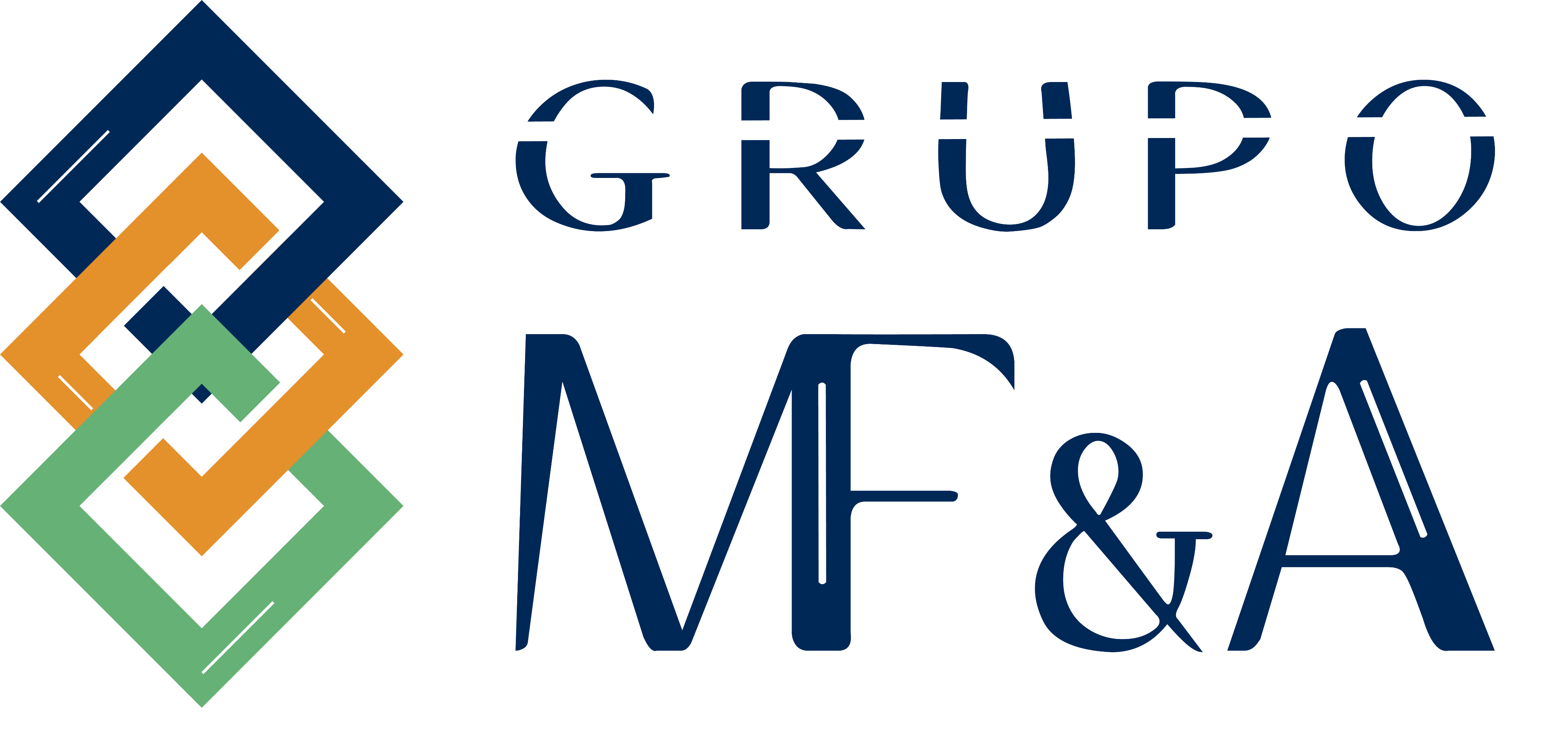 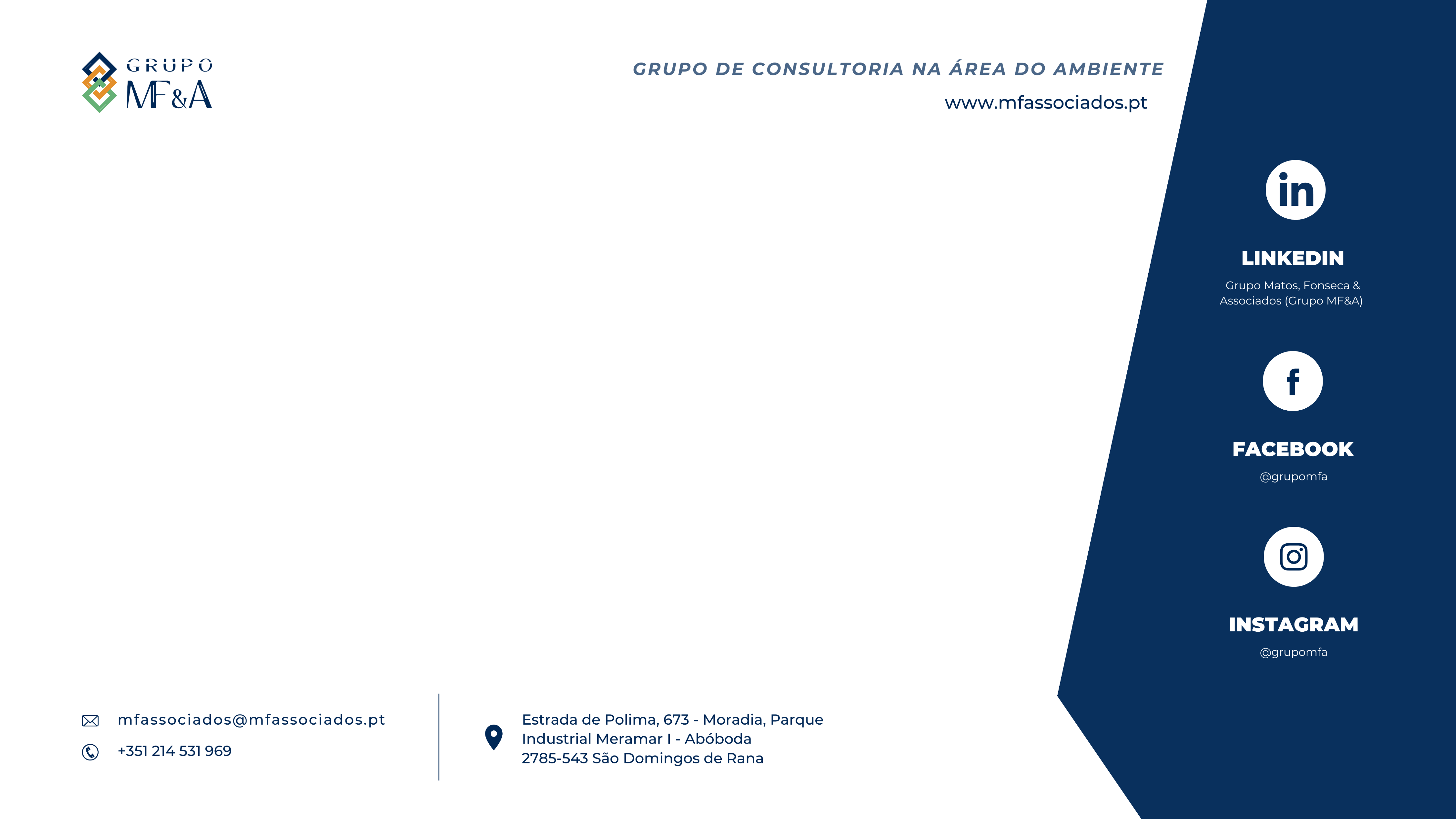 REUNIÃO SEMESTRAL
Apresentação dos Principais Indicadores de Gestão
24/07/2024